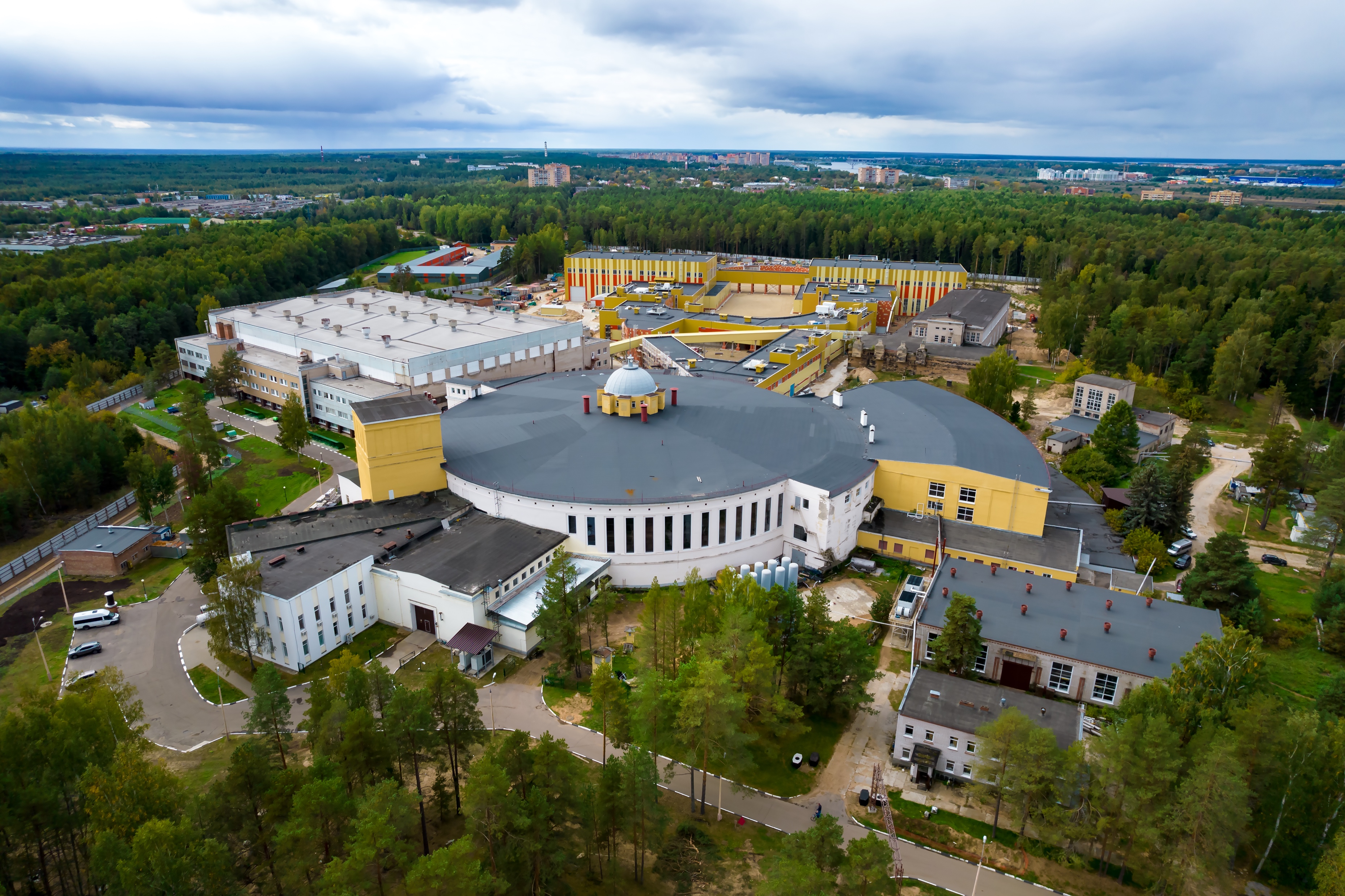 Лаборатории Физики Высоких Энергий им. В.И. Векслера и А.М. Балдина
70 лет
Основные Вехи
В. Кекелидзе
Дубна, 22 декабря 2023 г.
1953
образована Электрофизическая лаборатория  АН СССР (ЭФЛАН) на правах института в составе Отделения физико-математических наук  для проведения исследований в области физики высоких энергий на строившемся в то время синхрофазотроне;               
директор лаборатории - В.И. Векслер
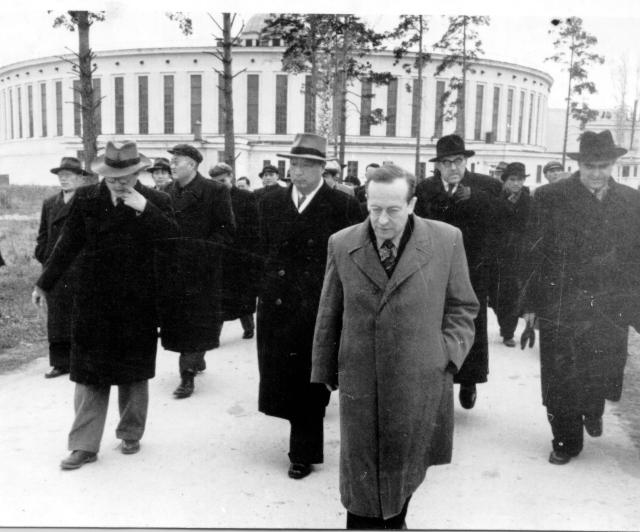 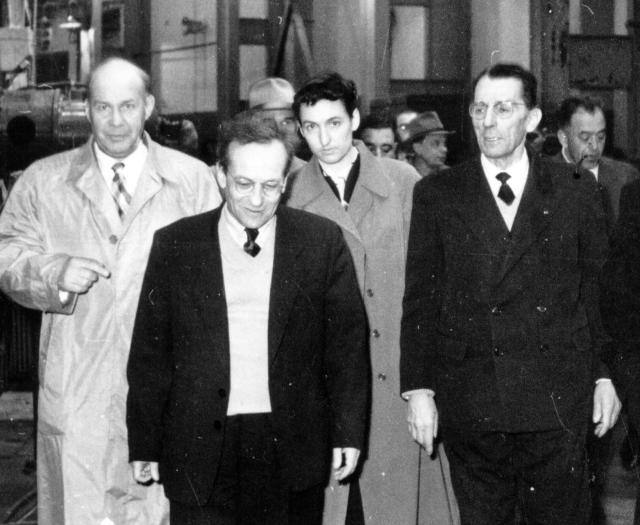 Д.И. Блохинцев, В.И. Векслер, Ф. Жолио-Кюри
ЭФЛАН совместно с Институтом ядерных проблем вошла в состав ОИЯИ и стала называться Лабораторией Высоких Энергий
Первый директор - В.И. Векслер
1956
22 декабря 2023
В. Кекелидзе, ЛФВЭ-70
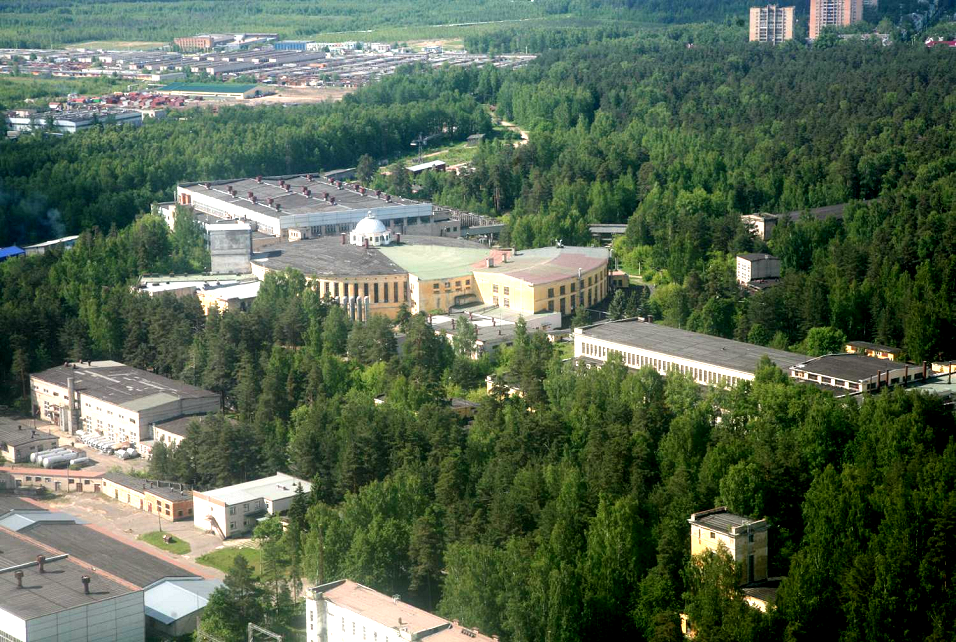 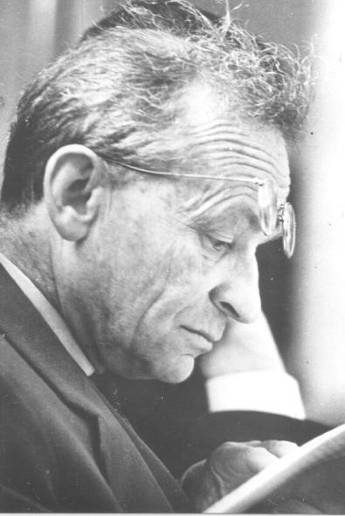 В.И. Векслер: 
1944 - открытие Принципа Автофазировки 
1957 – запуск Синхрофазотрона 
мировой лидер по энергии, протоны ускорены до 10 ГэВ
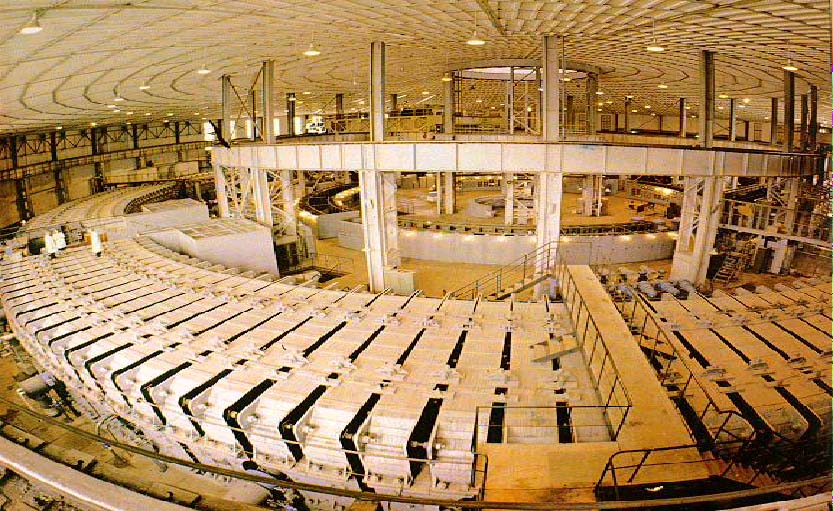 в 70-х начаты пионерские исследования по Релятивисткой Ядерной Физике (РЯФ)
22 декабря 2023
В. Кекелидзе, ЛФВЭ-70
[Speaker Notes: The pioneer researches in relativistic nuclear collisions have been started in ‘70th with the famous Synchrophasotron, and then were continued with the Nuclotron –a  synchrotron based on the SC magnets developed at LHE JINR.]
1968
образован Отдел новых методов ускорения
под руководством В.П. Саранцева
позднее 
Общеинститутское научно-методическое 
отделение (рук. В.А. Свиридов)
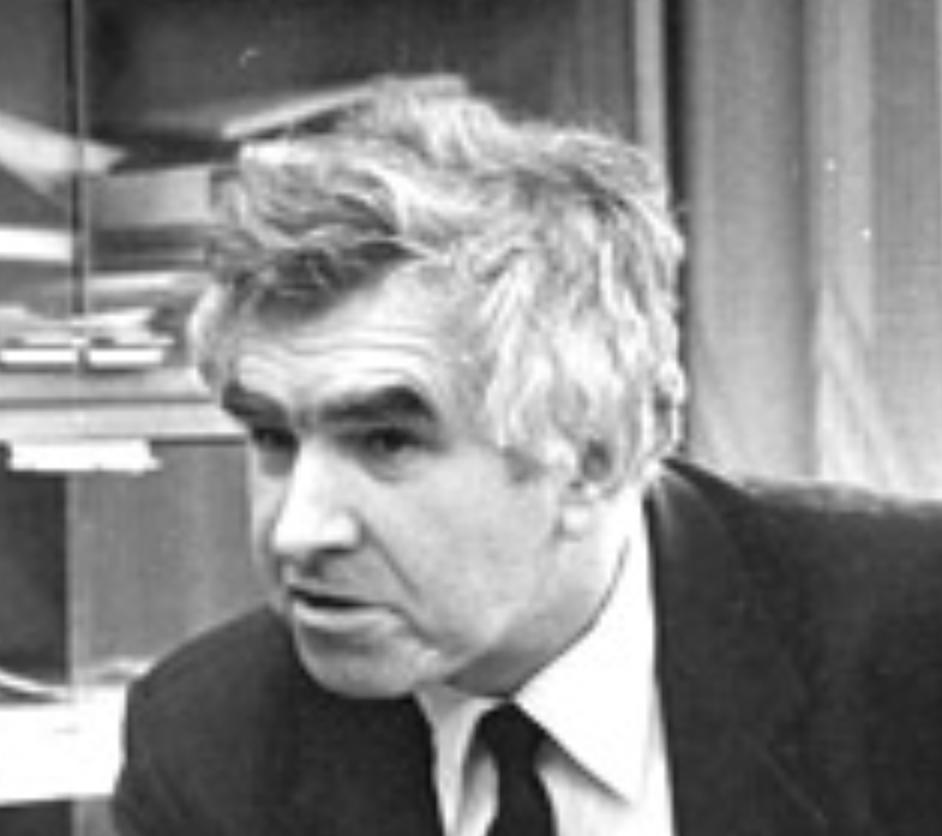 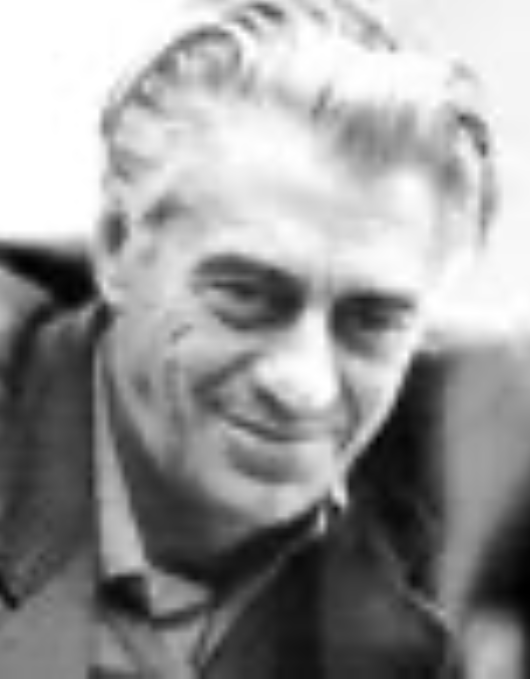 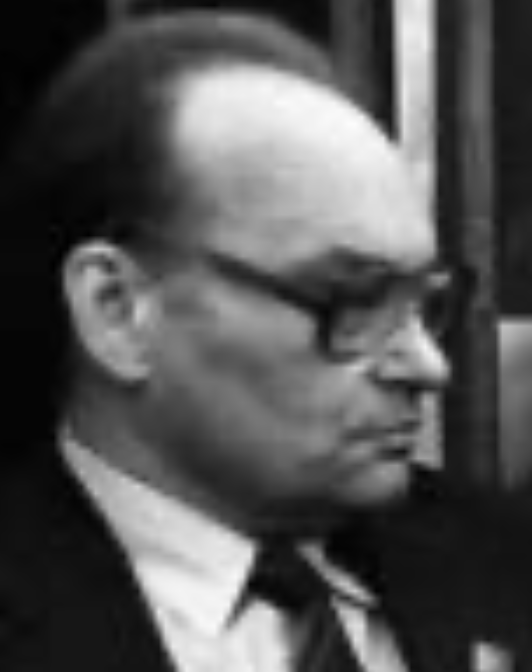 1989
на базе ОНМО образована 
Лаборатория сверхвысоких энергий (дир. И.А. Савин), 
 позднее – Лаборатория физики частиц, 
для проведения исследований на передовых
ускорителях ф.в.э.( ИФВЭ, CERN, DESY, BNL,..)
22 декабря 2023
В. Кекелидзе, ЛФВЭ-70
1993  – запущен Нуклотрон – первый в России СП синхротрон, созданный  по инициативе и под руководством акад. А.М. Балдина; для создания Нуклотрона была разработана передовая технология СП магнитов, названных «Дубненскими» и широко востребованных для укорительных центров и для ряда прикладных задач
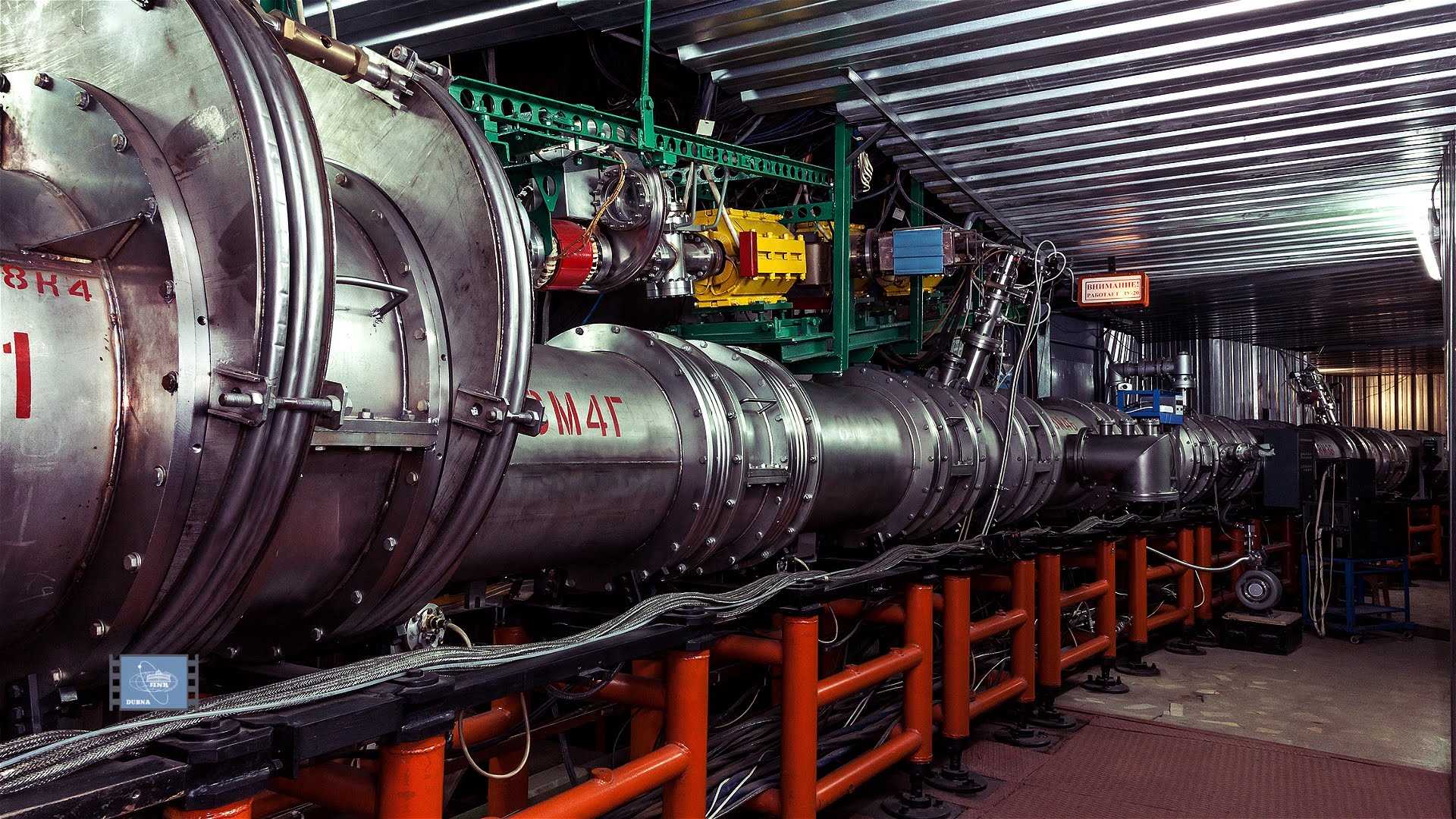 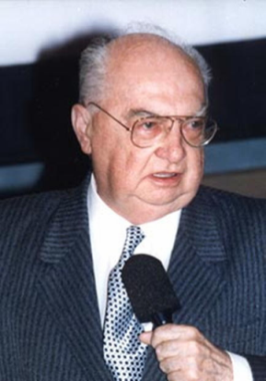 НУКЛОТРОН
Эксперименты на Синхрофазатроне и Нуклотроне:   ФАЗА, DSS, ALPOM, SCAN, Диск, Сфера, Маруся, Delta, Бэккерель, ГИБС-НИС, SRC,…
акад. А.М. Балдин 
директор (1968 -1997)
пионер РЯФ
22 декабря 2023
В. Кекелидзе, ЛФВЭ-70
[Speaker Notes: The pioneer researches in relativistic nuclear collisions have been started in ‘70th with the famous Synchrophasotron, and then were continued with the Nuclotron –a  synchrotron based on the SC magnets developed at LHE JINR.]
XXIII A.M. Baldin International Seminar, Relativistic Nuclear Physics & QCD; Dubna, 19–24 September, 2016
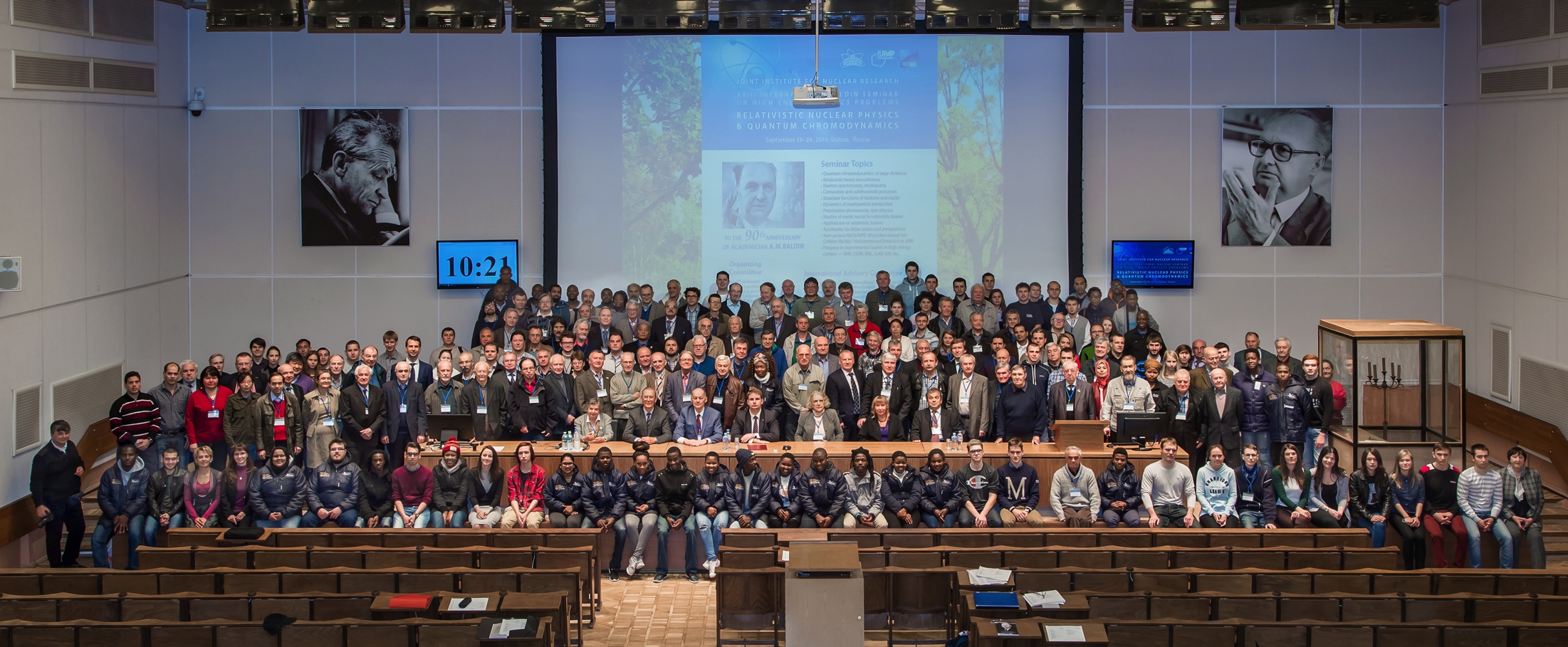 22 декабря 2023
В. Кекелидзе, ЛФВЭ-70
2009  - решением КПП ОИЯИ был принят стратегический курс на достижение  лидирующих позиций в значимых областях физики частиц, 
опираясь на накопленный научный потенциал  в изучении
 столкновений релятивистских ионов и поляризованных пучков.
Потребовалось концентрация усилий по разработке научной программы, развитию ускорительной базы на 
основе Нуклотрона  и формиро-
ванию международного 
коллектива  исследователей.
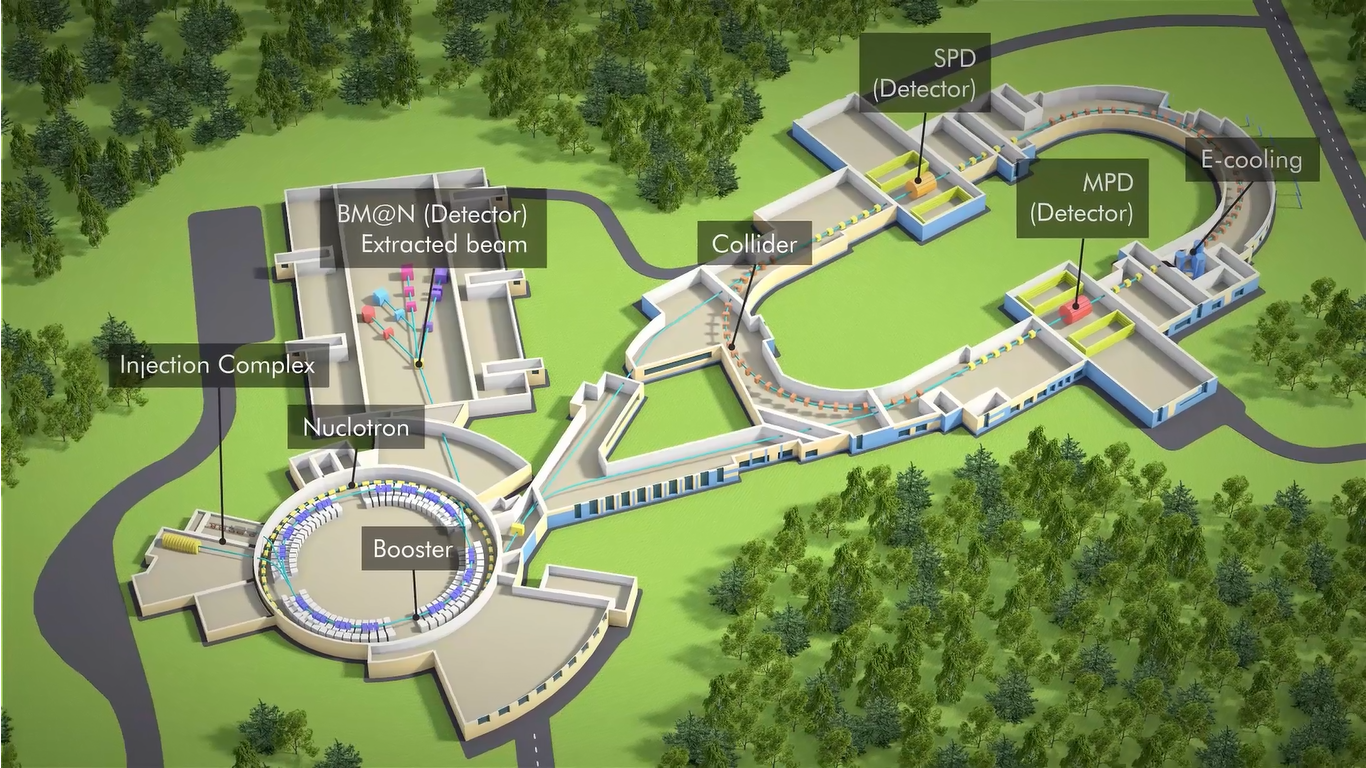 С этой целью в 2008 г. ЛВЭ и ЛФЧ были объединены в Лабораторию физики высоких энергий (ЛФВЭ) им. В.И. Векслера и А.М. Балдина
НУКЛОТРОН
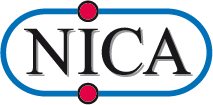 началась подготовка проекта
Nuclotron based Ion Collider fAcility
22 декабря 2023
В. Кекелидзе, ЛФВЭ-70
2009 – 2016: with the participation of the international scientific community, a scientific program was formulated and the main requirements for the NICA Complex for its implementation
many round tables, seminars, workshops have been organized 
and a number of s.c. White papers have been published.
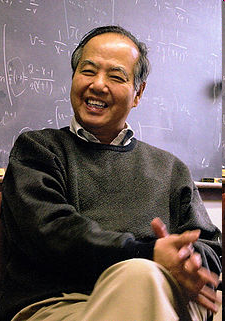 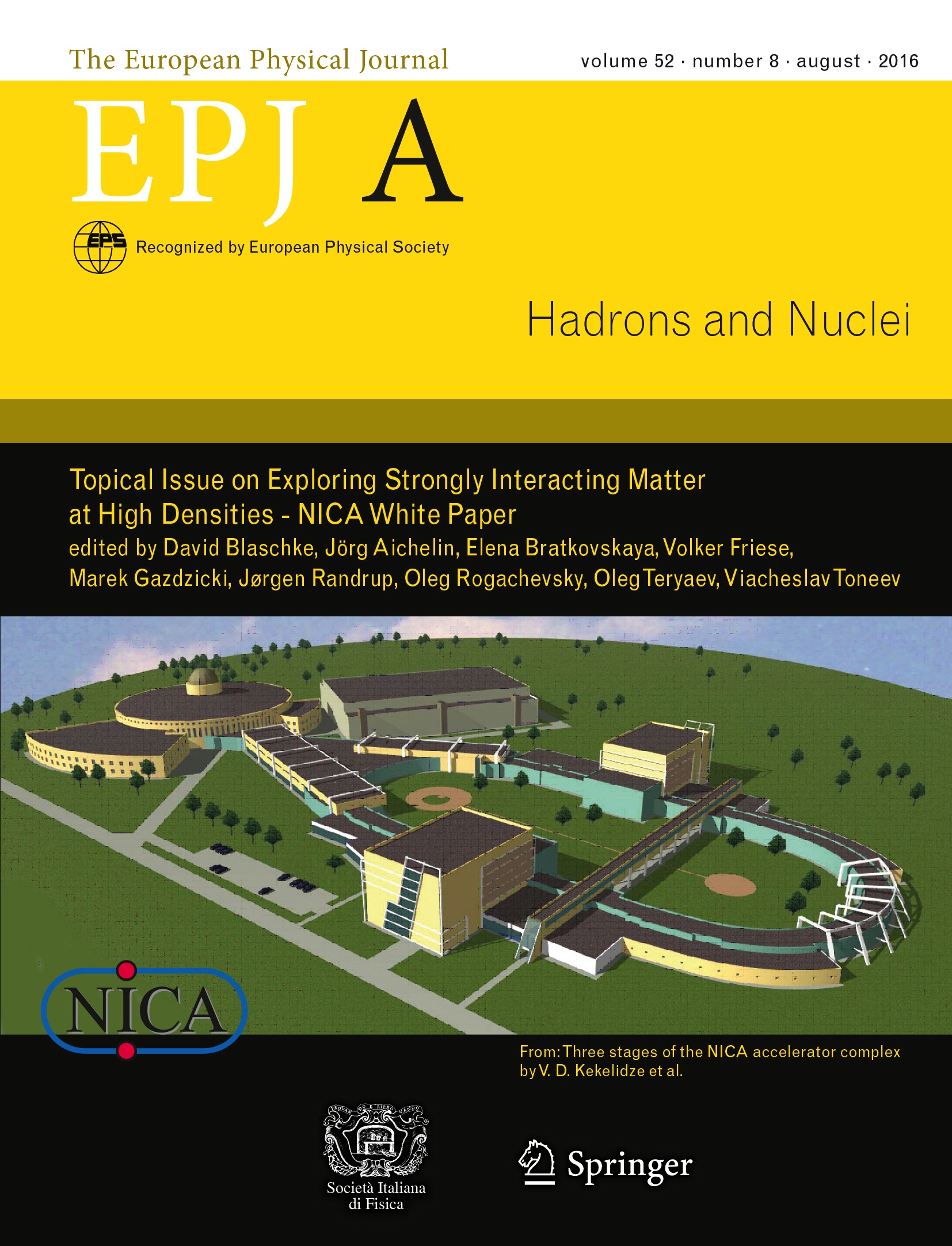 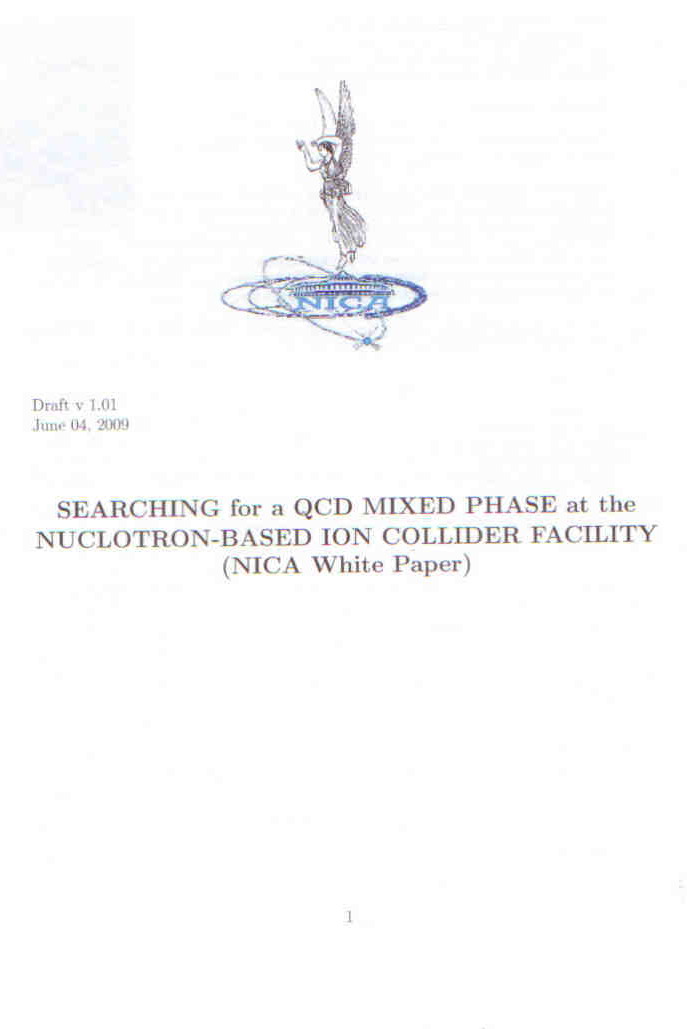 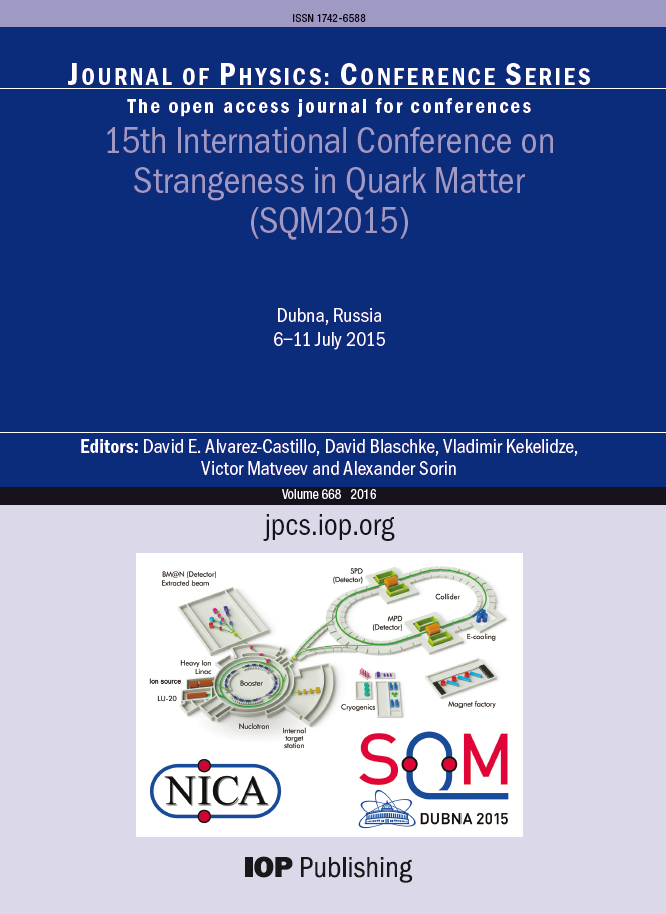 The NICA heavy ion collider will be a very major step towards the 
formation of a new phase of quark-gluon matter. 

T. D. Lee 
University Professor 
Dept. of Physics - MC 5208 
Columbia University, 
New York, NY 10027
2009:
NICA white paper 
86 authors from 39 scientific centers
2015-2016: 188 authors from 24 countries
22 декабря 2023
В. Кекелидзе, ЛФВЭ-70
[Speaker Notes: Вводные слова  / предисловие / преамбула]
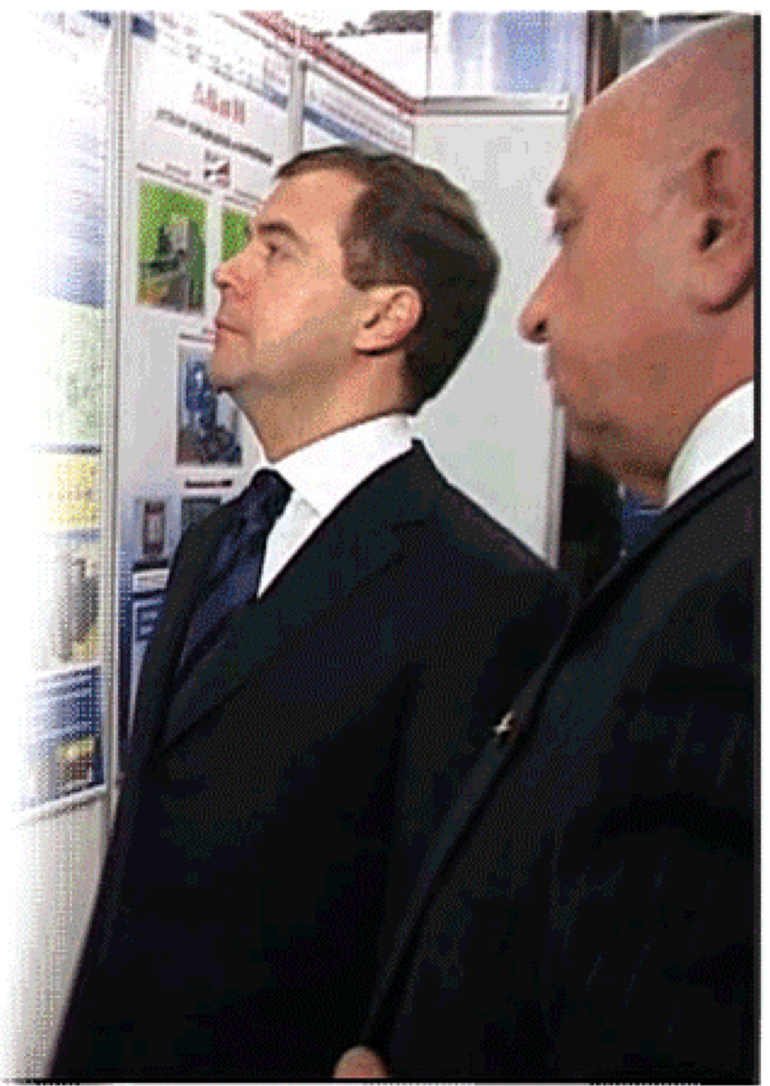 Бюджет ОИЯИ в 1999 -2019
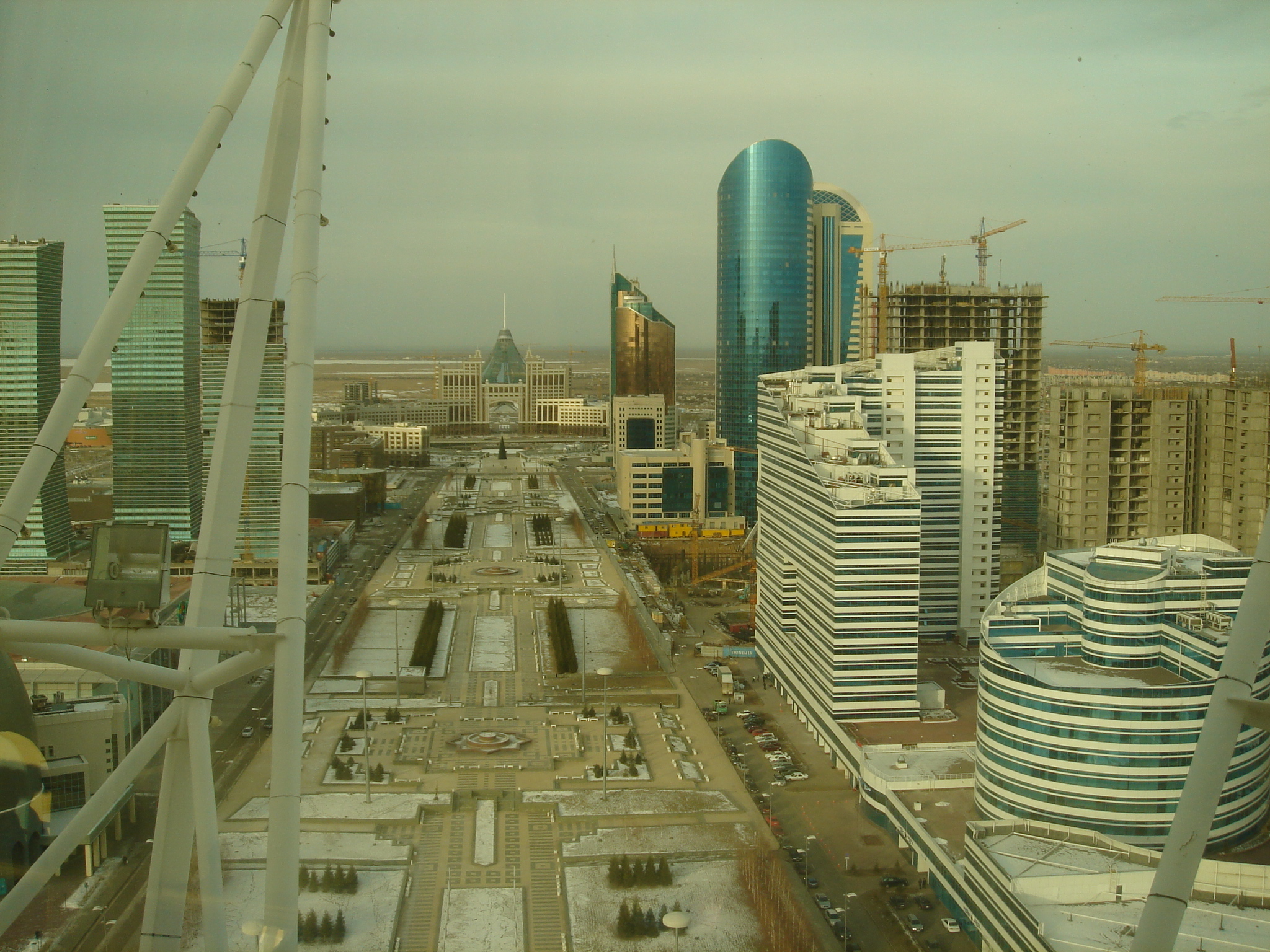 Соглашение Правительства 
РФ – ОИЯИ о реализации 
мега проекта «Комплекс NICA»
М$
ESFRI Roadmap
Комиссия по Науке и тех. 
при Правительстве РФ
Д. Медведев, А. Сисакян; постер NICA; апрель 2008
Сессия КПП, Aстана: утверждена 7-летняя Программа с флагманским проектом  NICA
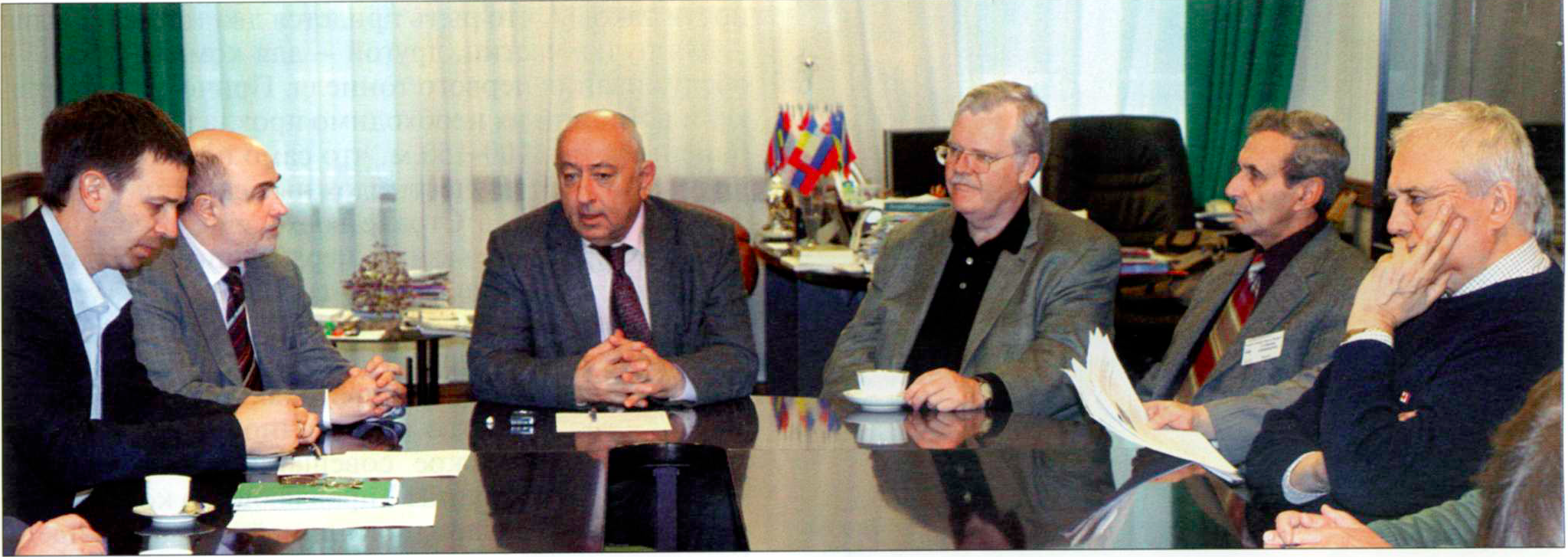 ICHEP-2006 (Москва)
NICA CC, 2007:
Г. Трубников, А. Сорин, 
А. Сисакян, Т. Холманн, 
И. Церуйя, Г. Зиновьев
22 декабря 2023
В. Кекелидзе, ЛФВЭ-70
2011
заседание Комиссии по науке и технологии при Правительстве РФ, 
под председательством  В.В. Путина, ОИЯИ, Дубна.
принято принципиальное решение о создании Комплекса NICA – как мегасайенс проекта.
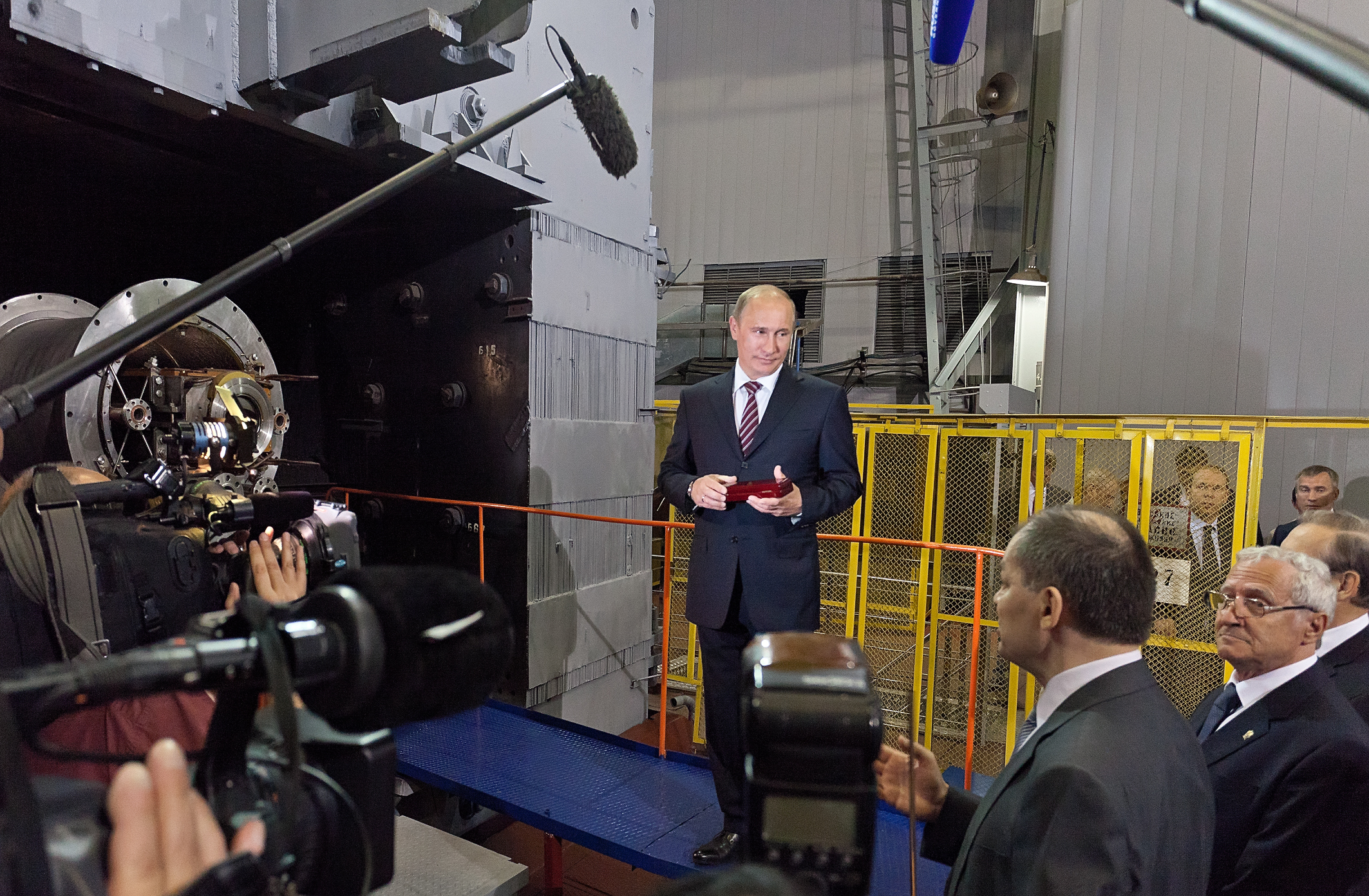 Распоряжение 
Правительства РФ
2016
о подписании
 Соглашения между 
Правительством РФ и ОИЯИ 
о создании и эксплуатации 
Комплекса NICA
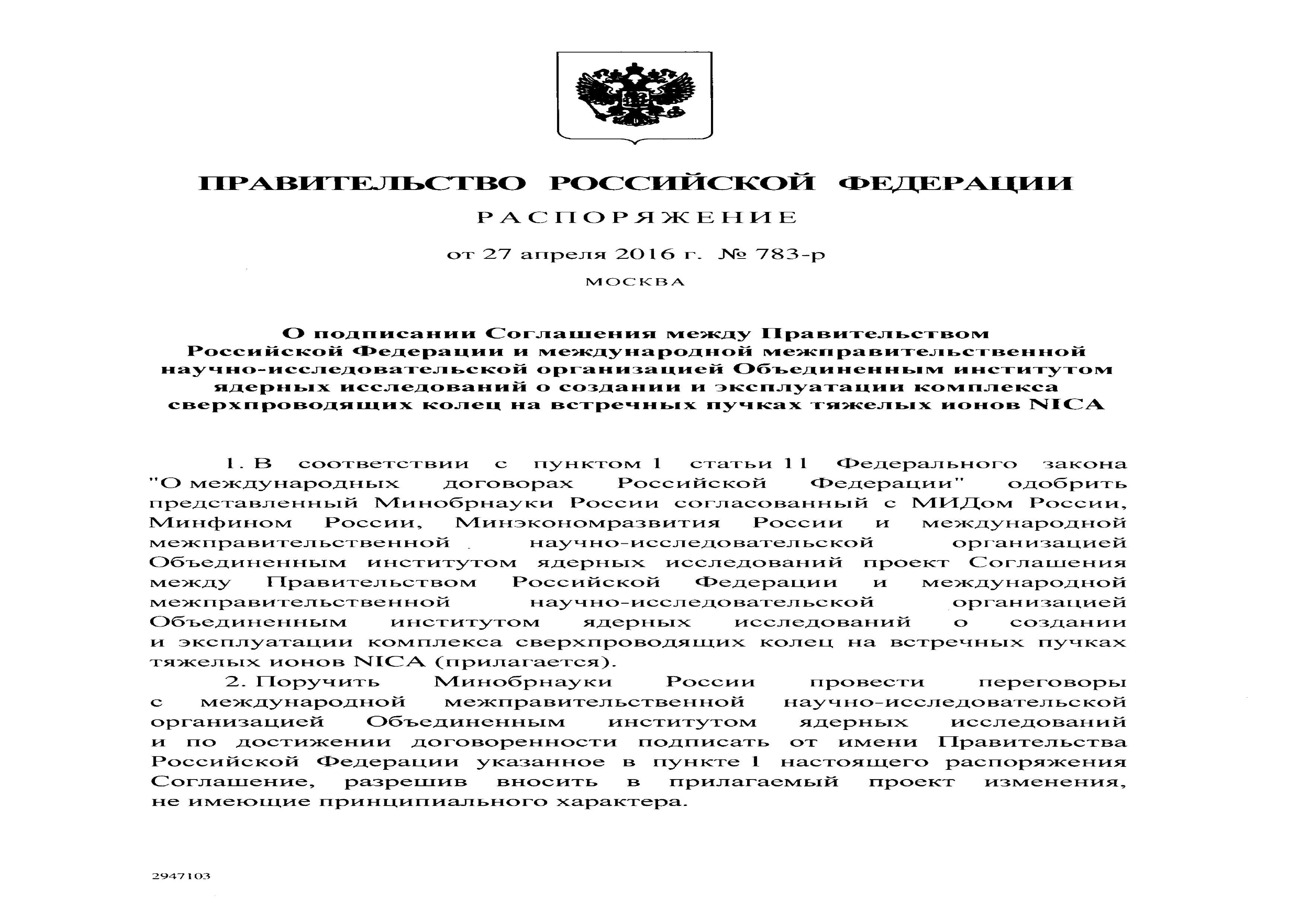 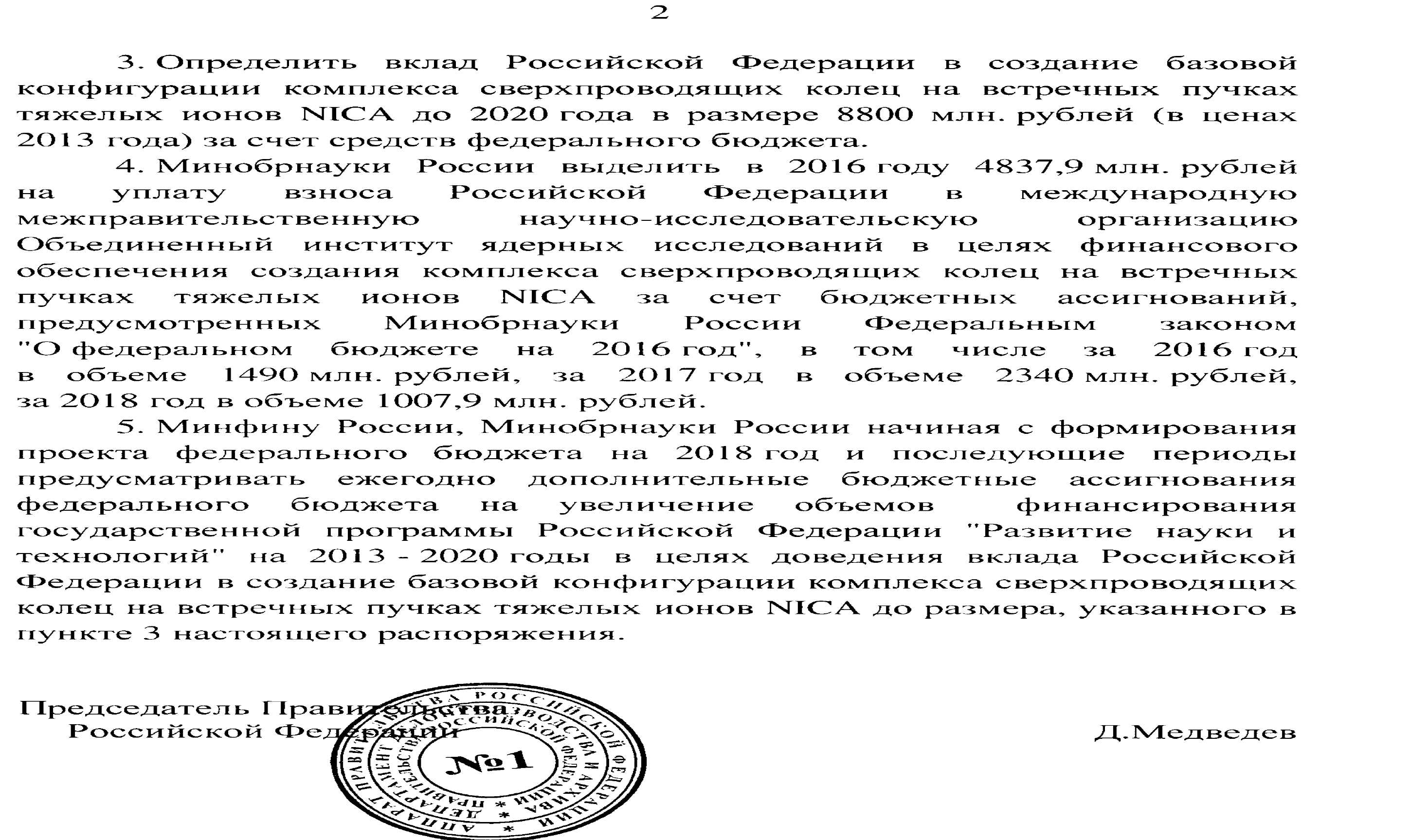 2018 - Мегасайенс проект Комплекс NICA вошел 
в состав  Национального проекта РФ НАУКА
22 декабря 2023
В. Кекелидзе, ЛФВЭ-70
2010  - модернизация Нуклотрона (проект Нуклотрон-М)
значимый стартовый этап в развитии ускорительной базы
Усовершенствованы системы: вакуума и коррекции орбиты, 
впервые запущено стохастическое охлаждение
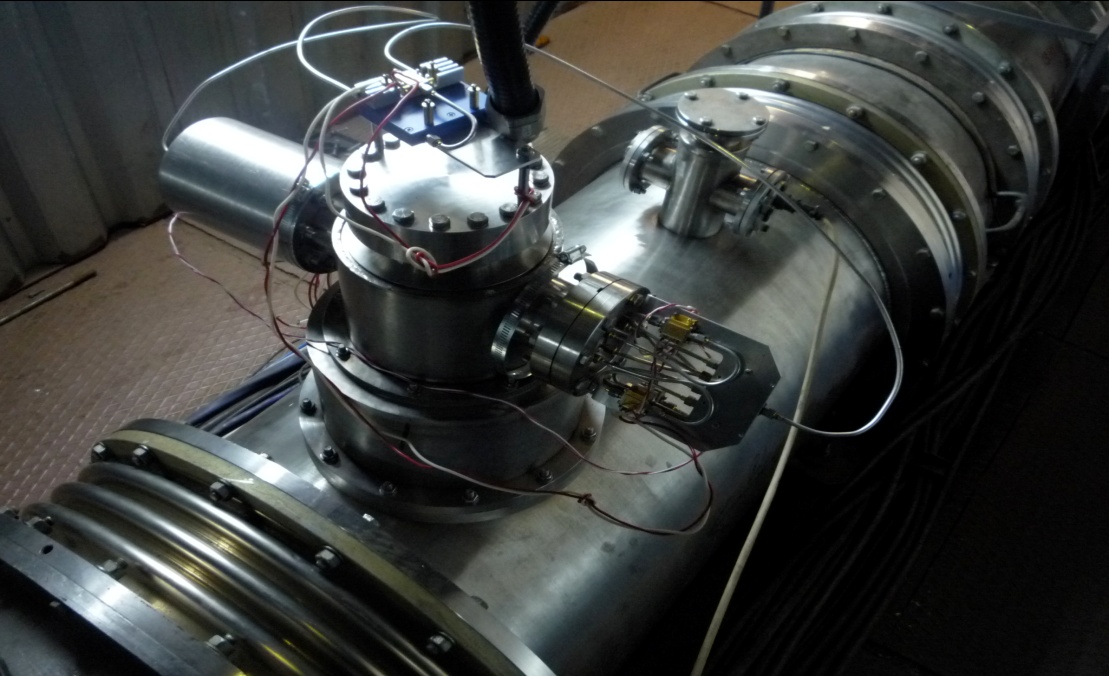 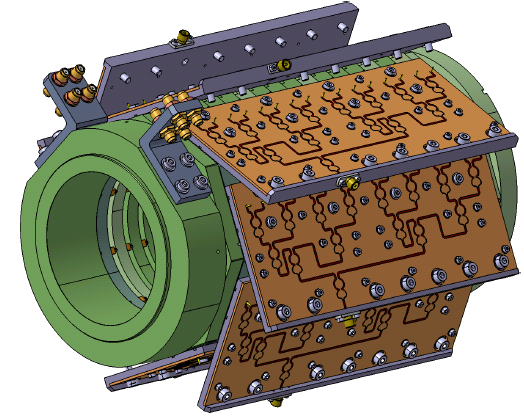 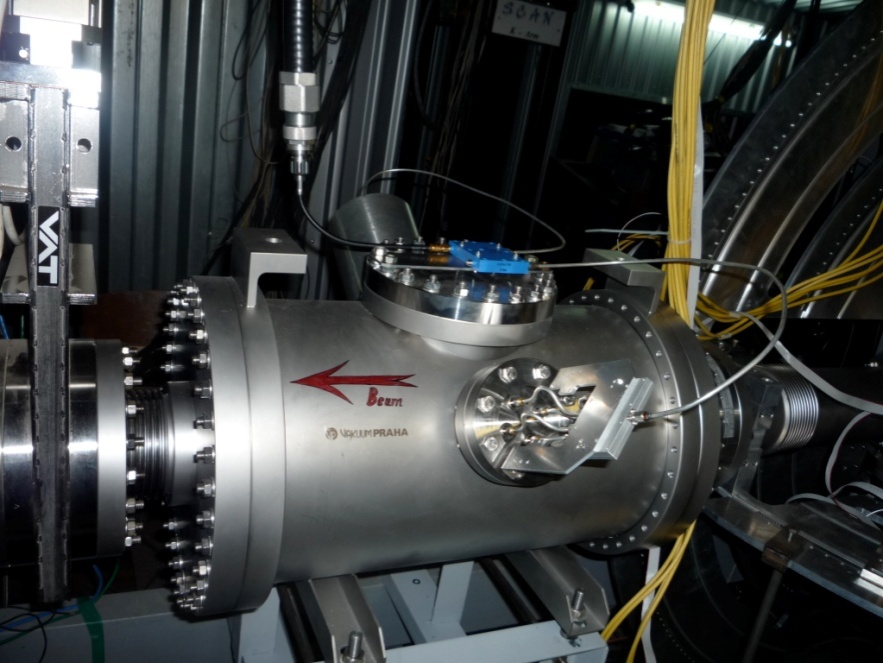 Кикерная станция 
установлена в 
теплом ПП 
Нуклотрона
Пикап станция
Премия Правительства РФ 2010 года в области науки и техники
А.Д. Коваленко, А.Н. Сисакян, Г.В. Трубников, Г.Г. Ходжибагиян, - ОИЯИ
Б.Ю. Шарков,
Н. Алексеев, В. Заводов, Ю. Сатов, А. Шумшуров,В. Щеголев - ИТЭФ
22 декабря 2023
В. Кекелидзе, ЛФВЭ-70
2016
Инженерная инфраструктура: фабрика СП магнитов, криогеника
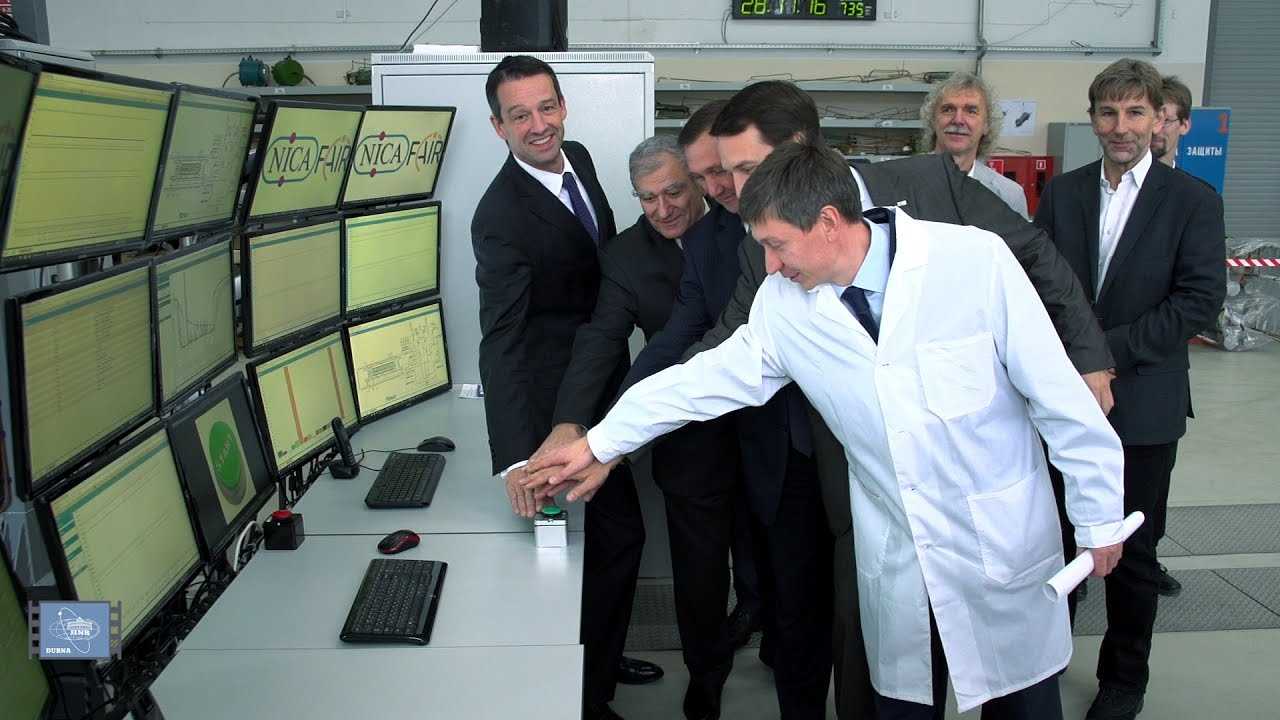 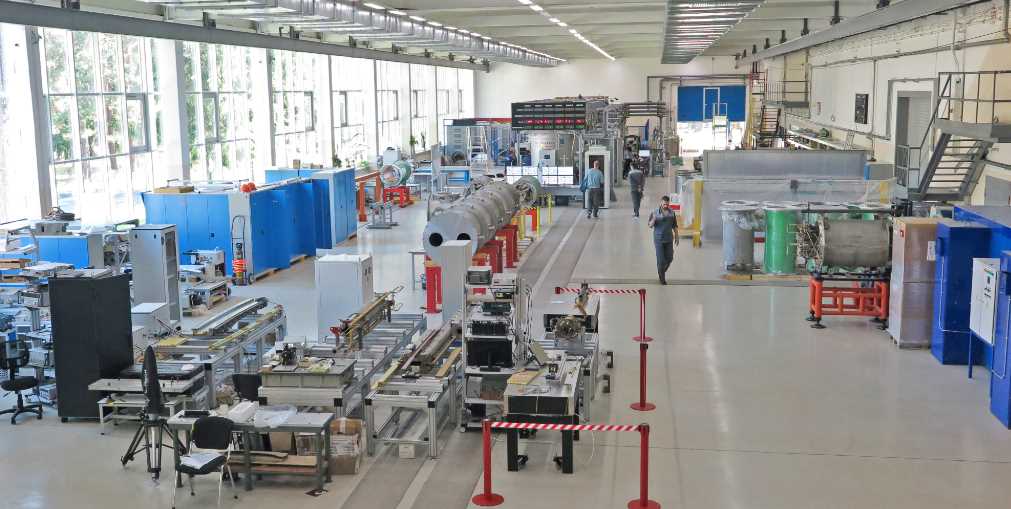 100% магнитов для 
NICA произведены
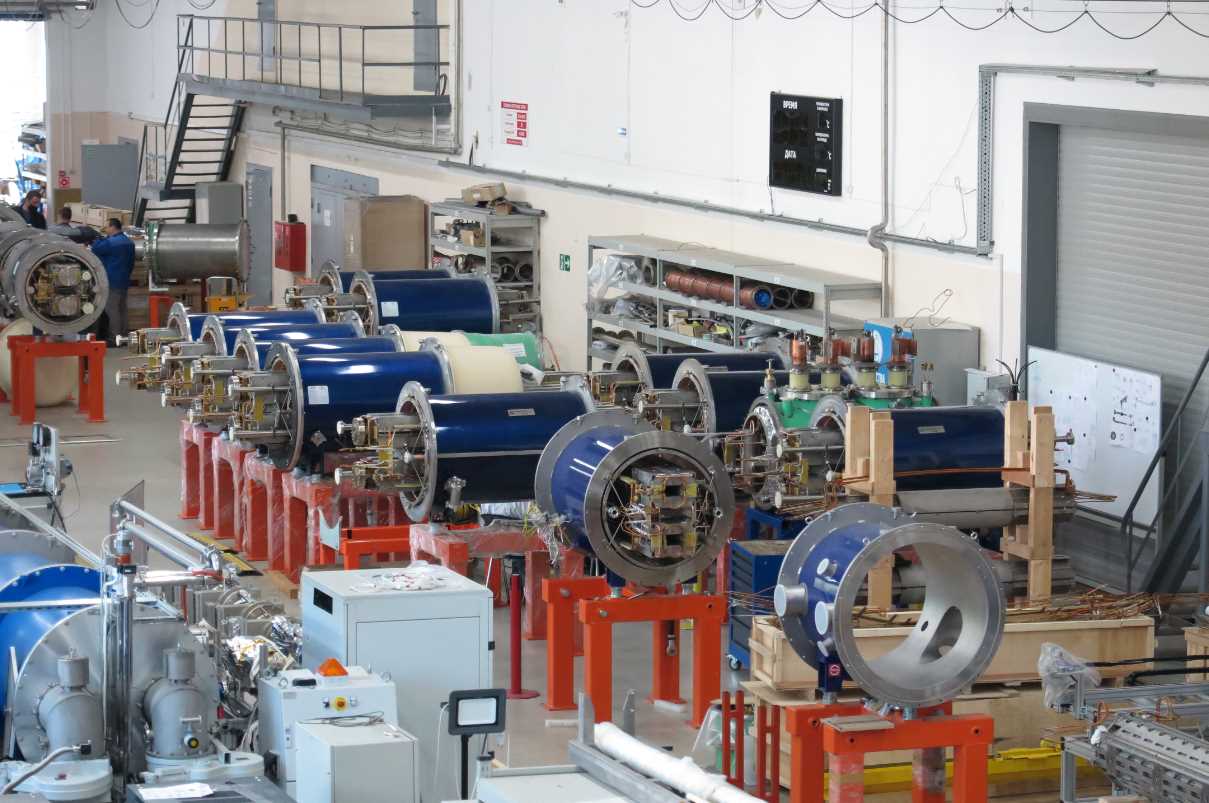 запуск в эксплуатацию фабрики СП магнитов
Криогеника: способность охлаждения 10 кВт при 4,5 Ko
2 000 л/ч жидкого He
Новая компрессорная станция
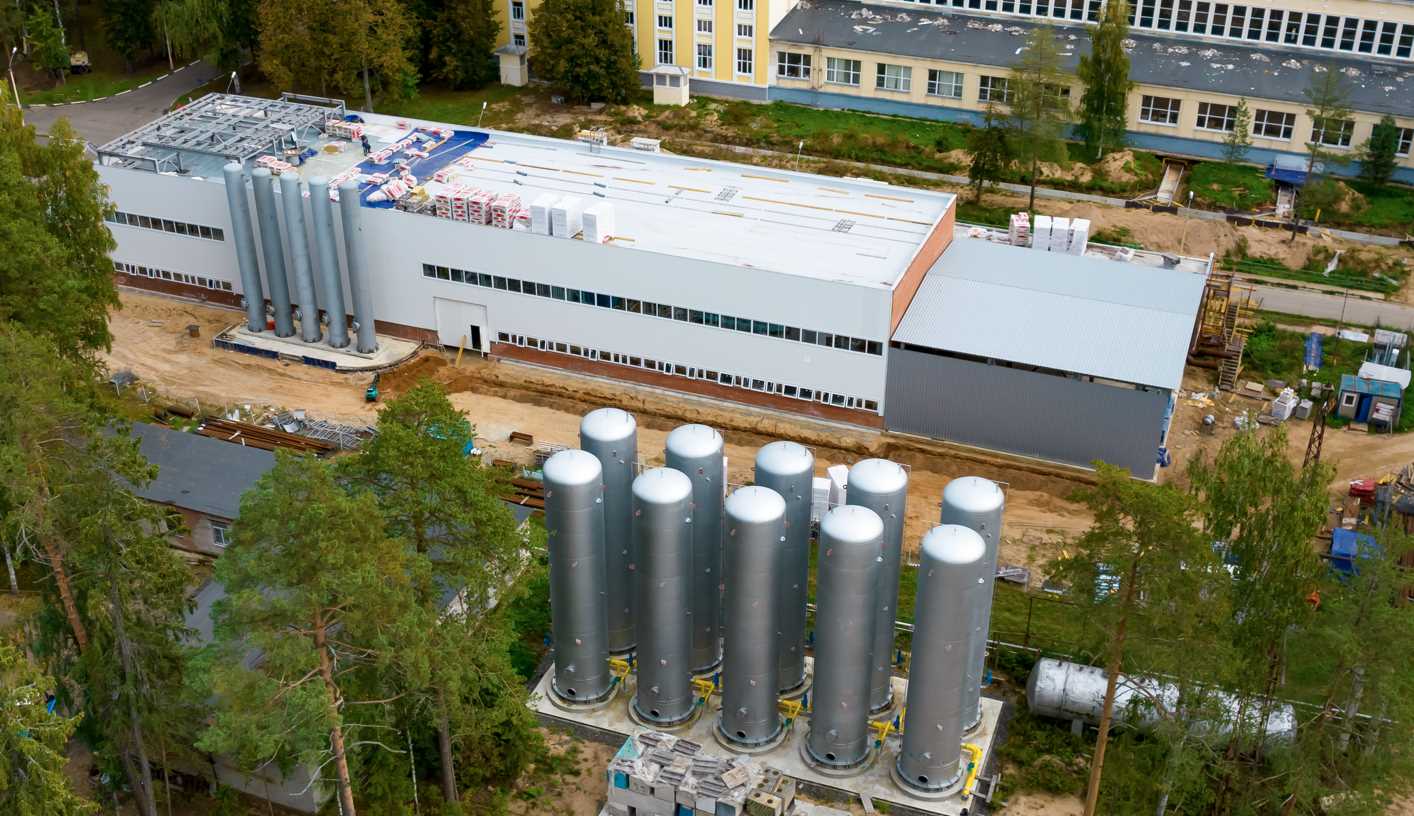 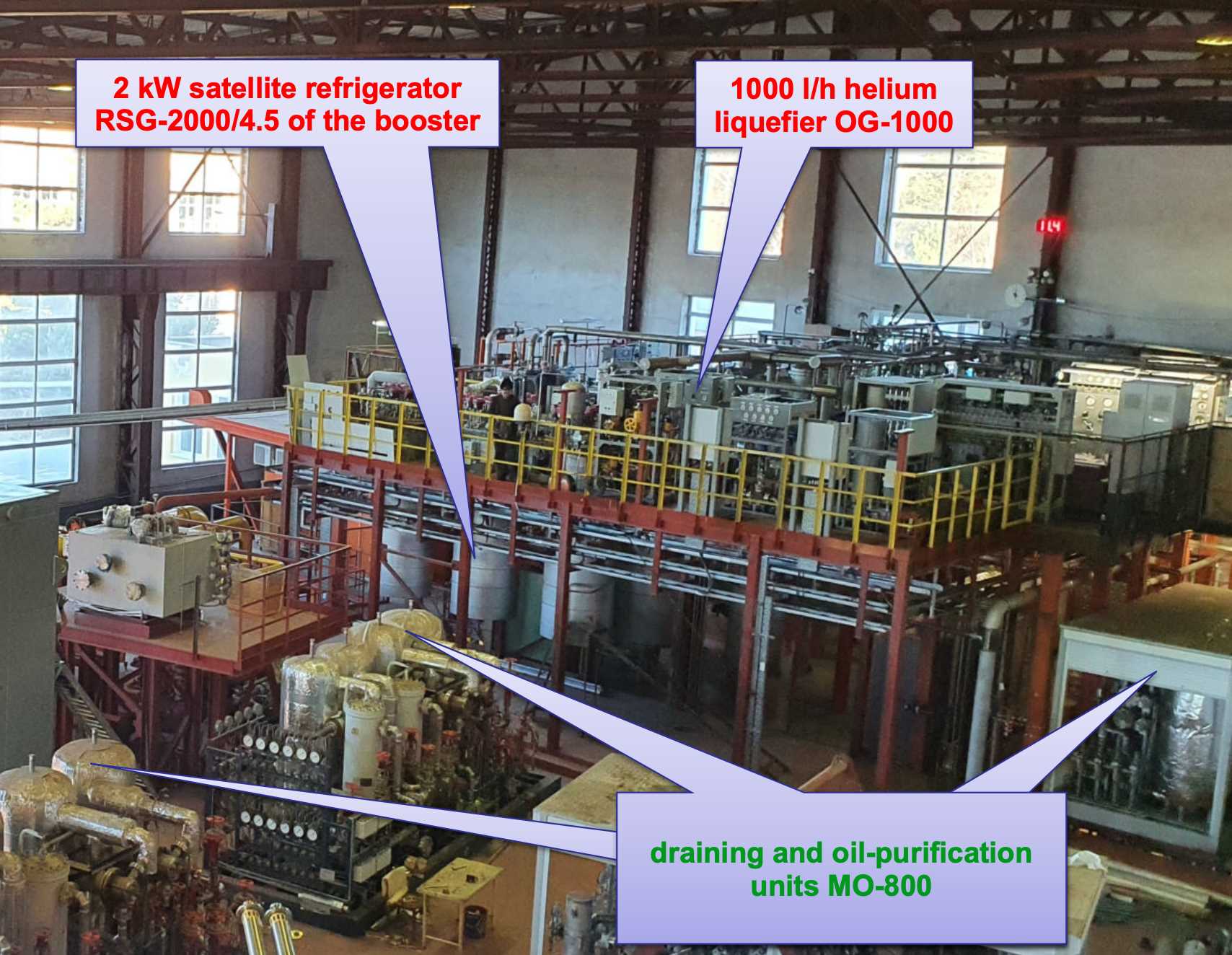 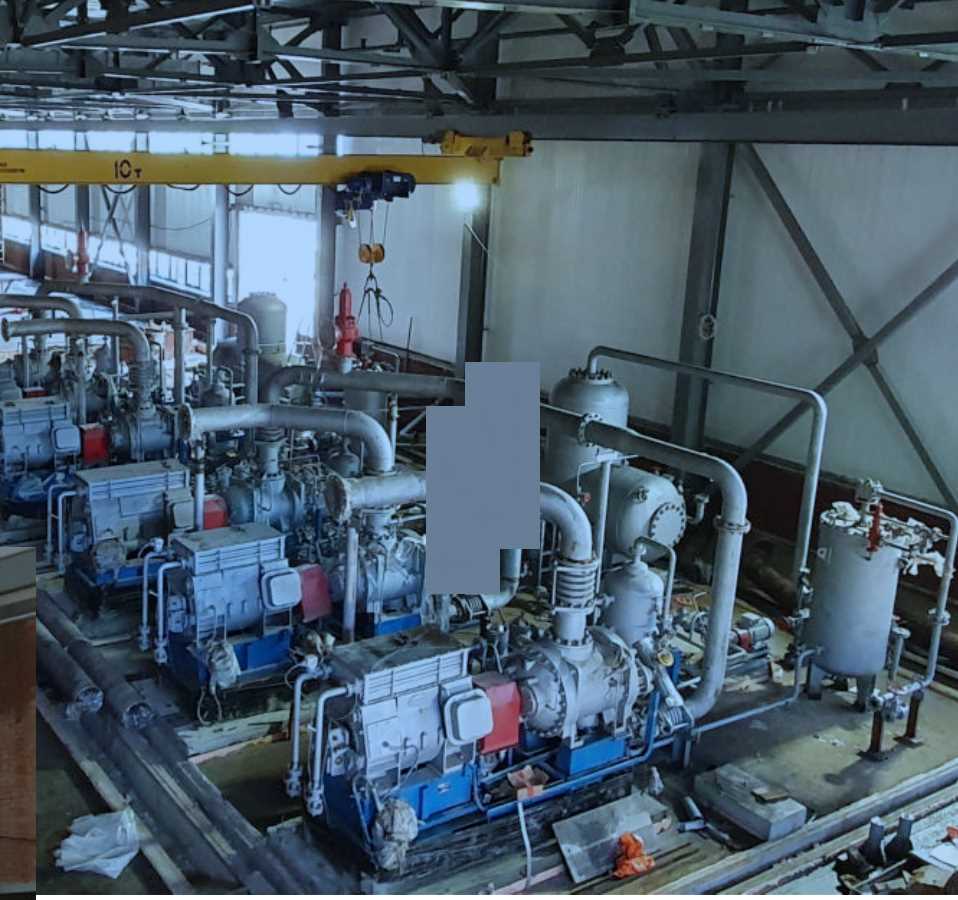 Инженерния инфраструктура:   главная силовая п/станция 41 MВт (110 кв),
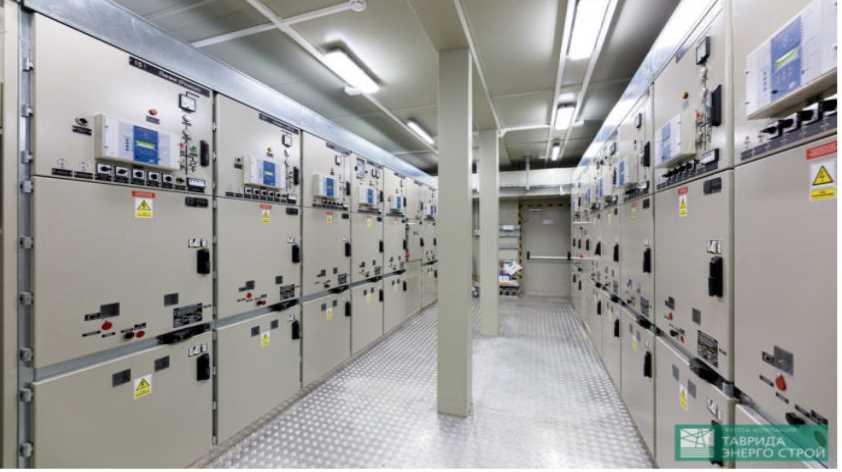 19 п/станция  1 – 12 MВт (6 кв)
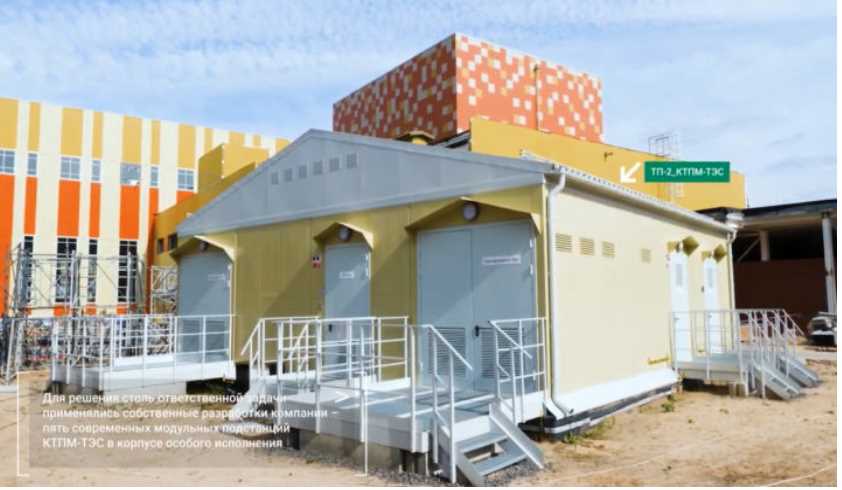 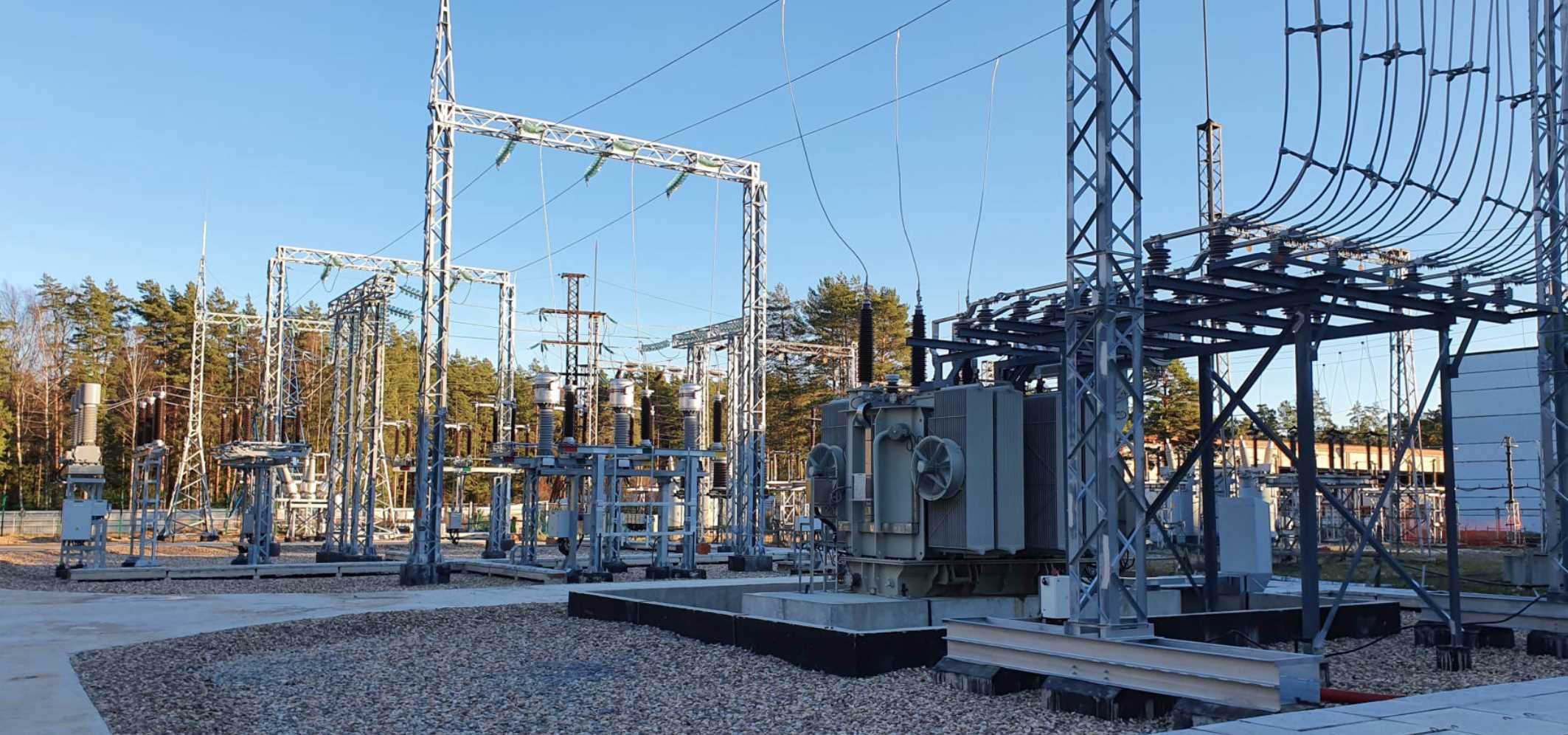 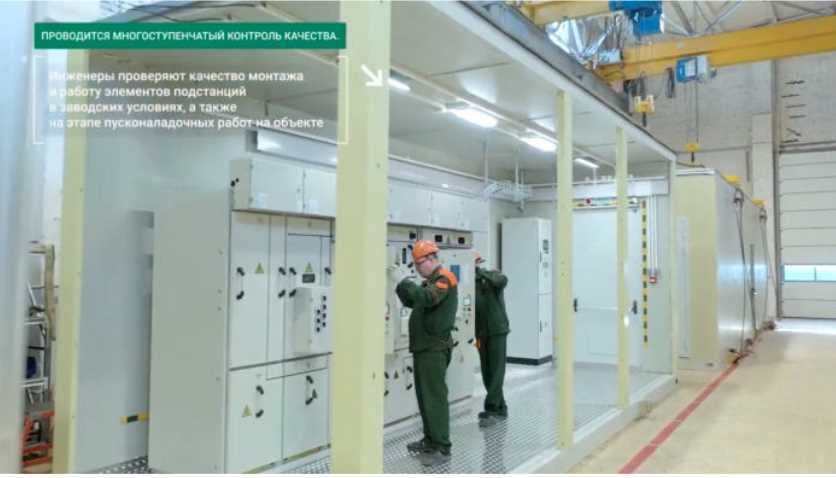 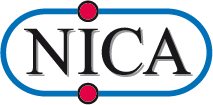 Первое организационное совещание коллабораций
MPD и BM@N
2018
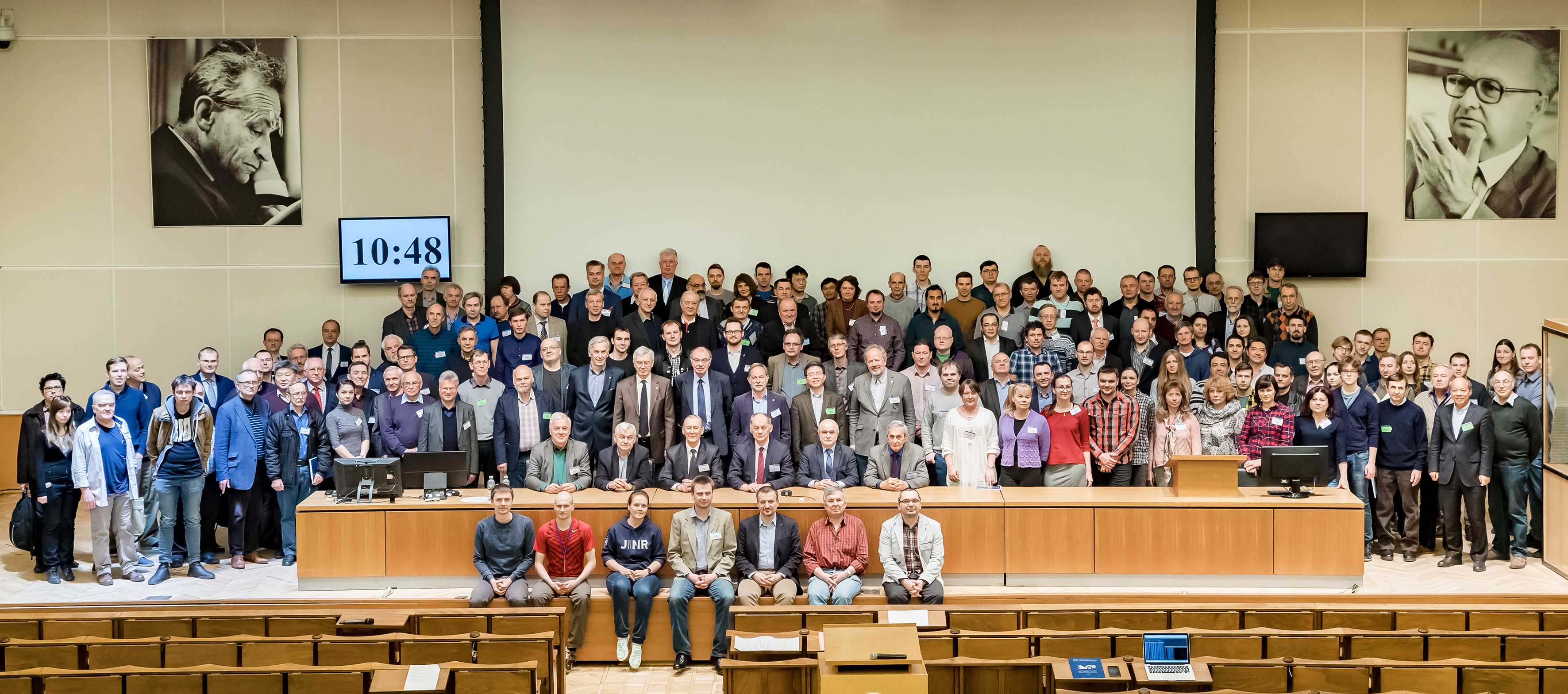 состоялось в Дубне 11-13 апреля, 2018
Были утверждены уставы коллабораций и сформированы их руководящие органы;
проведены выборы руководителей – споксперсон;
выработаны и утверждены условия функционирования международных коллабораций в ОИЯИ
22 декабря 2023
В. Кекелидзе, ЛФВЭ-70
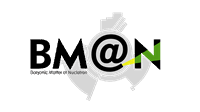 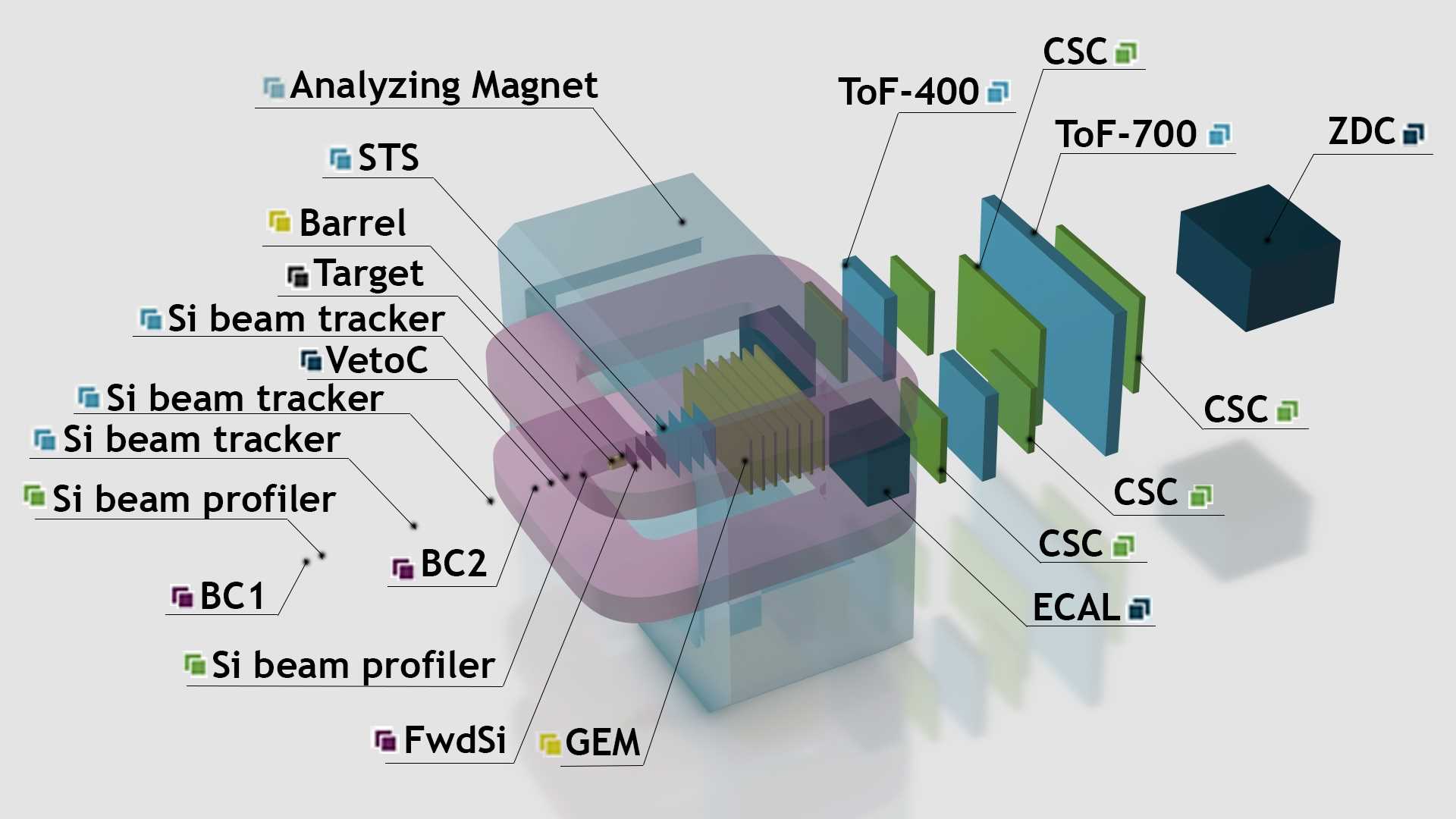 Baryonic Matter at Nuclotron
Collaboration: 
7 Countries, 15 Institutions, 
222 participants
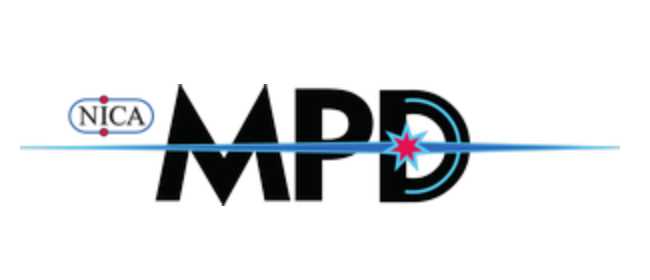 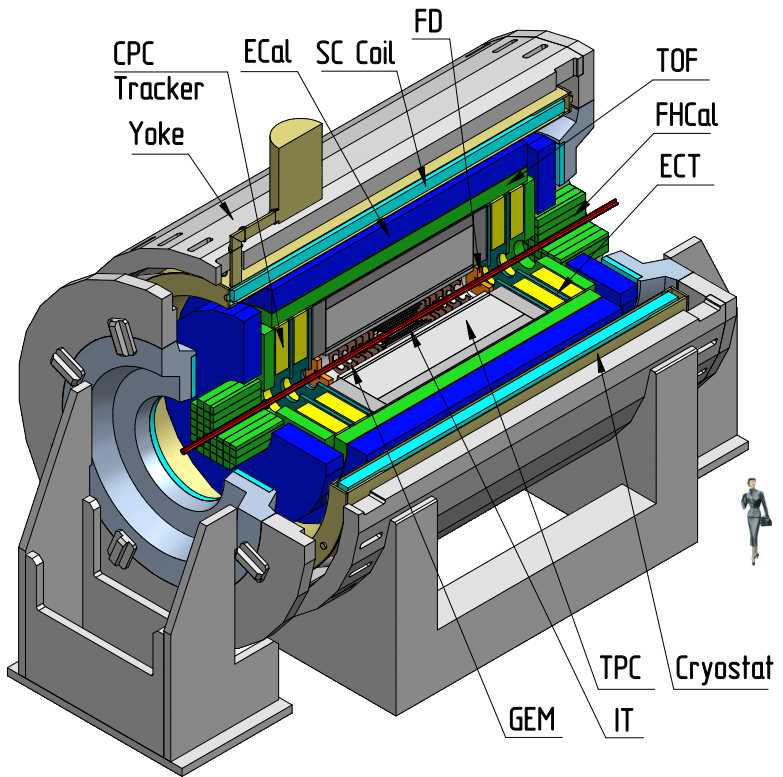 Multi Purpose Detector (MPD)
 Collaboration:
11 Countries + JINR, 37 Institutes, 
> 500 participants
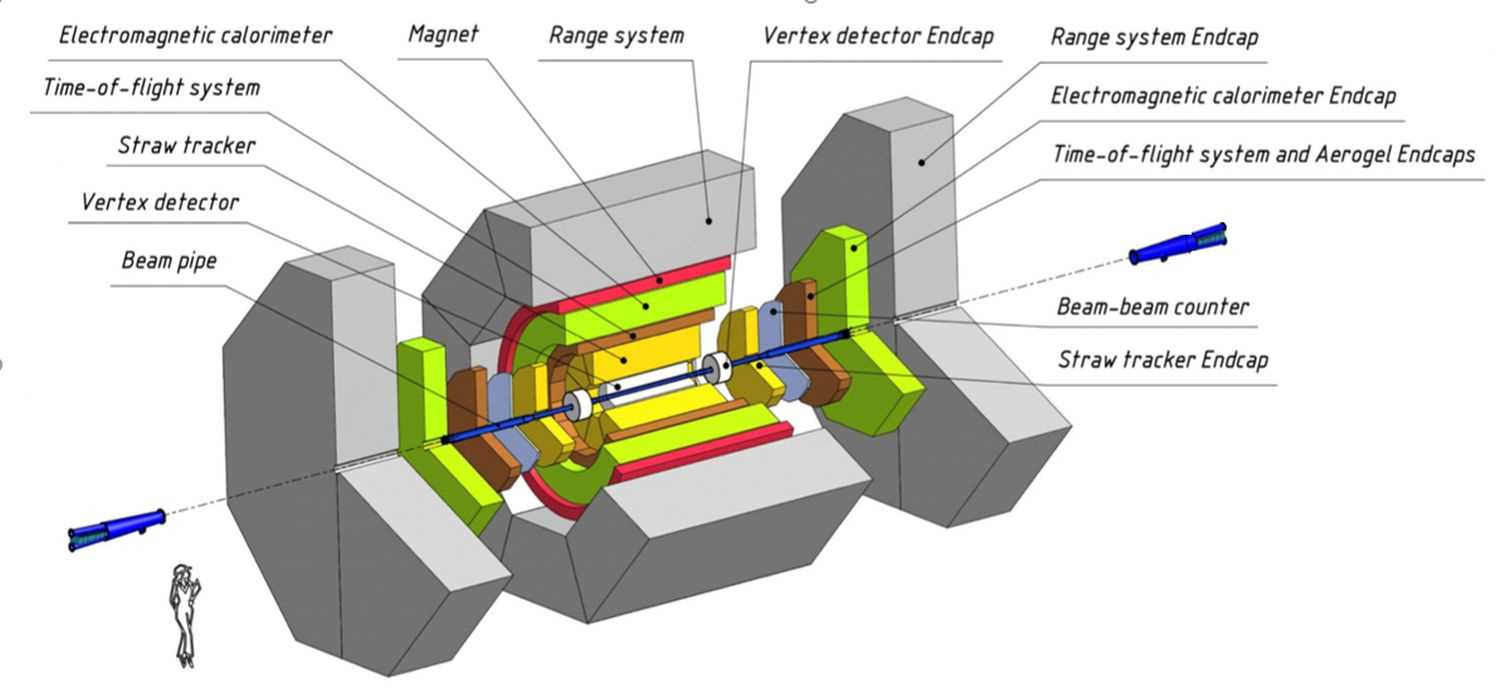 Spin Physics Detector (SPD) Collaboration:
14 Countries, 32 Institutes, 
~ 300 participants
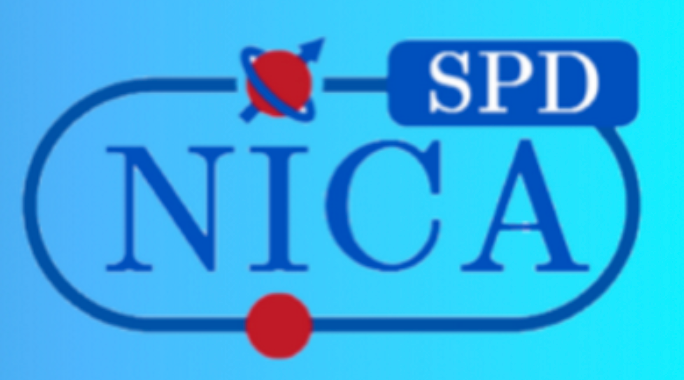 22 декабря 2023
В. Кекелидзе, ЛФВЭ-70
2022
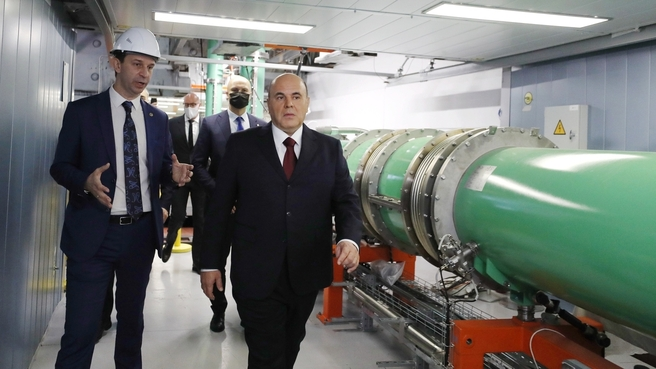 запущен СП синхротрон
 - Бустер, 578 MeV/u
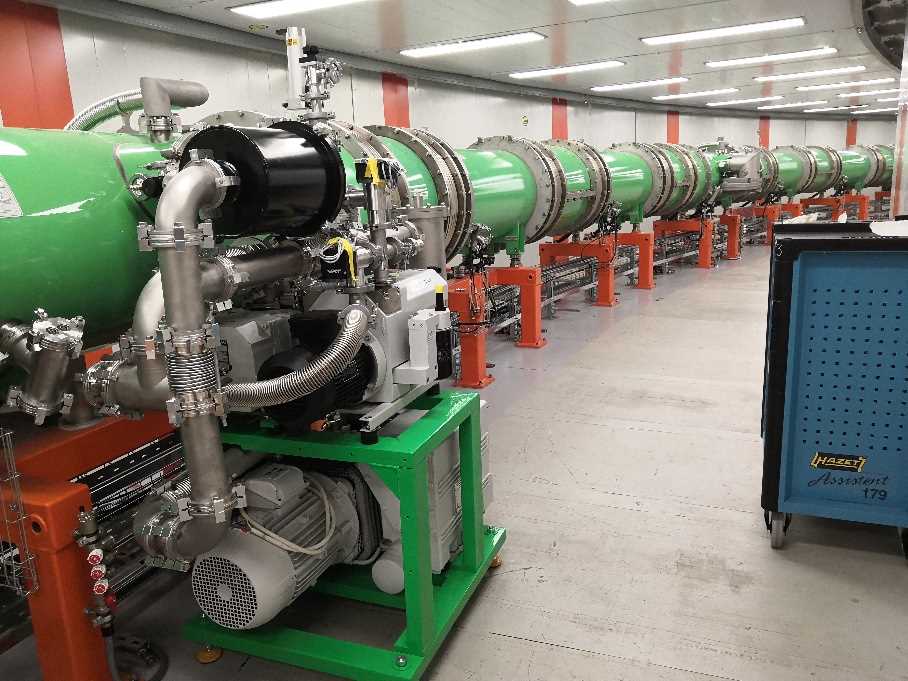 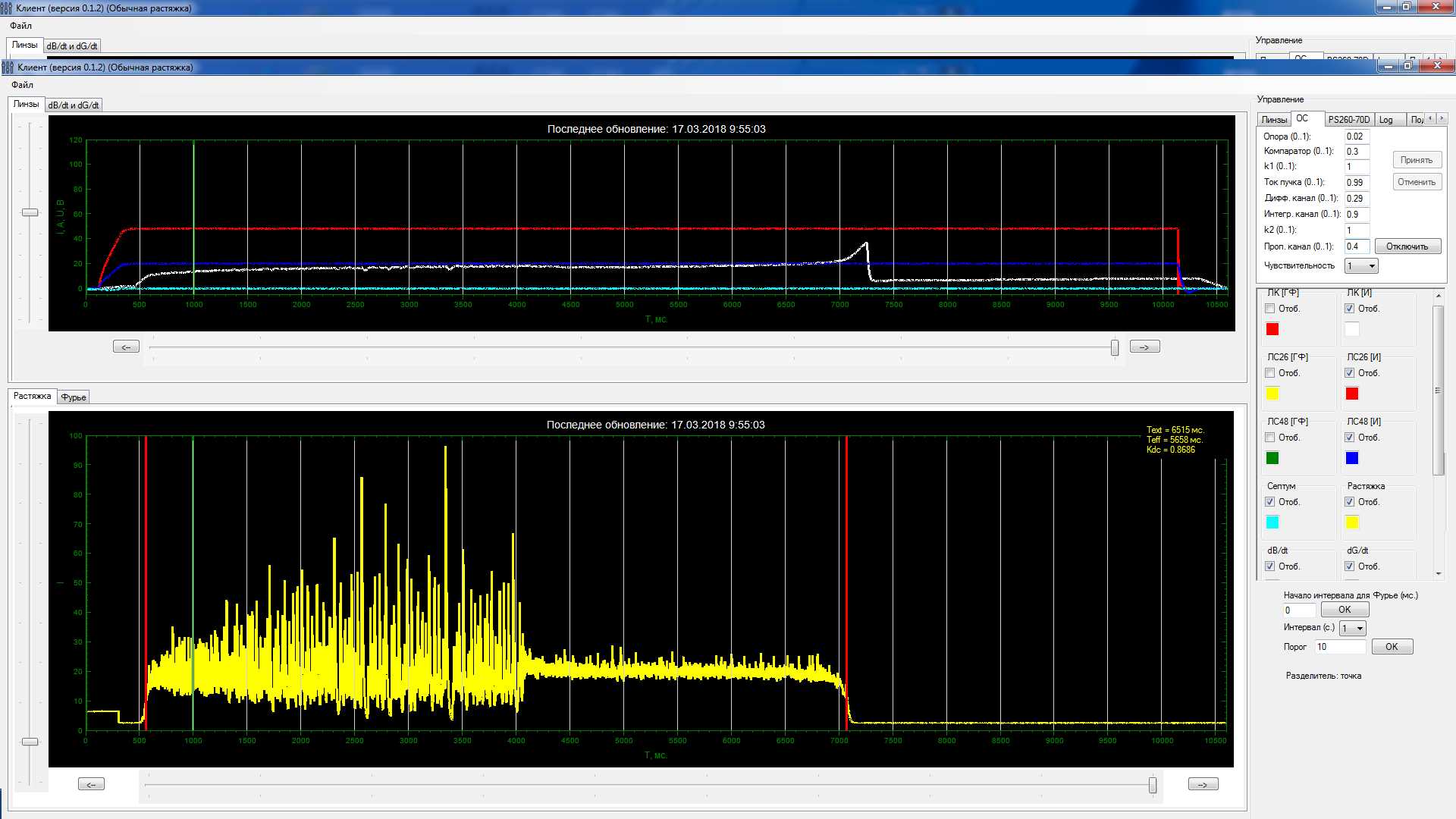 noise is Off        |   noise is On
DC similarity 
factor ~ 90%
7,0 s
0
beam spill
Ускорители: инжекционный комплекс – запущен в эксплуатацию!
2023
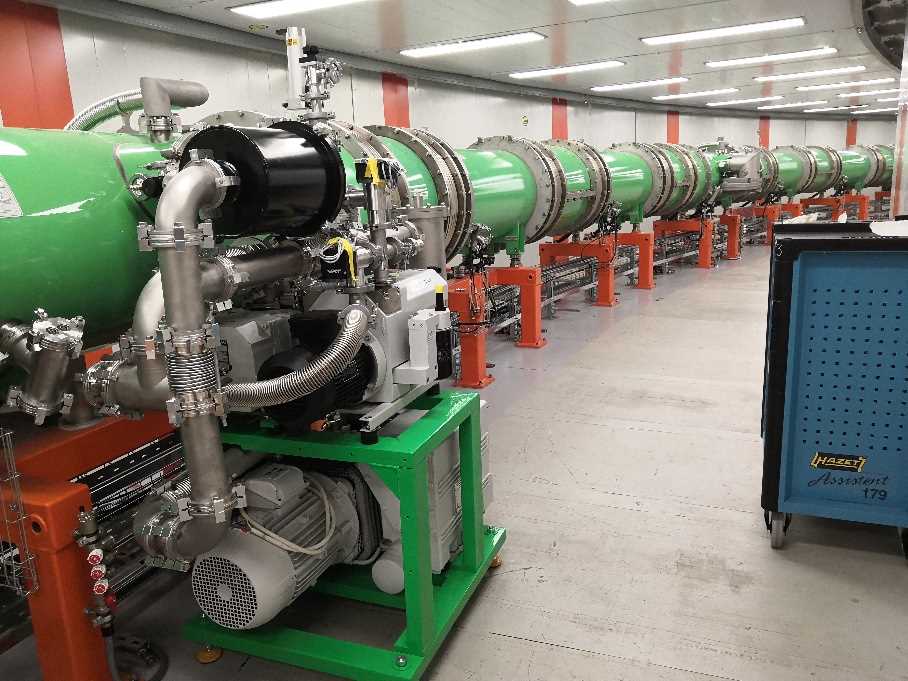 завершен важнейший этап создания Комплекса NICA
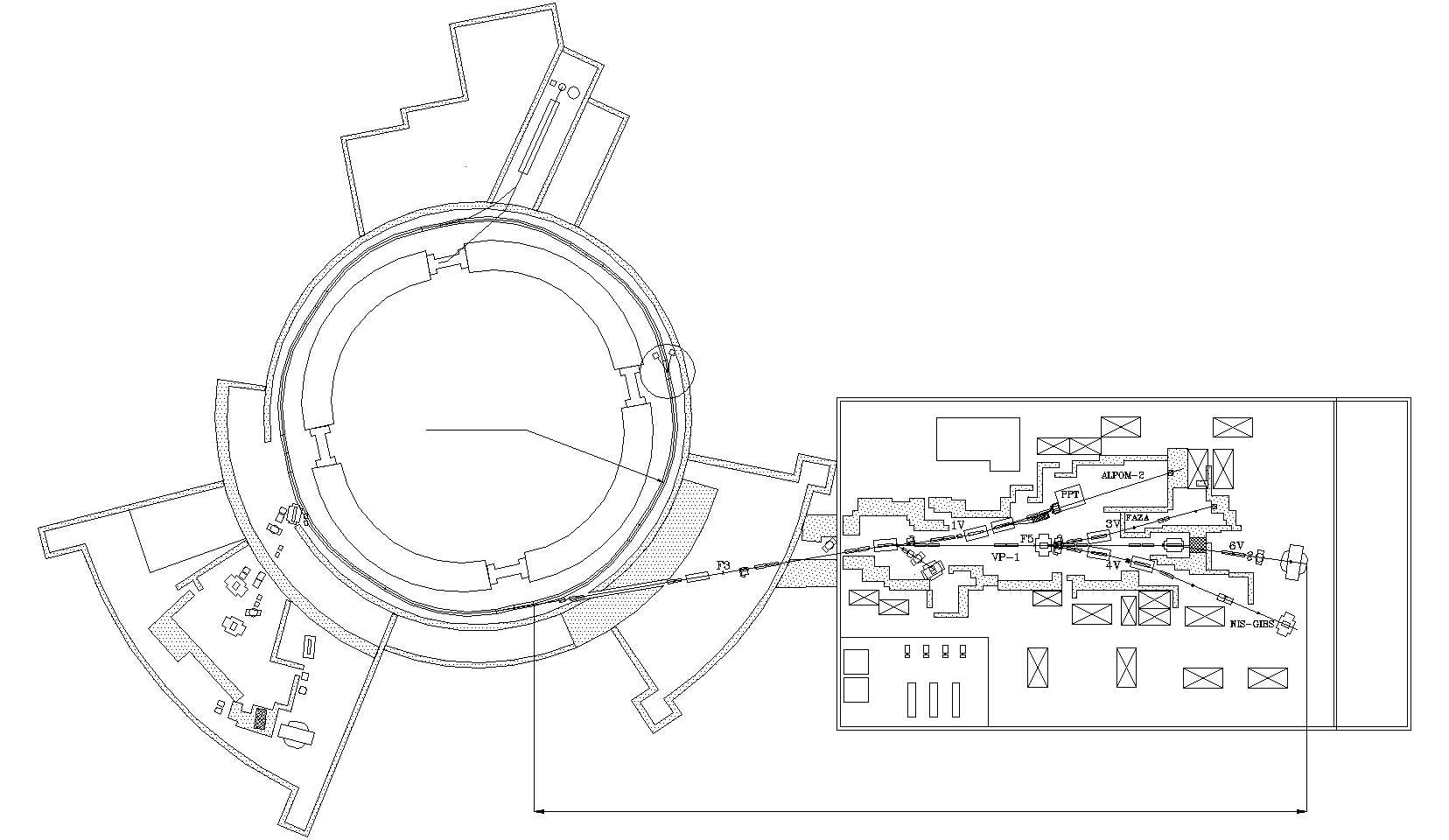 Старт программы экспериментов с фикс. мишенью
HiLac,

3,2 MeV/u
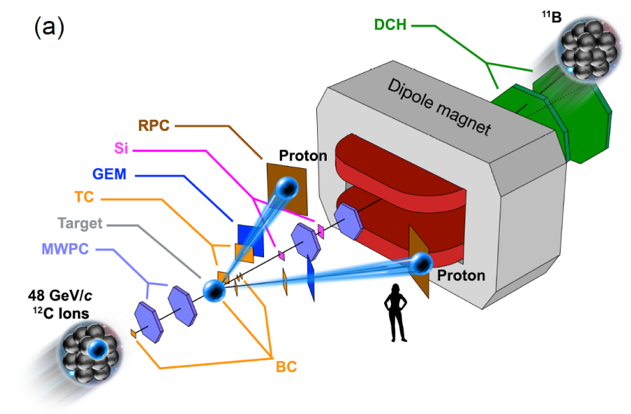 200 М
событий
Бустер (дек. 2020)
578 МэВ/u
Бустер
0
Нуклотрон
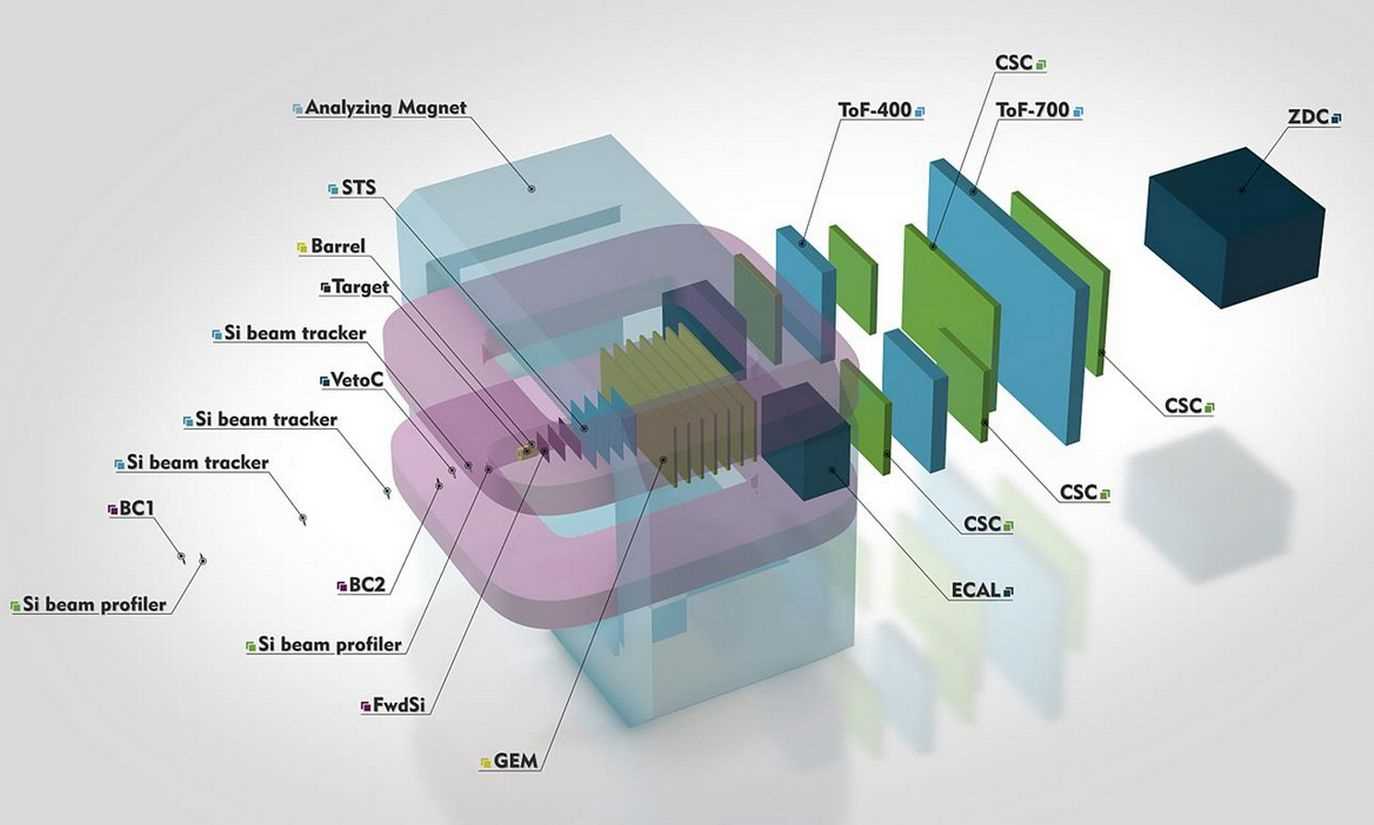 7 – 29.03.2022
Эксперимент SRC: 12C, ~ 3 AГэВ
последние этапы 
пусковых работ:
янв. – март ‘22; 
нояб. ‘22-  февр. ‘23
BM@N
январь 2023
эксперимент BM@N:
Xe,  3,8 AГэВ
550 М
событий
Bld. 205 (10 000 m2)
~160 m
Коллайдер
22 декабря 2023
В. Кекелидзе, ЛФВЭ-70
[Speaker Notes: Подобия коэффициент]
монтаж СП соленоидального магнита в зале MPD
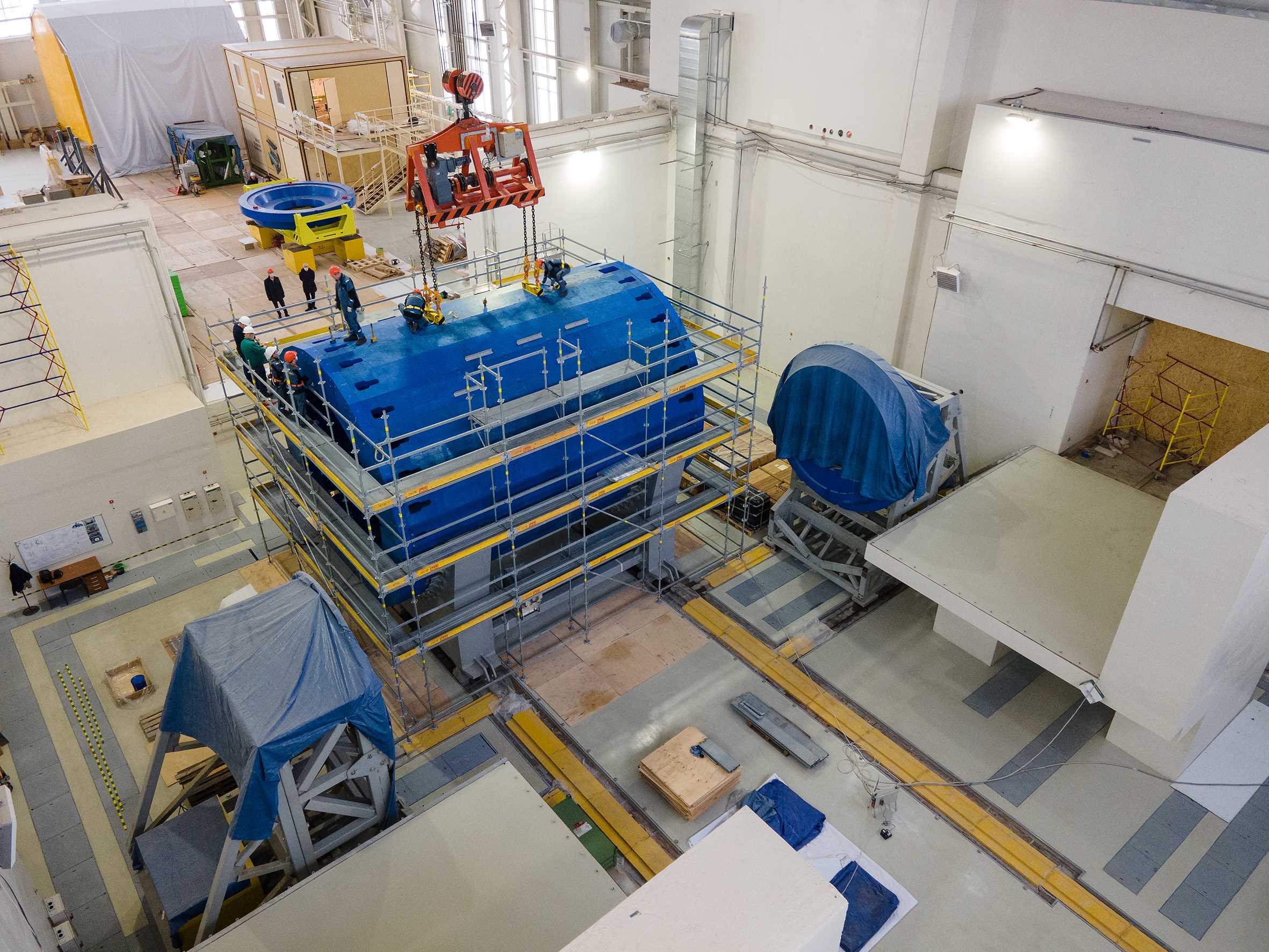 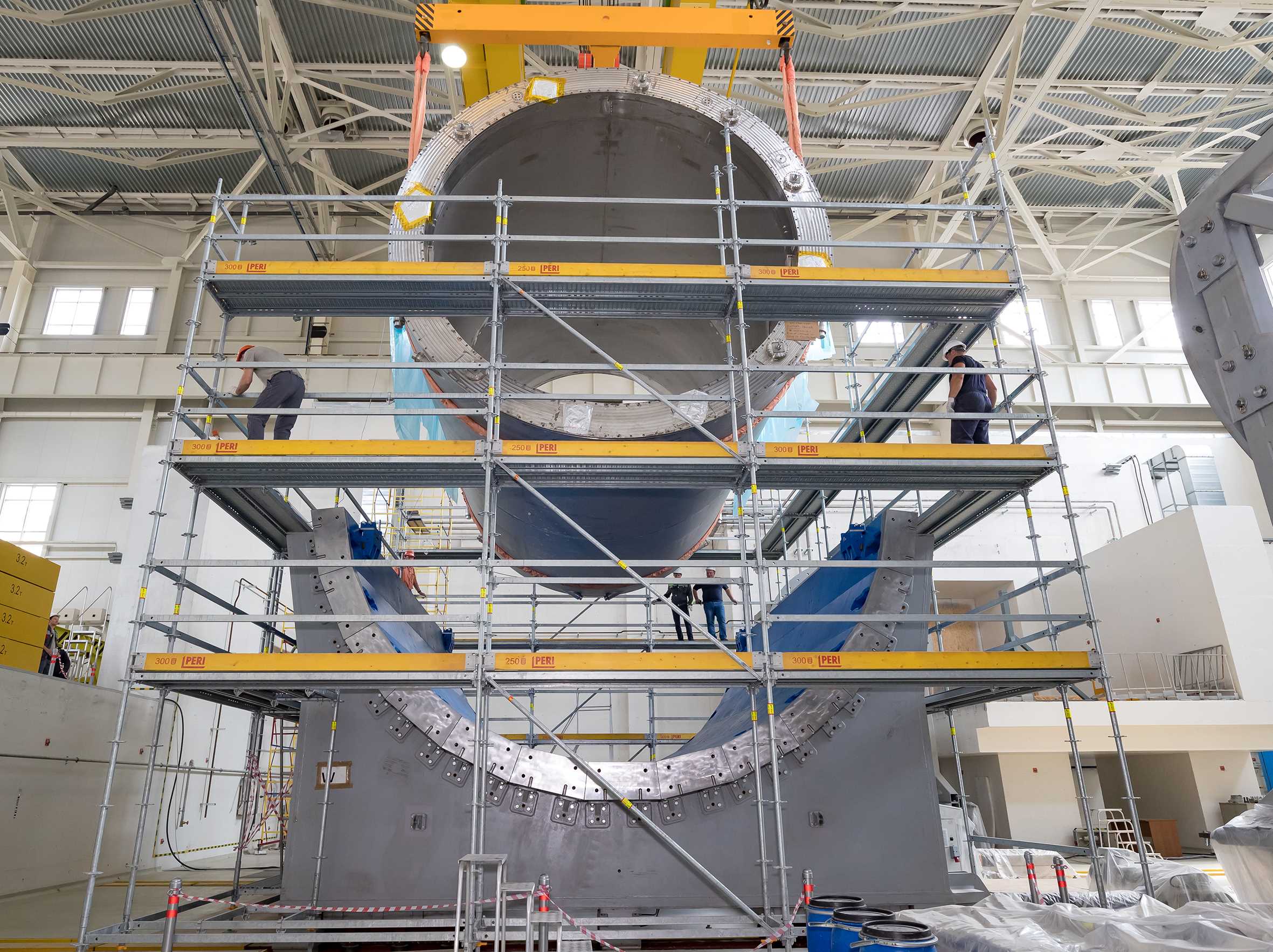 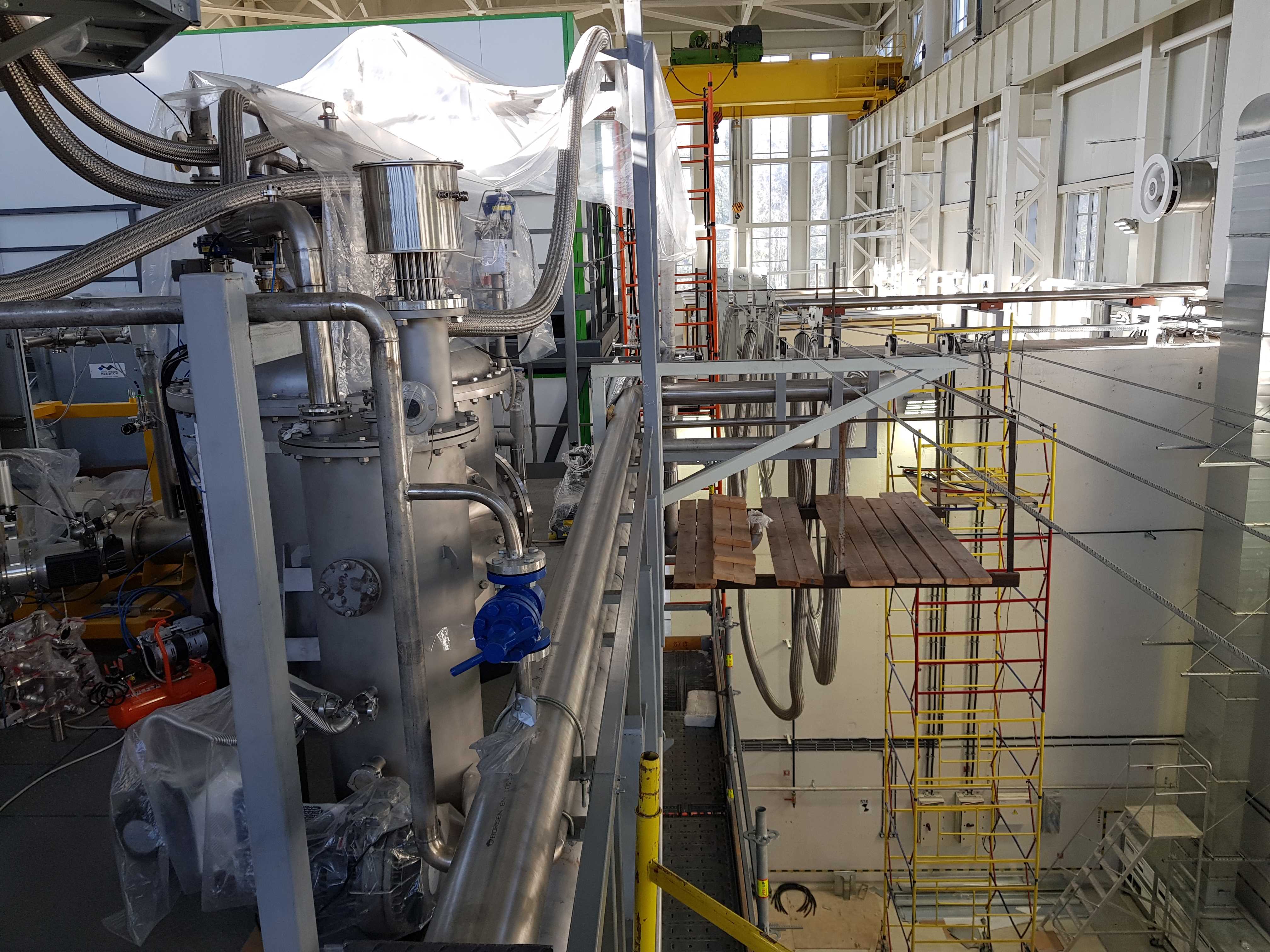 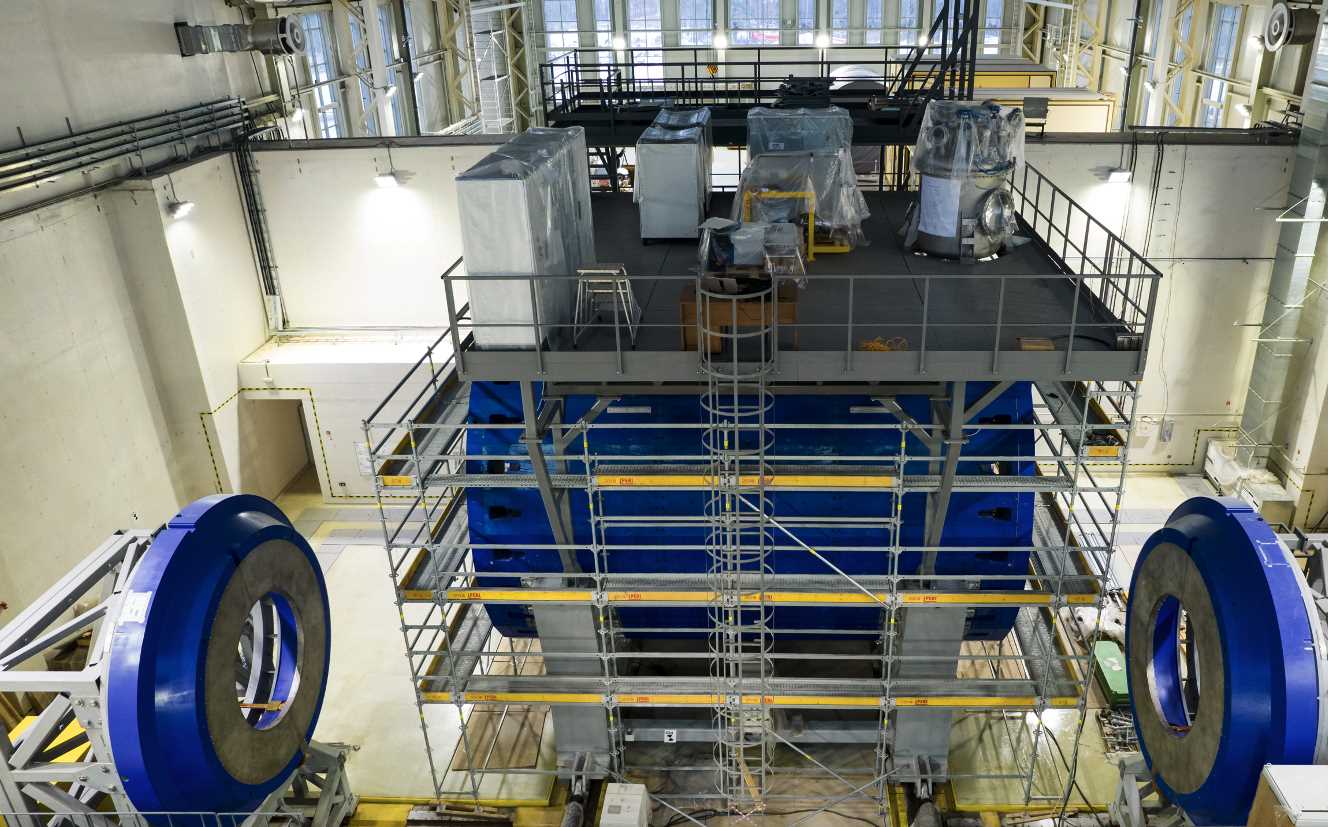 установка СП соленоида в ярмо
СП магнит смонтирован в MPD зале, 
и идет подготовка:
 к криогенным испытаниям;
измерениям магнитного поля.
22 декабря 2023
В. Кекелидзе, ЛФВЭ-70
[Speaker Notes: у]
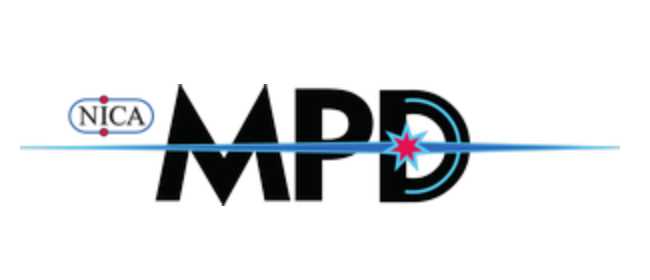 Завершается создание основных систем MPD
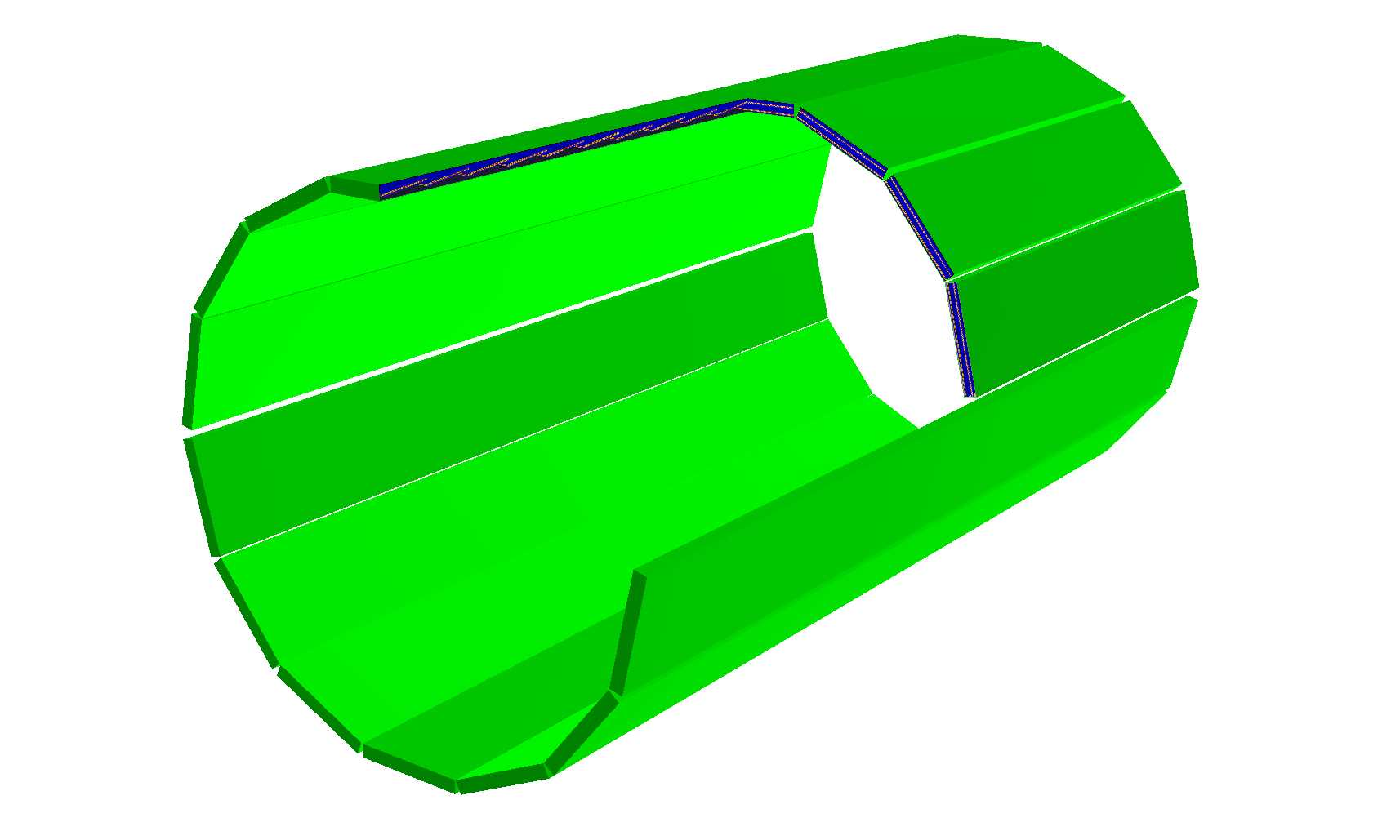 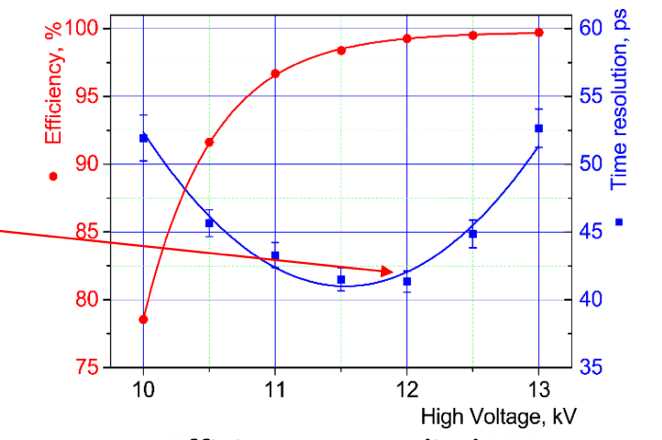 TPC – базовый трекер
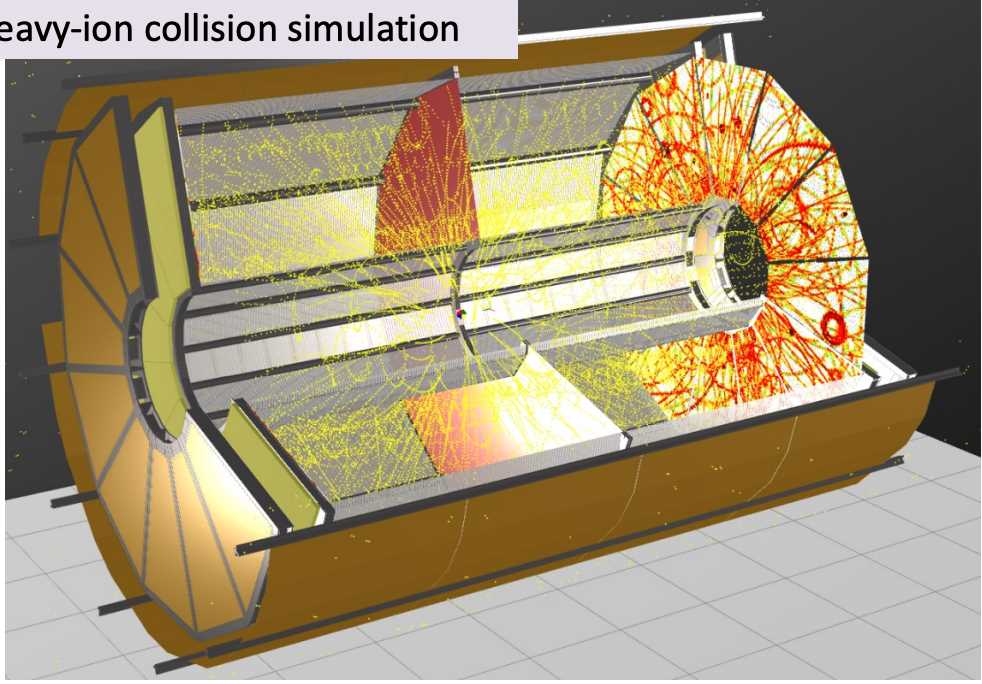 время пролетная 
система (TOF)
Collaboration Paper:
Eur. Phys. J. A (2022) 7, 140.
< 50 ps
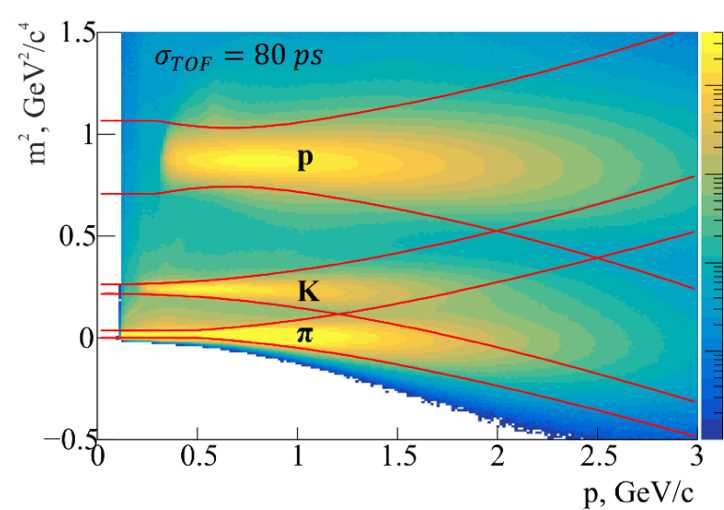 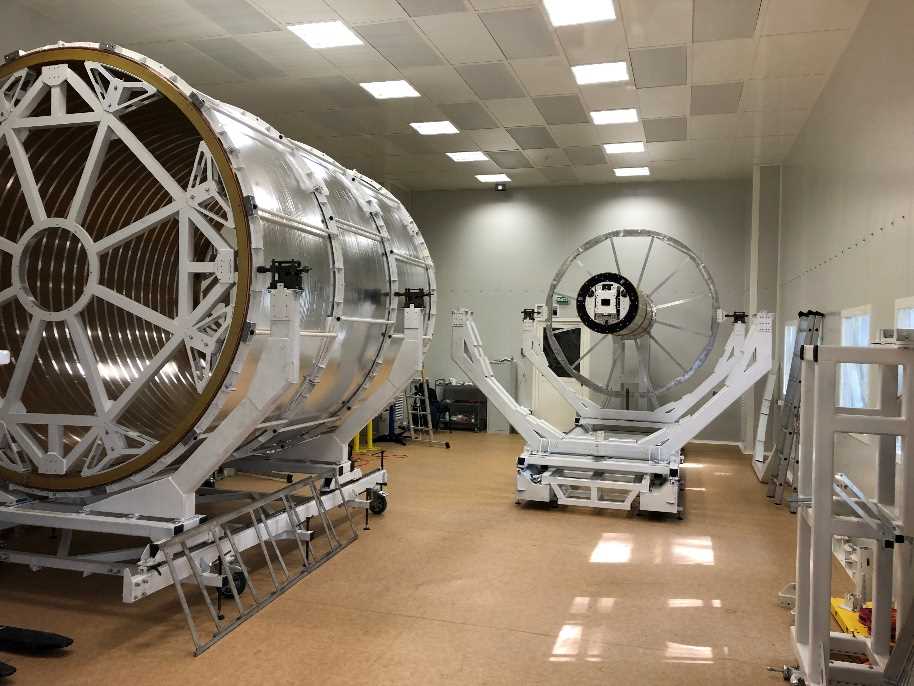 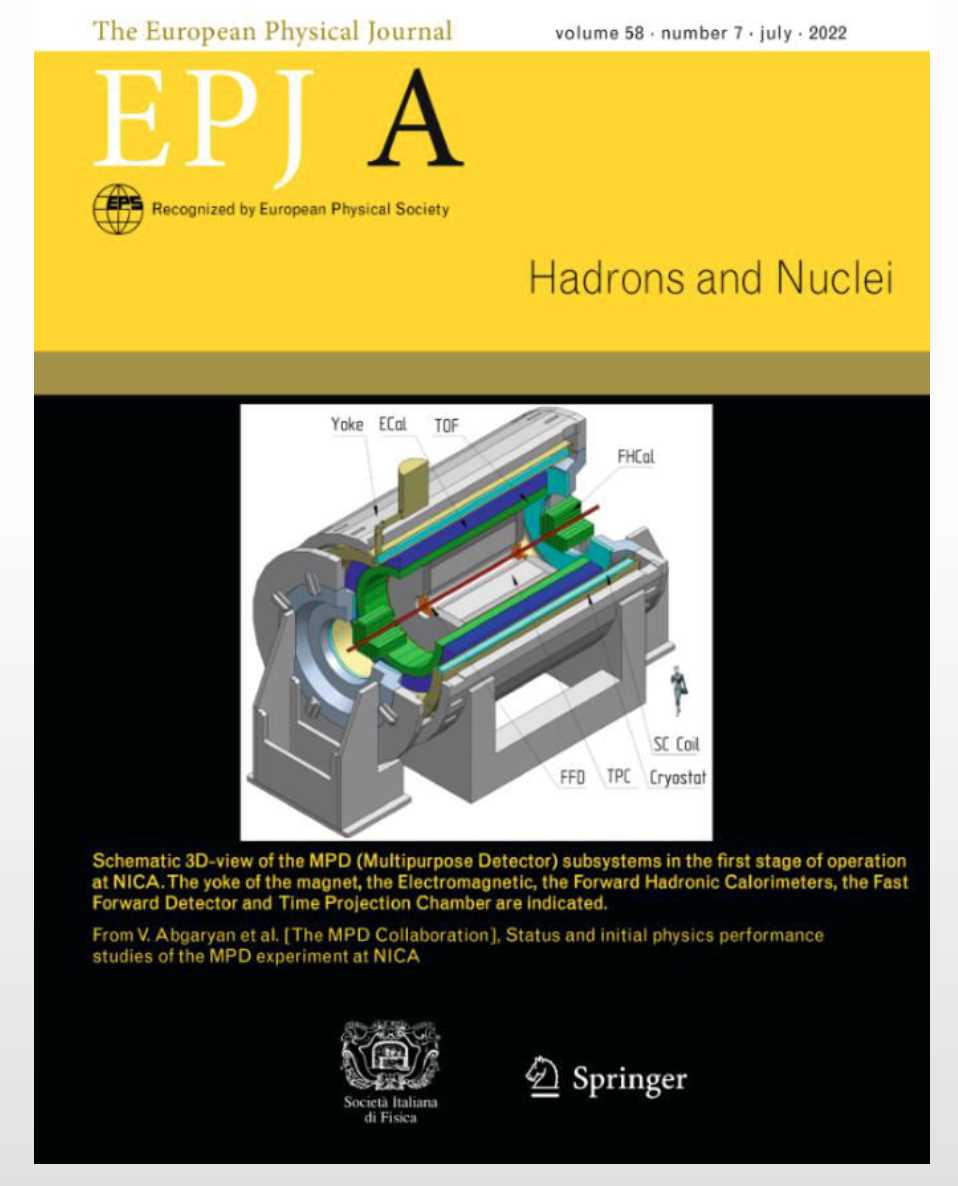 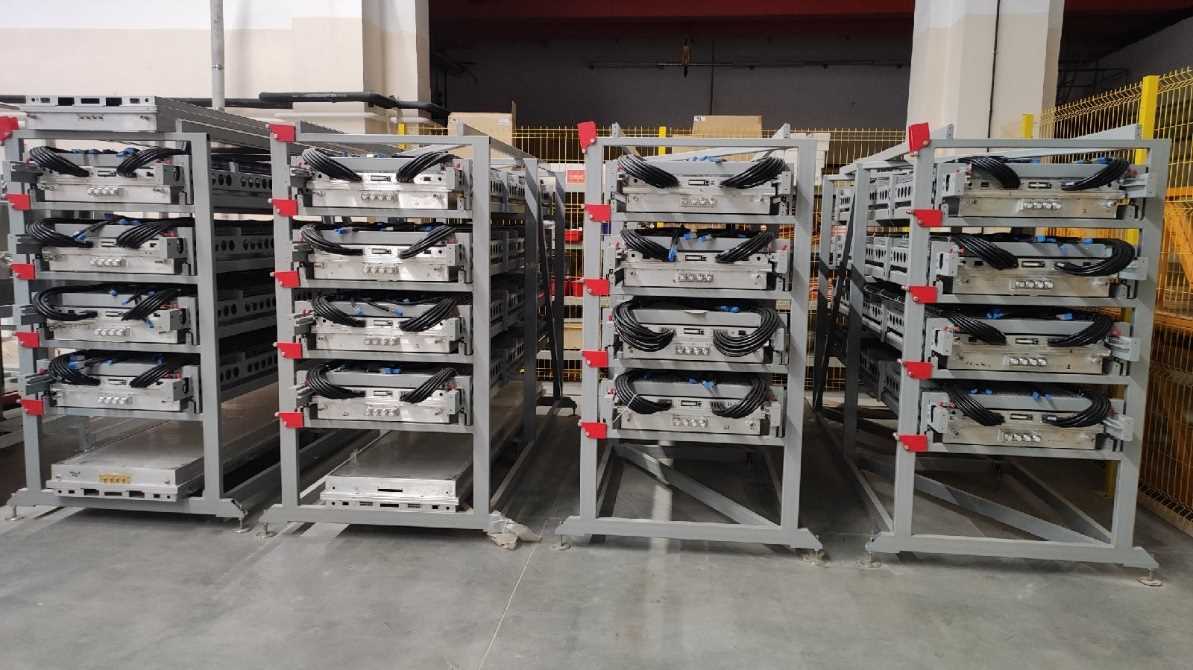 все 28 модулей собраны; идут испытания на космике.
ECal проективной геометрии - 39 000 башен типа «шашлык» ( Pb+Sc) интегрированы в 2400 модулей
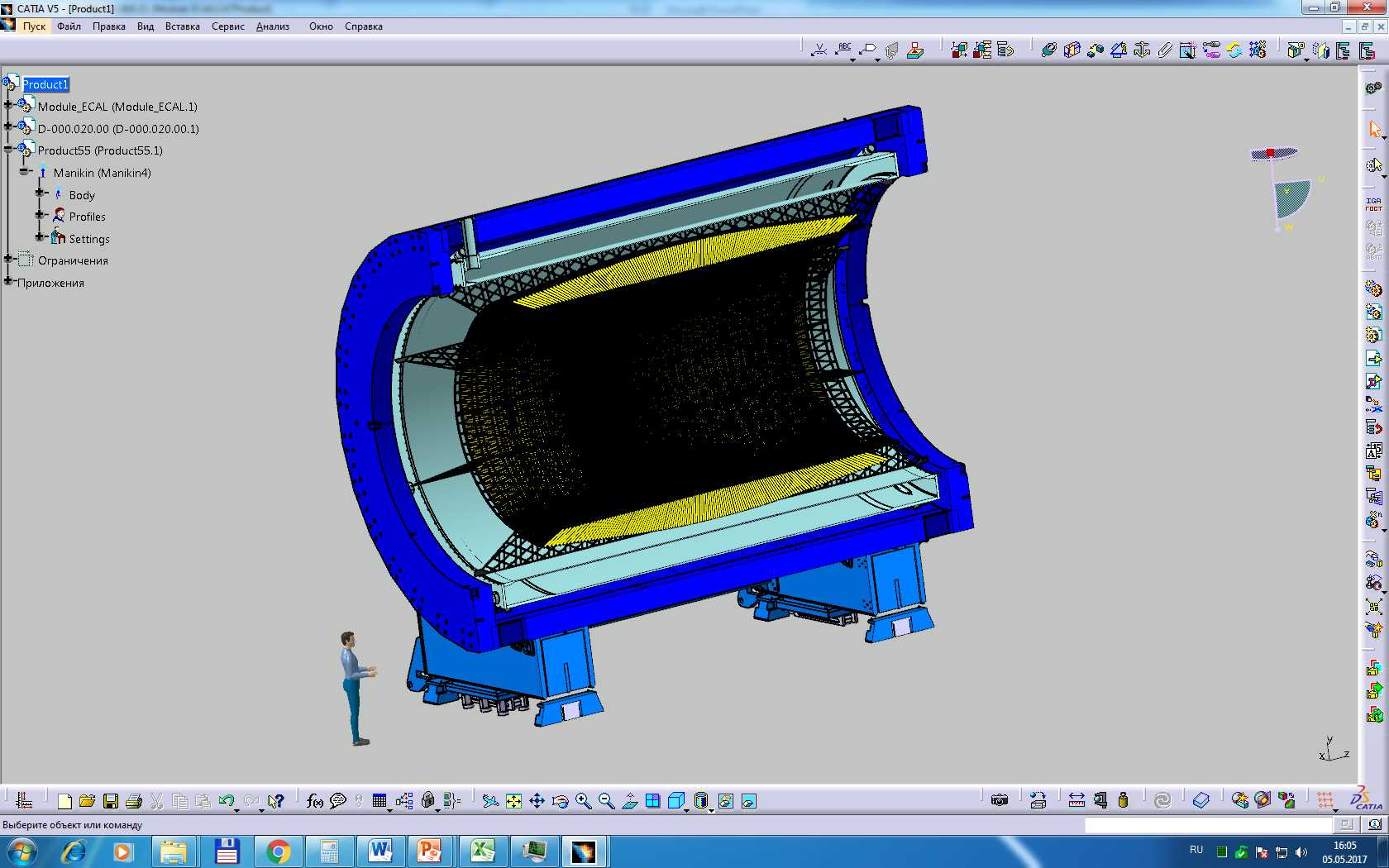 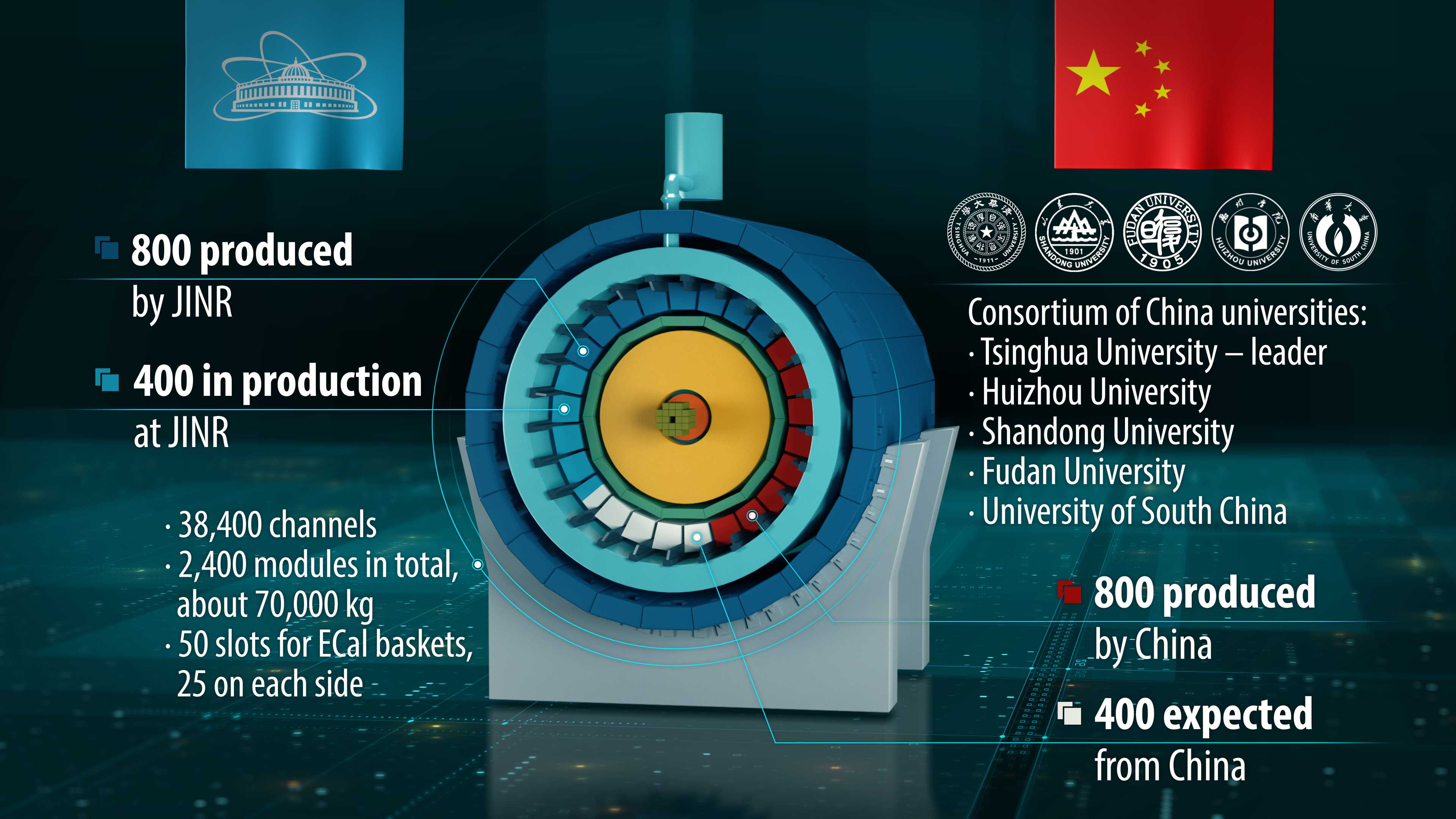 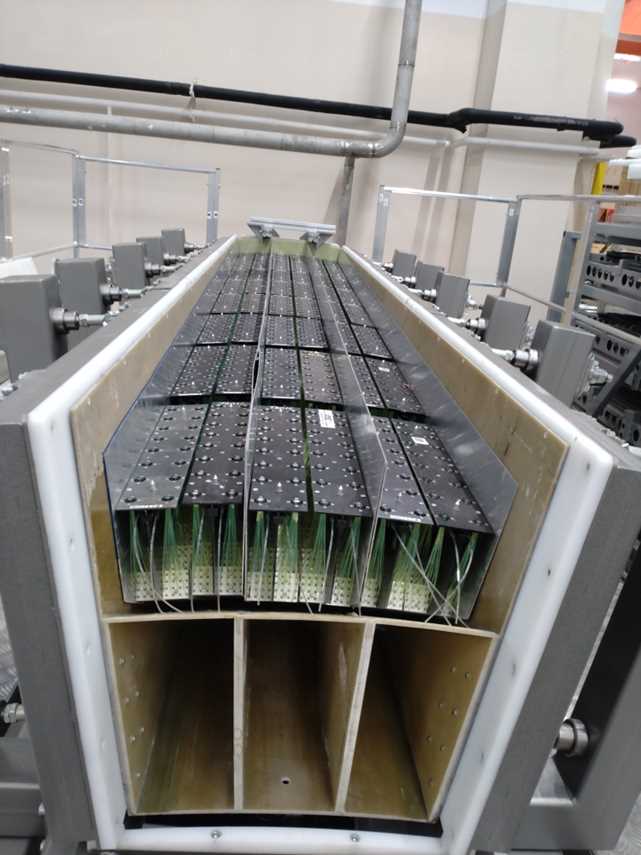 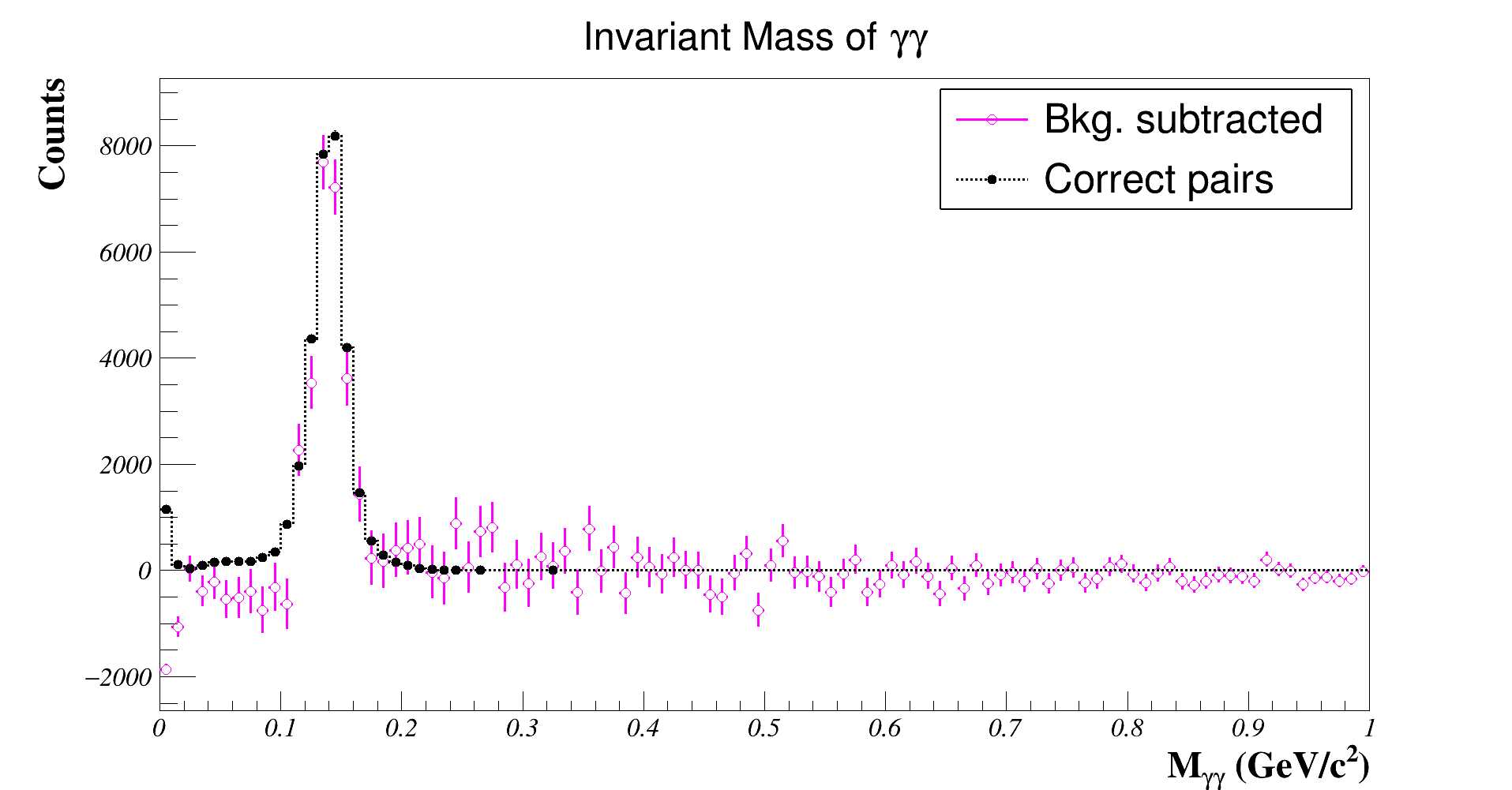 p0    gg
projective
geometry
s(E) ~ 5% @ 1 GeV; 
s(t) ~  500 ps
модули 
из Китая
assembly in 
clean room
В. Кекелидзе, ЛФВЭ-70
22 декабря 2023
ECal ~ 100 тонн
[Speaker Notes: Более 20% модулей время-пролетной системы изготовлены и испытаны. До конца года будет завершено создание всей системы. Основной трекер ТРС собирается в чистой комнате. Собраны два внешних цилиндра. Последовательно идет сборка других частей детектора.]
Advanced tracking detectors based on silicon sensors
The relevant infrastructure: the detector assembly workshop (VBLHEP)     -  in operation since 2015 
Cooperation with ALICE CERN, GSI, with support of CCNU Wuhan, IMP Lanzhou, UST Hefei.
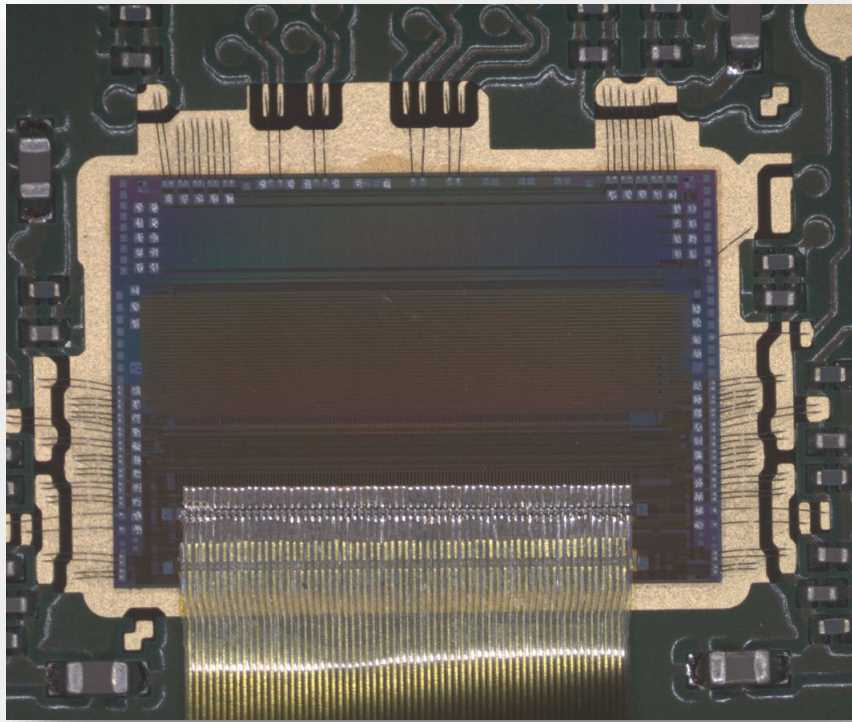 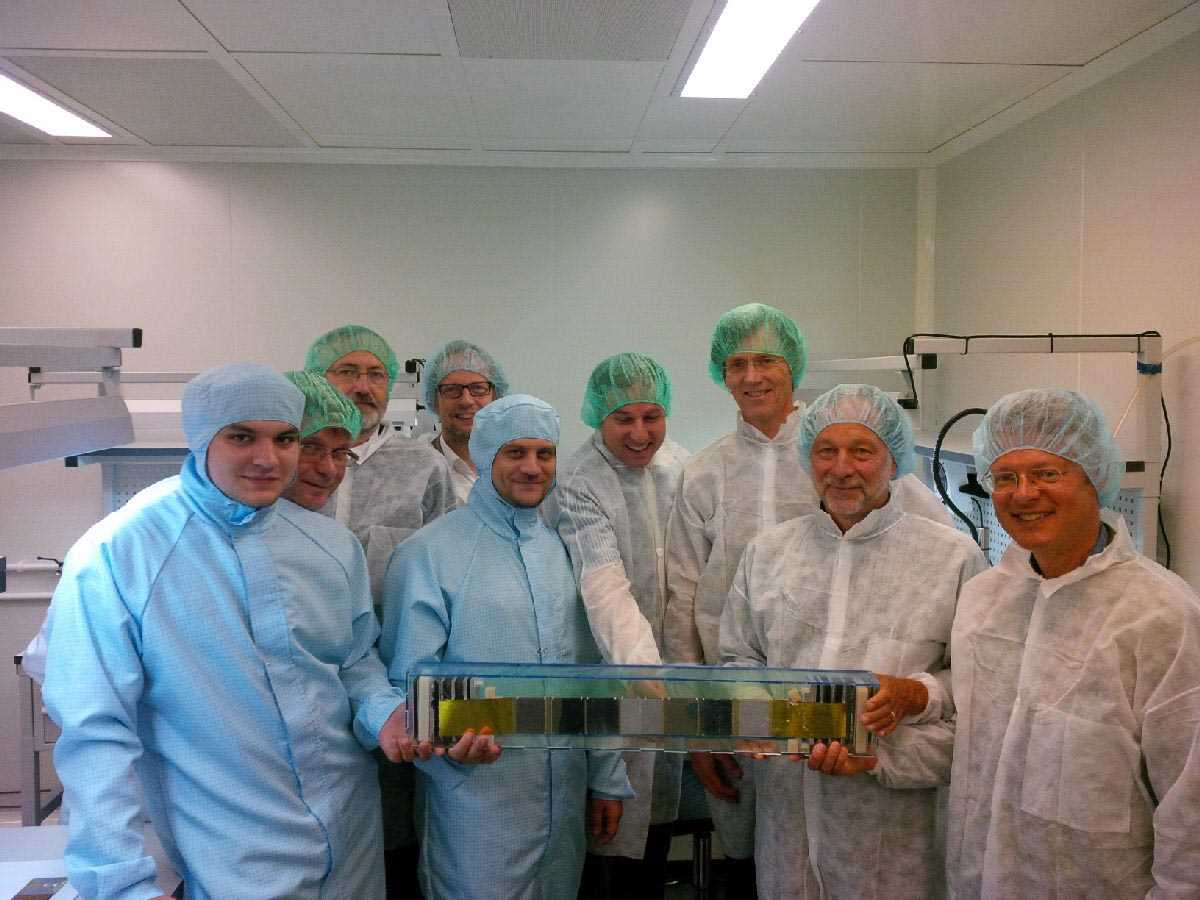 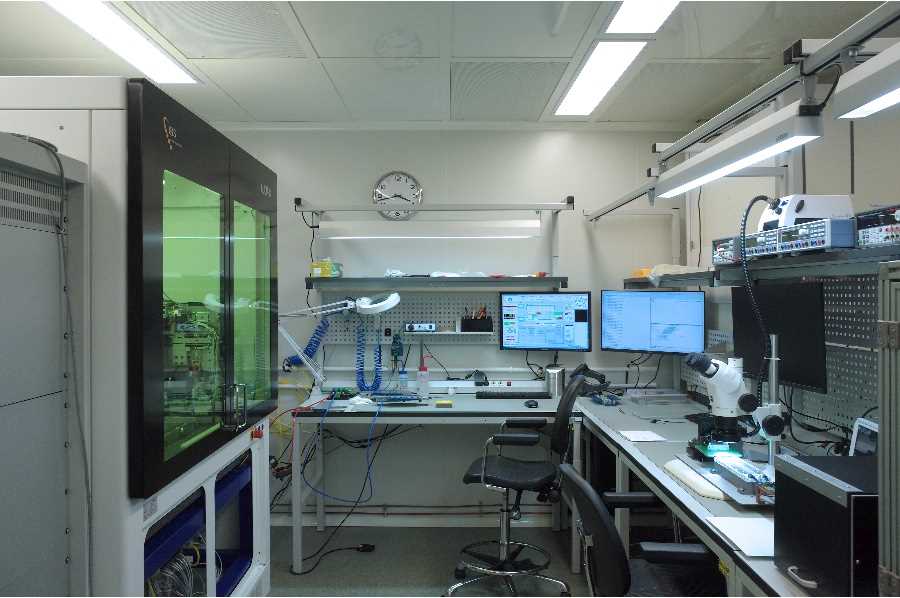 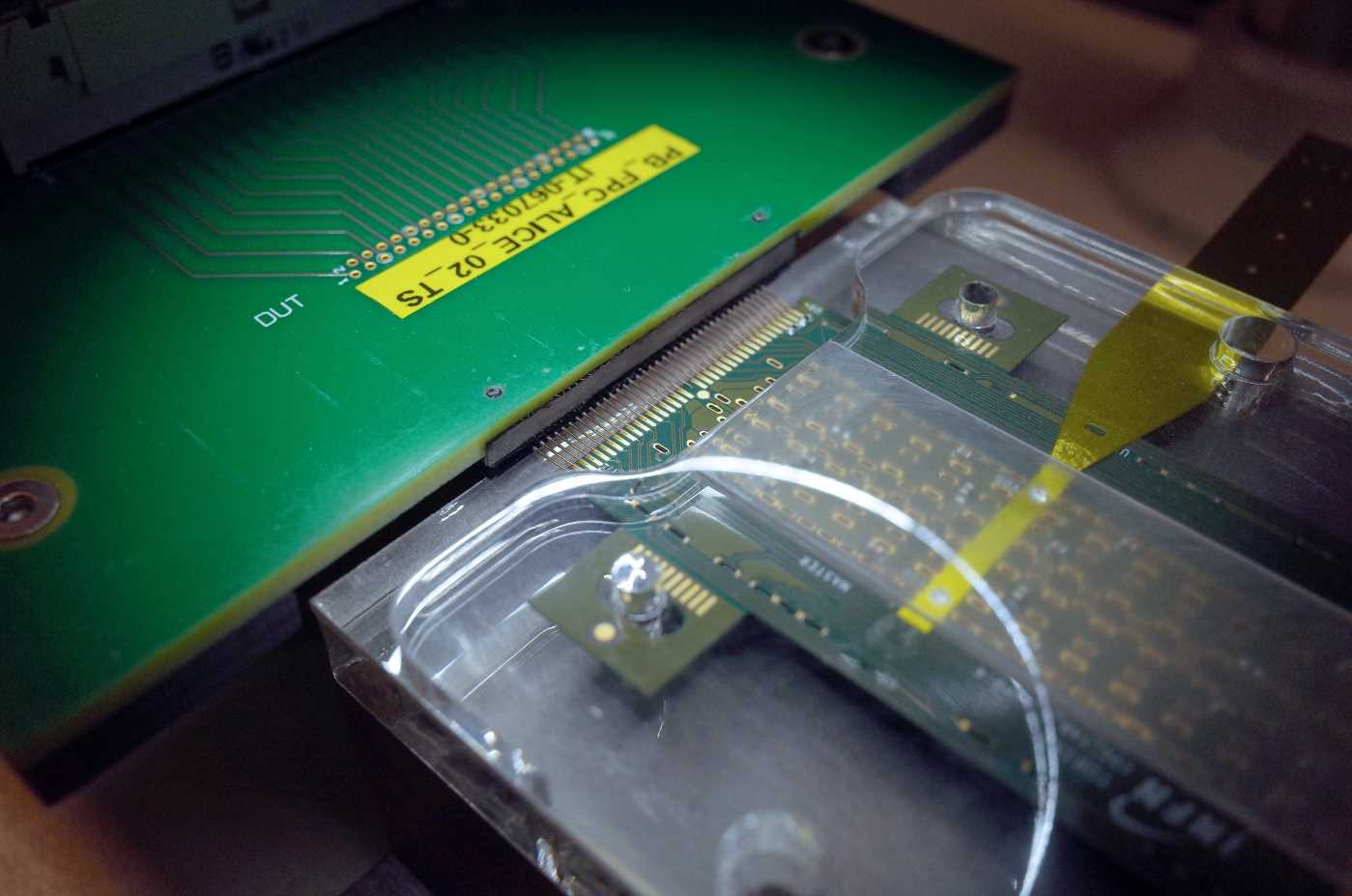 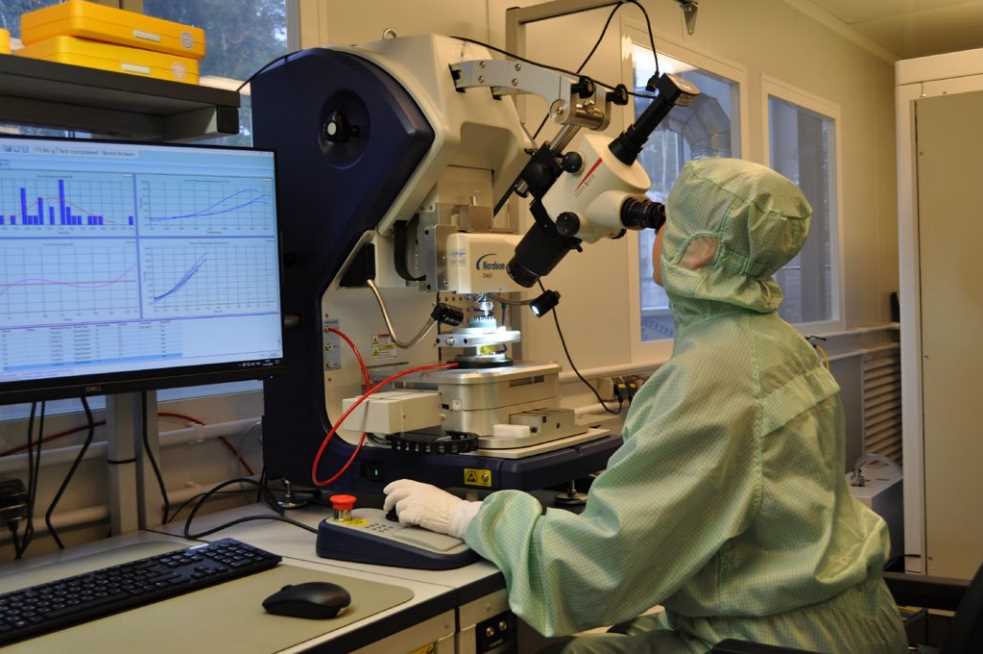 Inner Tracker System (ITS) for MPD
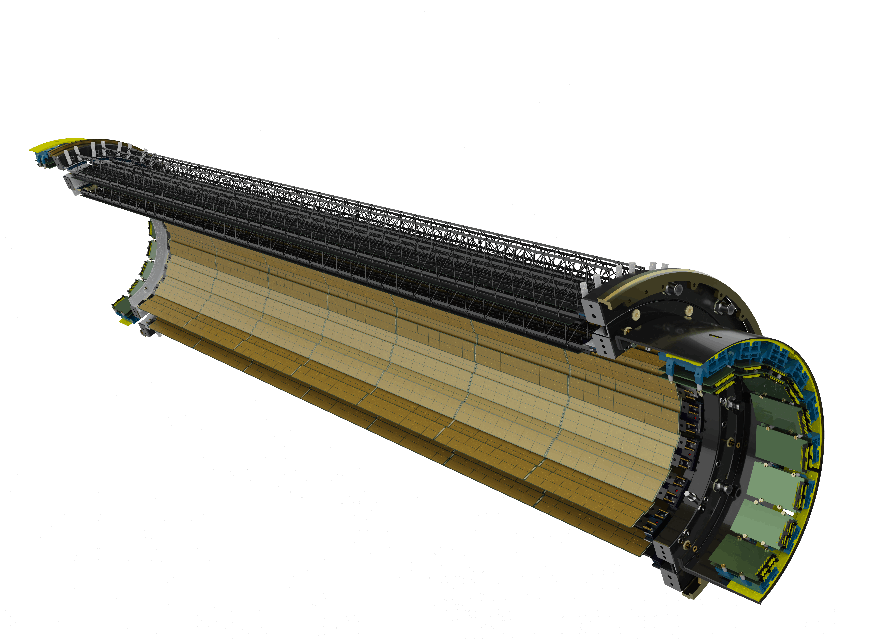 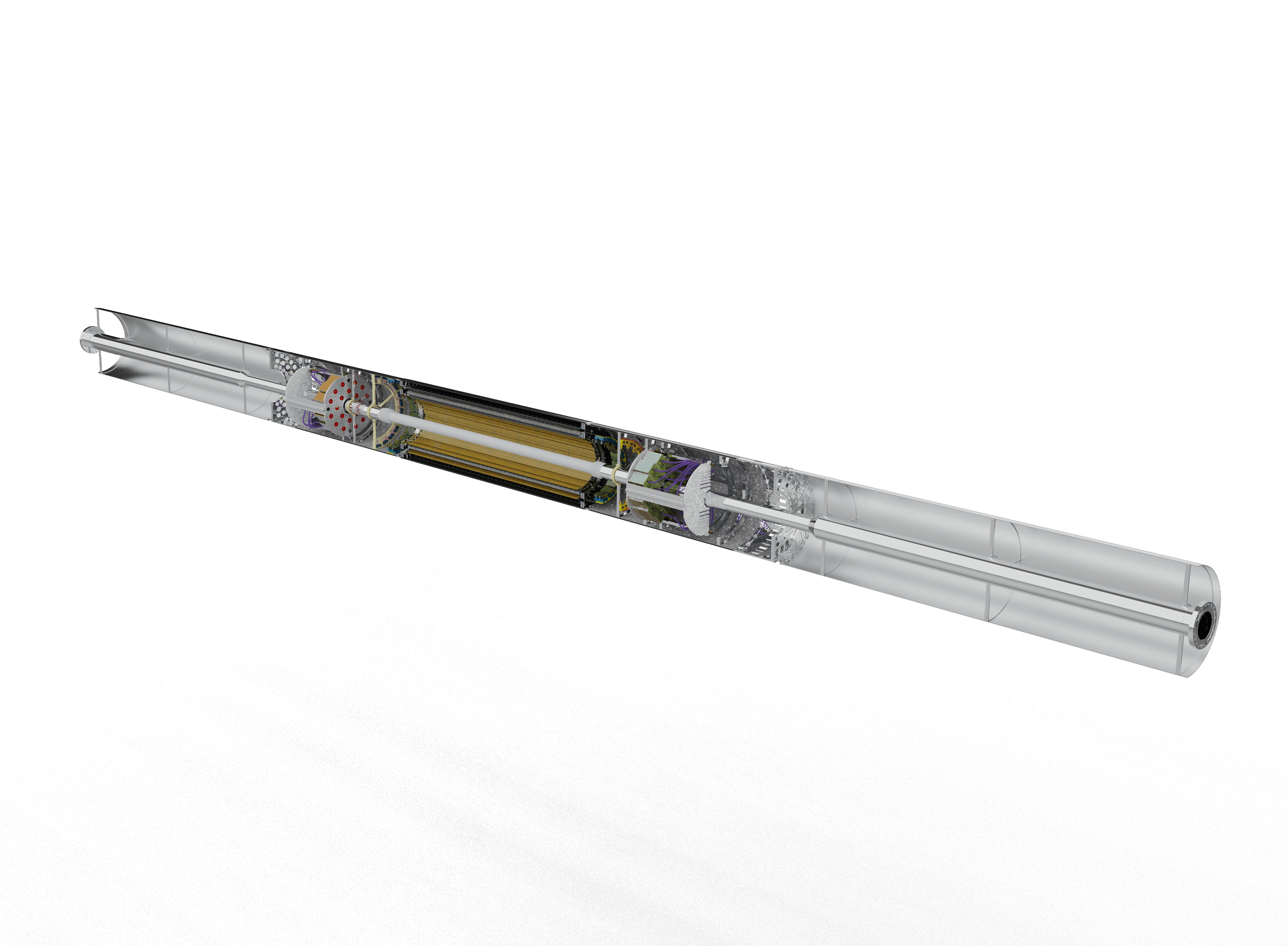 integration with
the beam pipe
large area  ~ several m2
hit spatial resolution ~ 5-7 µm;
low material budget   0,05% X0
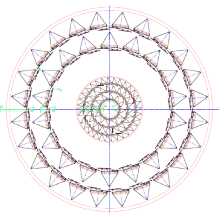 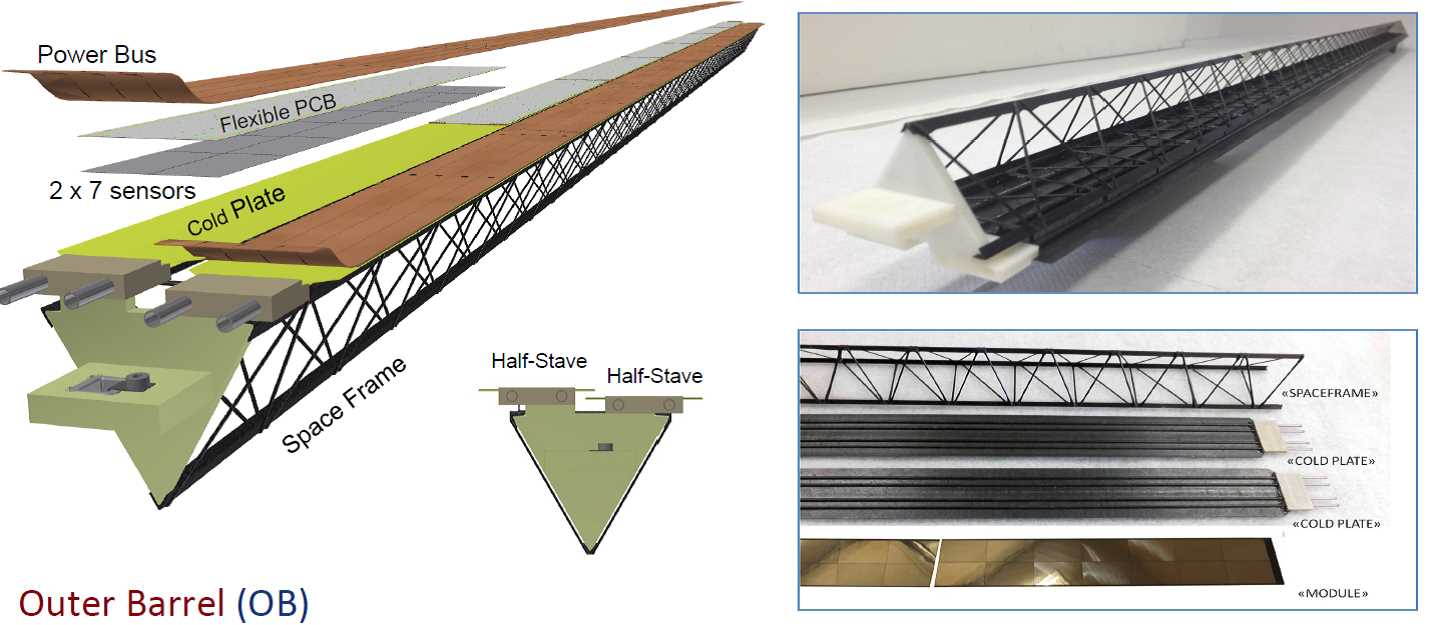 support structure is 
based on carbon 
fiber space frames
5 cylinders 
of 2 barrels
4,9۰109 pixels, 
active area 3,9 m2
Инновационные и прикладные исследования на Комплексе NICA
Позволяет проводить исследования по:
радиационной стойкости микроэлектроники;
радиационной биологии и медицине;
радиационному материаловедению; 
ADS системам    и др.
В рамках Коллаборации ARIADNA уже начались исследования с участием Российских научных центров:

Институт медико-биологических проблем РАН, г. Москва; 
ФИЦ химической физики имени Н.Н.Семенова РАН, г. Москва; 
Медицинский радиологический научный центр имени А.Ф.Цыба
 - филиал ФГБУ "НМИЦ радиологии" Минздрава России, г. Обнинск; 
Российский химико-технологический университет имени Д.И.Менделеева, г. Москва; 
Объединенный институт высоких температур РАН, г. Москва;
Санкт-Петербургский государственный университет, г. Санкт-Петербург; 
Институт теоретической и экспериментальной биофизики РАН, г. Пущино; 
Институт общей и неорганической химии им. Н.С. Курнакова РАН, г. Москва;
Московский физико-технический институт, г. Долгопрудный; 
Национальный исследовательский ядерный университет «МИФИ», г. Москва; 
НИИ ядерной физики им. Д.В. Скобельцына МГУ, г. Москва;
Федеральный медицинский биофизический центр им. А.И. Бурназяна ФМБА России, г. Москва; 
Научно-производственная компания ООО «Квант-Р», г. Москва;
Северо-Осетинский государственный университет, г. Владикавказ;
ООО «С-Инновации», г. Москва.

ряд других организаций  готовит заявки для участия в этой программе
Уникальный набор пучков :
широкий спектр по составу  p – Au, Bi
по энергии от 3 кэВ до 4,5 АГэВ
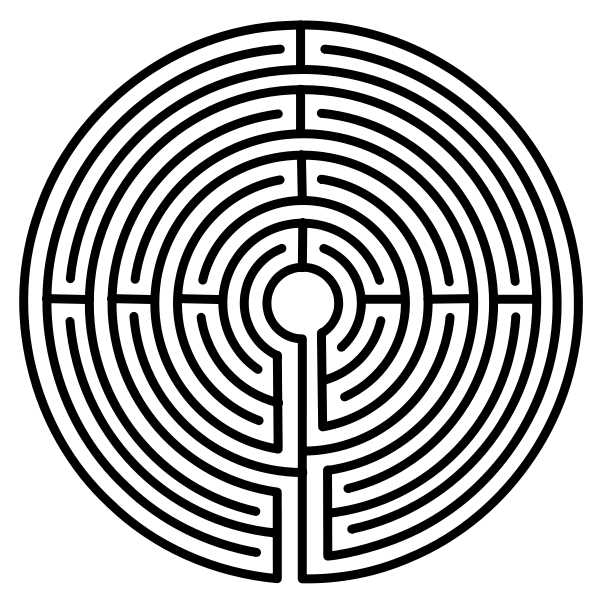 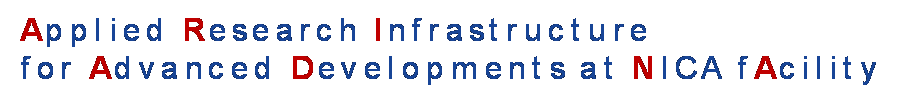 Коллаборация ARIADNA
более 150 участников
проведены первые облучения в зоне BM@N
до конца года будет подготовлена инфраструктура для работы с пучками, выведенными из Нуклотрона
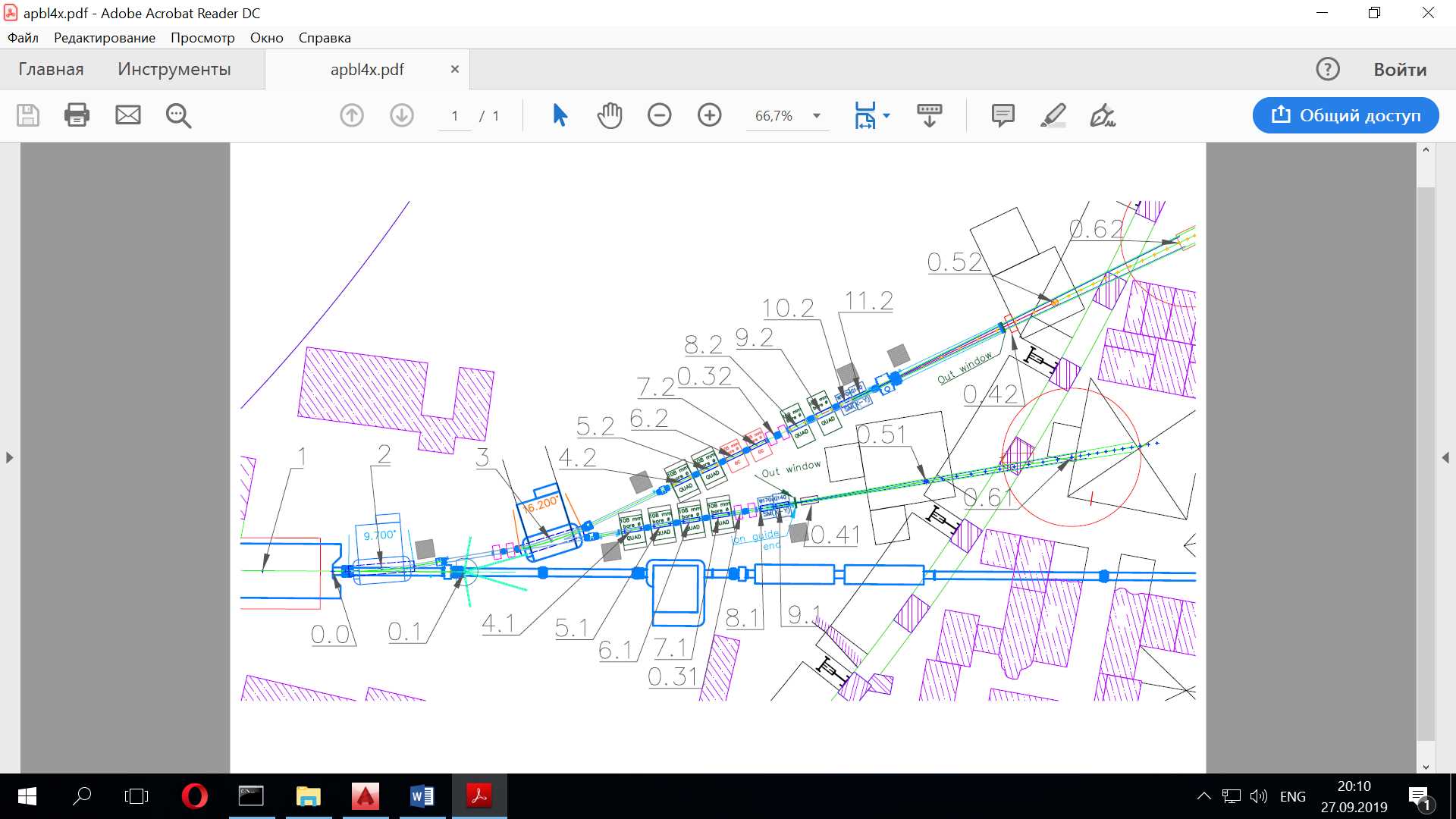 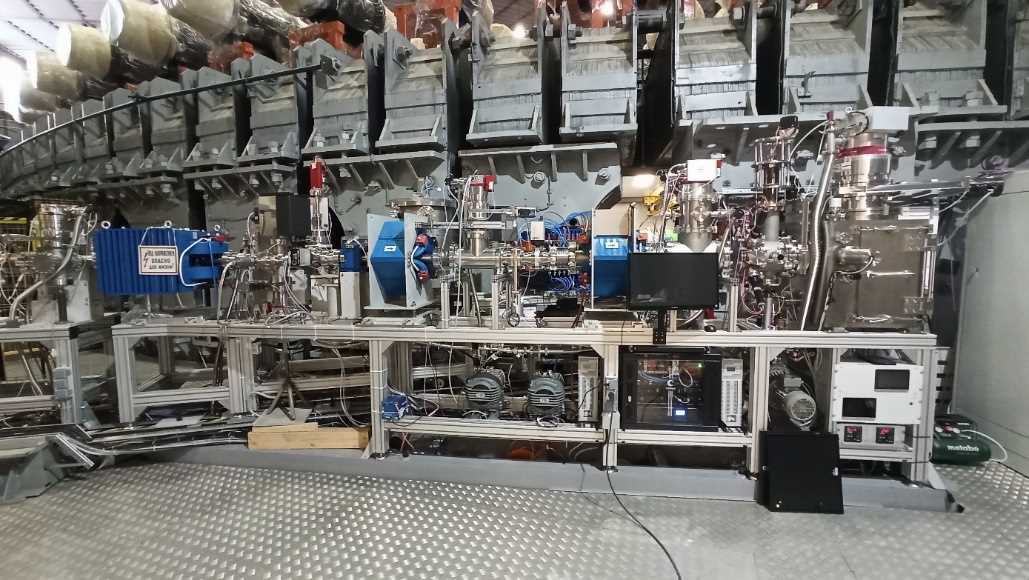 запущена Станция Облучения Чипов (СОЧи)
зона пучков д/прикладных работ
Комплекс NICA – флагманская установка ОИЯИ:
в предстоящие декады  будет доступен широкий набор ионных пучков в диапазоне энергий √S = 11 AGeV (Au79+) и  =27 GeV (p) для экспериментов на коллайдере и с фиксированной мишенью, а также для прикладных исследований
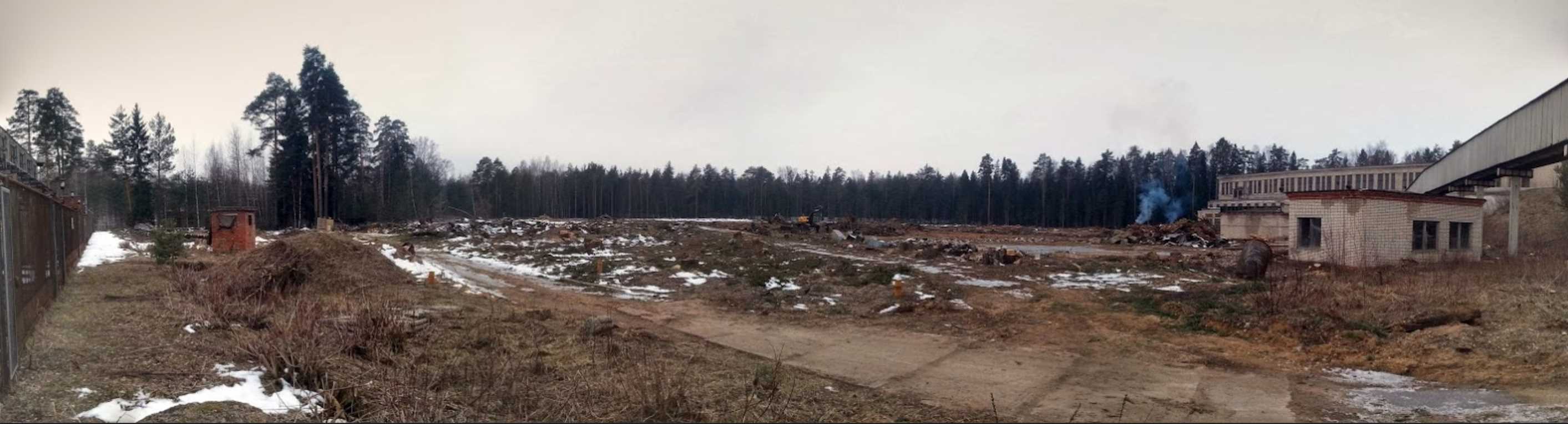 строительные работы практически завершены, идет монтаж инженерного оборудования
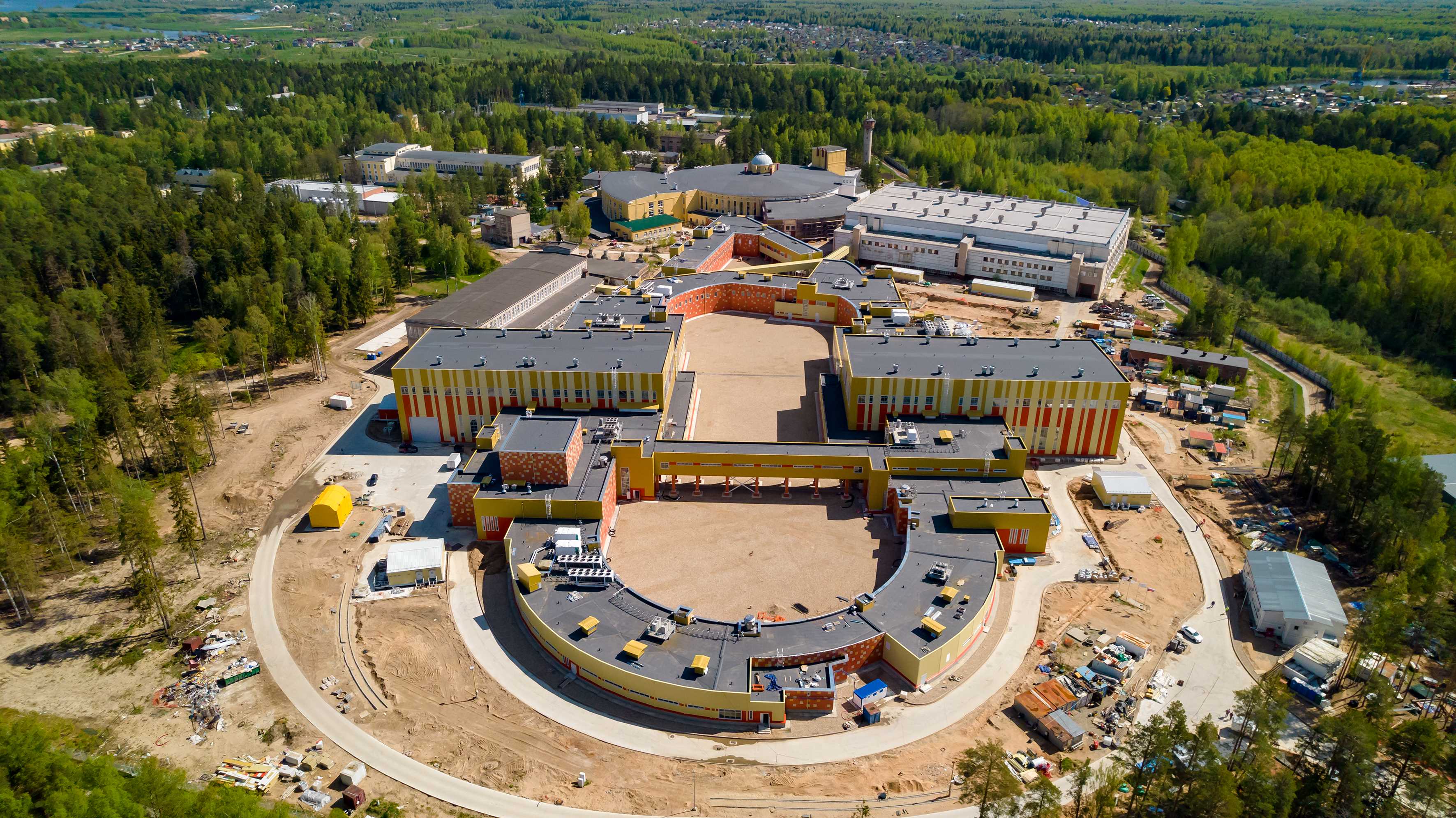 2015: civil construction site
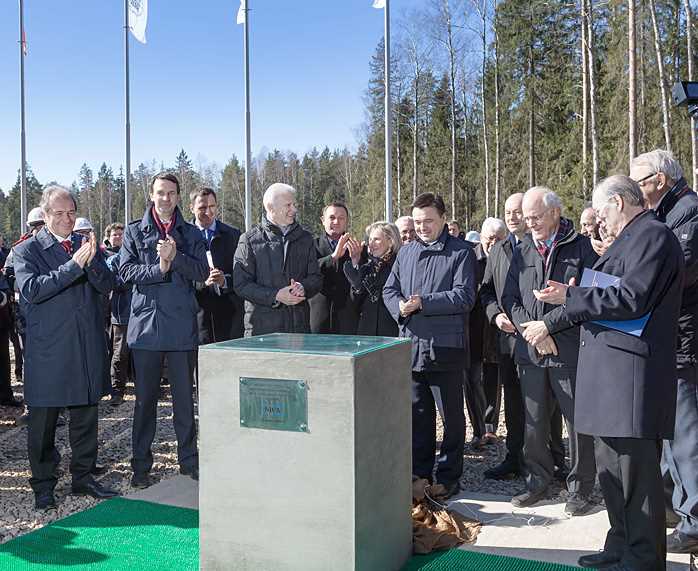 2022
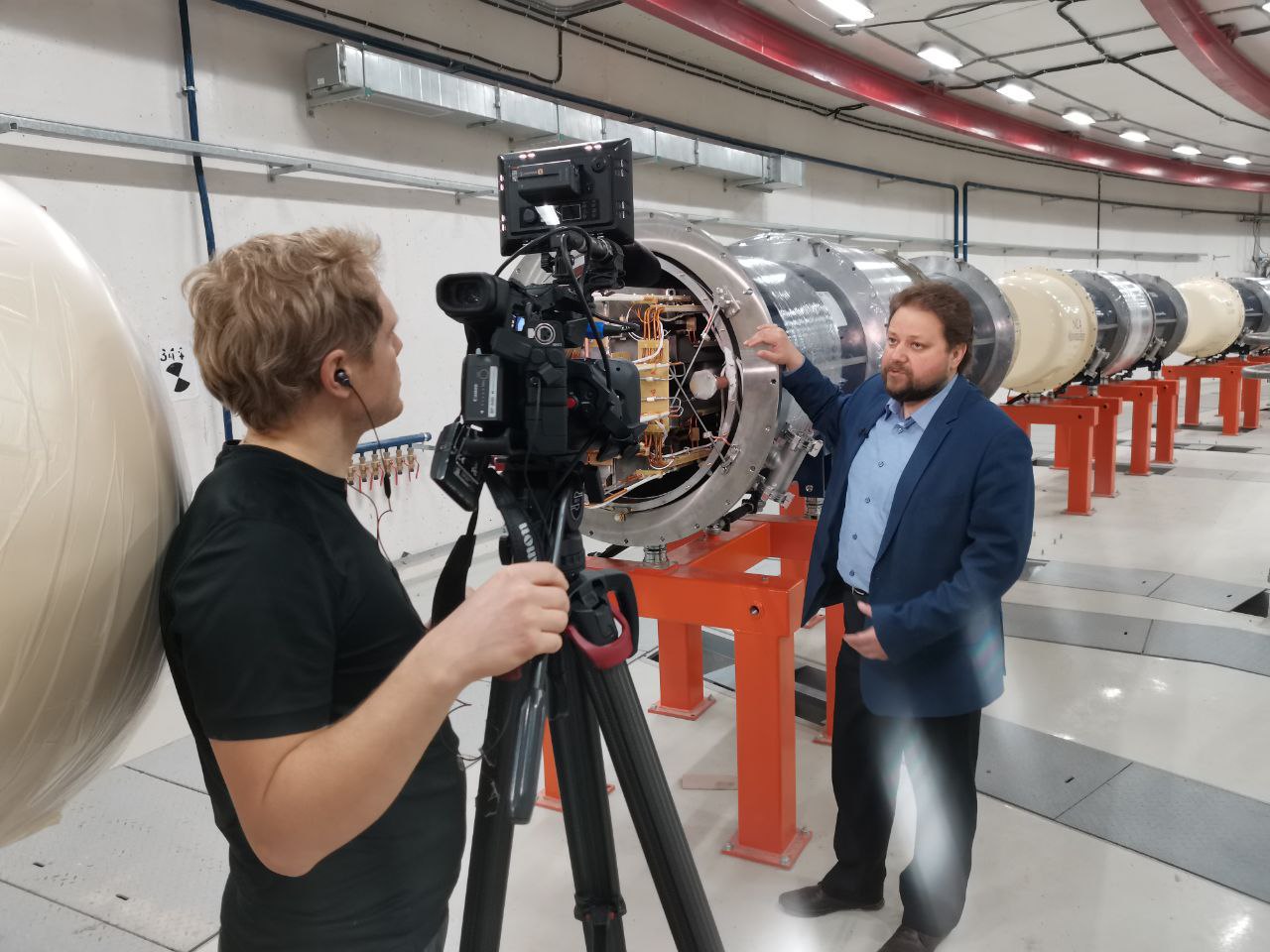 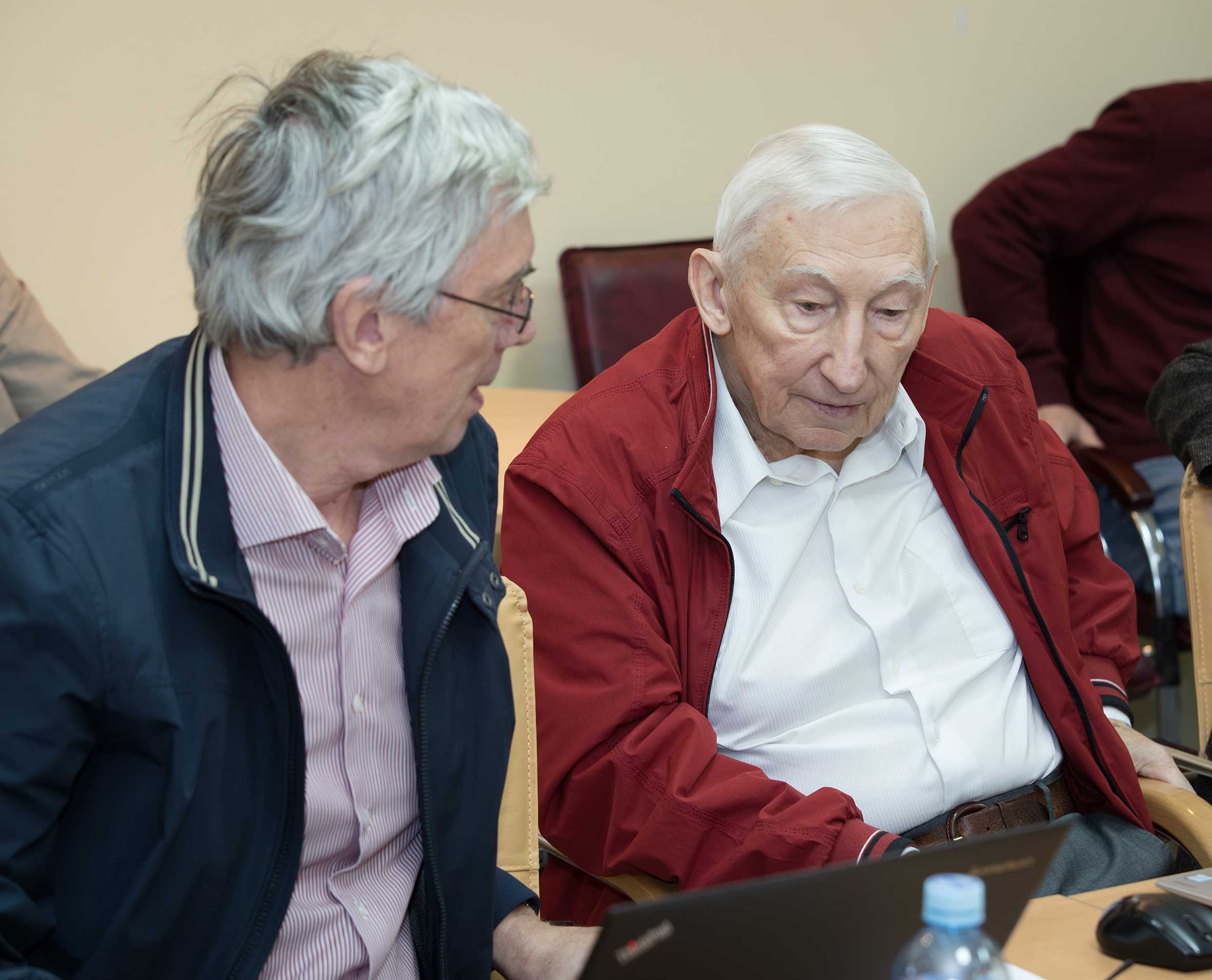 Базовая установка NICA востребована 
глобальным научным сообществом пользователей 
как из стран-участниц ОИЯИ, так и из других стран
2016: церемония закладки первого камня
с участием Prof. D. Gross
Консультативный комитет по ускорителям:
Предс.  акад. Б. Шарков;  
научный руководитель акад. И. Мешков.
Ряд важнейших достижений
более подробно в сборнике 
«Лаборатория физики высоких энергий им. В.И. Векслера и А.М. Балдина; 
Итоги 1956-2016»
1944 - открытие принципа автофазировки 
	– основы работы всех современных ускорителей
1957 – запущен в эксплуатацию Синхрофазотрон1960 – открытие анти-сигма-минус гиперона1967 – открытие ядерных свойств света (f -> е+е-) 1970 – ускорение дейтронов  - рождение РЯФ1971 – наблюдение кумулятивного эффекта1979 – управление пучками изогнутыми кристаллами1982 – разработана технология СП магнитов1993 – введен в строй Нуклотрон2010 – разработан уникальный проект NICA
2010 – завершен проект Нуклотрон-М
2020 – запущен СП синхротрон Бустер  (NICA)
2023 – запущен инжекционный комплекс коллайдера NICA, 
начаты эксперименты по научной программе NICA
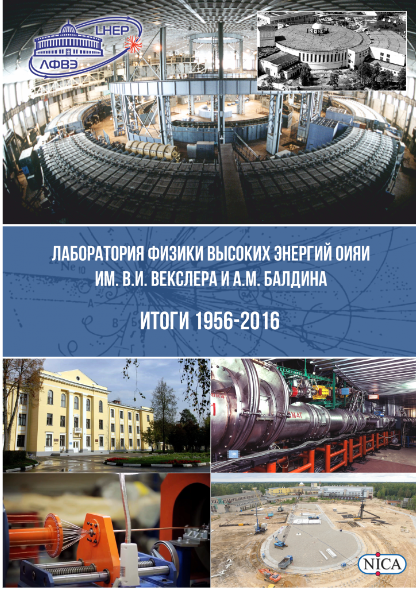 22 декабря 2023
В. Кекелидзе, ЛФВЭ-70
Gran Sasso
BOREXINO
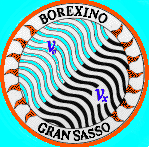 Международное научное сотрудничество, 
эксперименты на внешних ускорителях
SPS:
NA4, NA47, COMPASS
NA45, NA49, NA61
NA48, 48/2, NA62
NA64
LHC:
ATLAS
CMS
ALICE
DAMPER, BTVI
CLIC
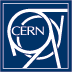 2-м Пропановая камера;
Водородная кам. Людмила;
БИС, БИС-2, ЭКСЧАРМ;
Измерение э-м радиуса 
и K мезонов;
Кристалл;
Спектрометр Ядер Отдачи 
Ускорительная физика
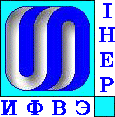 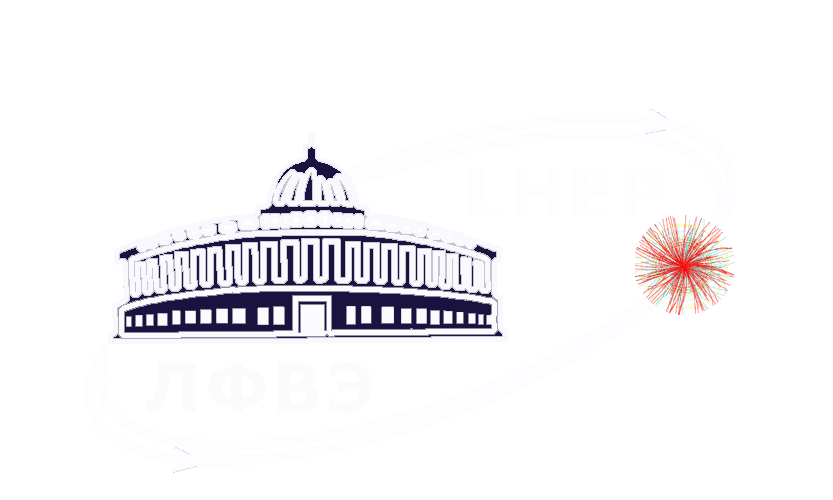 упругое 
рассеяние
p на малые углы
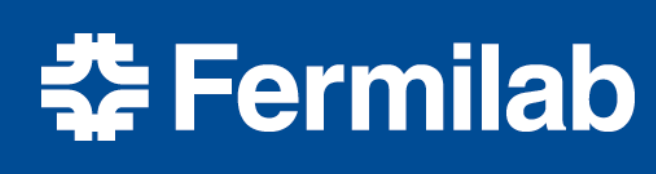 H1	   
HERMES
XFEL
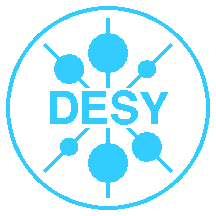 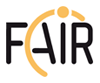 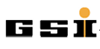 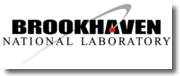 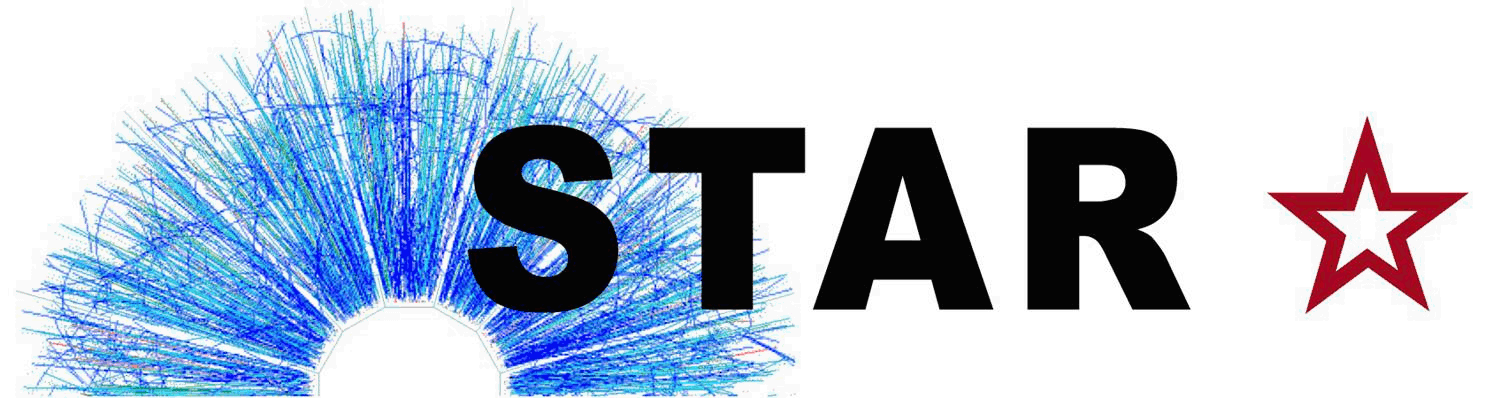 CBM, HADES
SIS100/SIS300
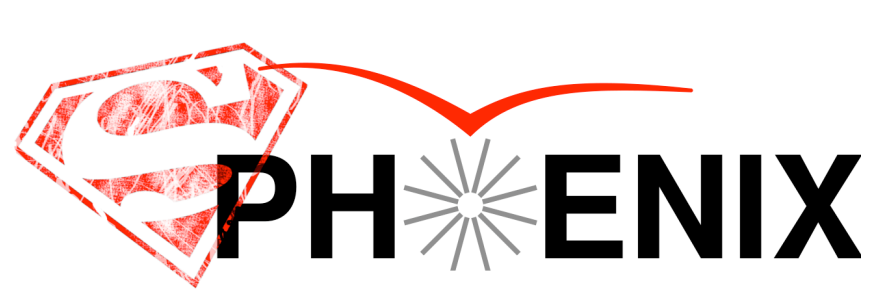 22 декабря 2023
В. Кекелидзе, ЛФВЭ-70
Канал нейтральных частиц 5Н ускорителя У-70 (ИФВЭ)
1991
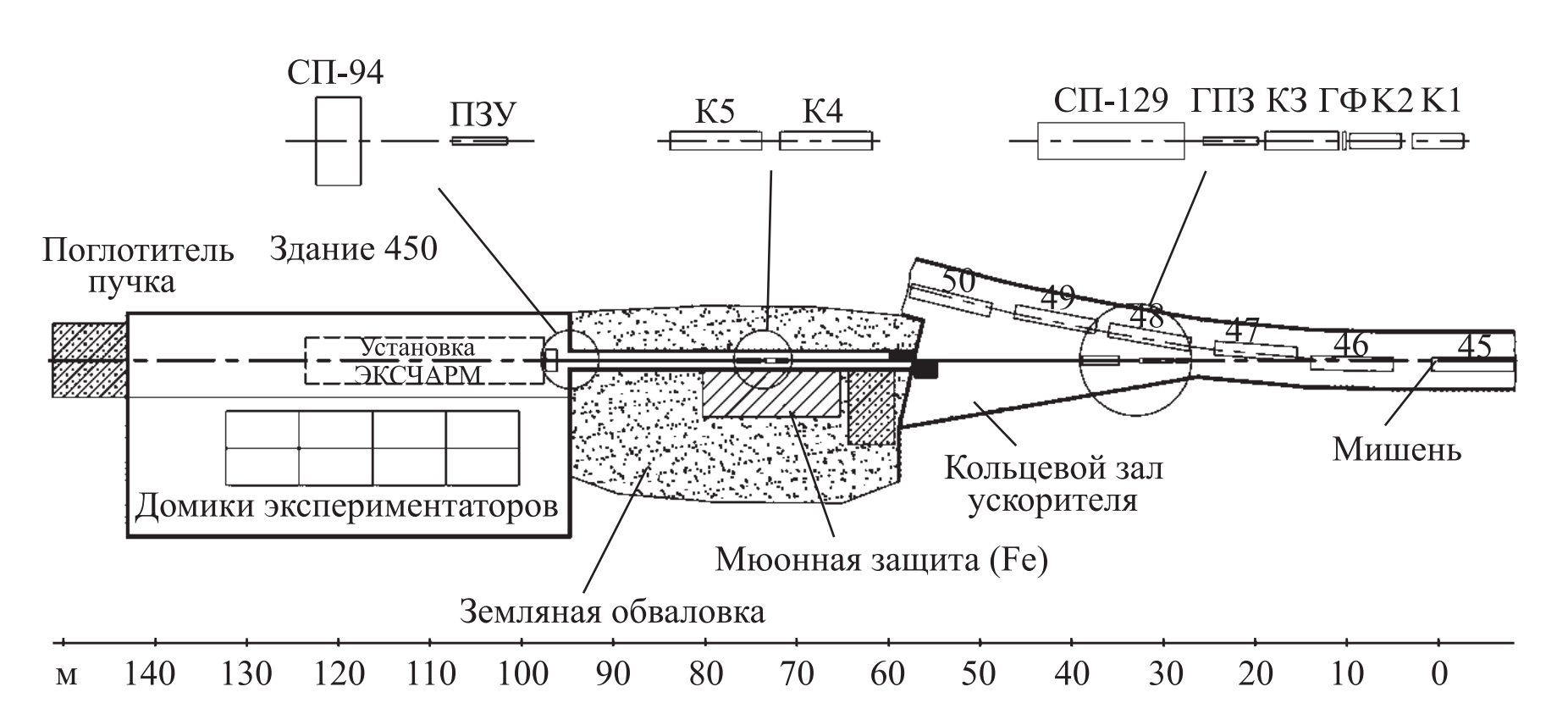 ЭКСЧАРМ
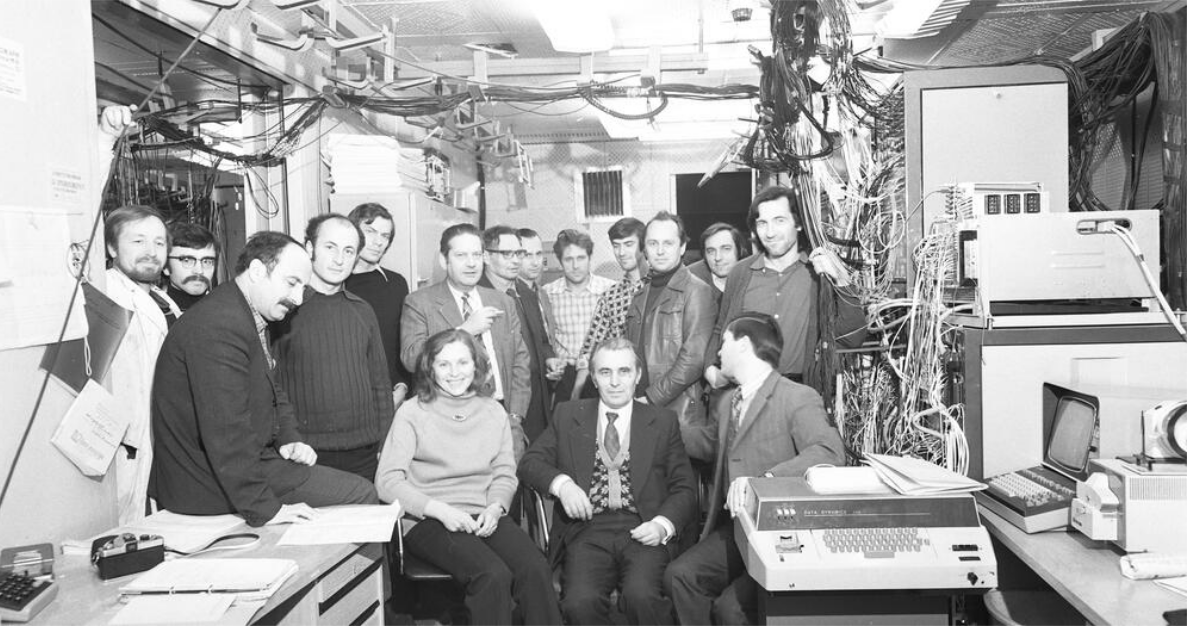 Сотрудничество БИС
1970-1989
околопороговое рождение очарованных частиц;
поляризация инклюзивно рожденных гиперонов;
выстроенность спинов векторных мезонов К*;
 поиск многокварковых состояний.
22 декабря 2023
В. Кекелидзе, ЛФВЭ-70
1978 – NA4 - первый совместный CERN – ОИЯИ эксперимент с 
масштабным вкладом от ОИЯИ
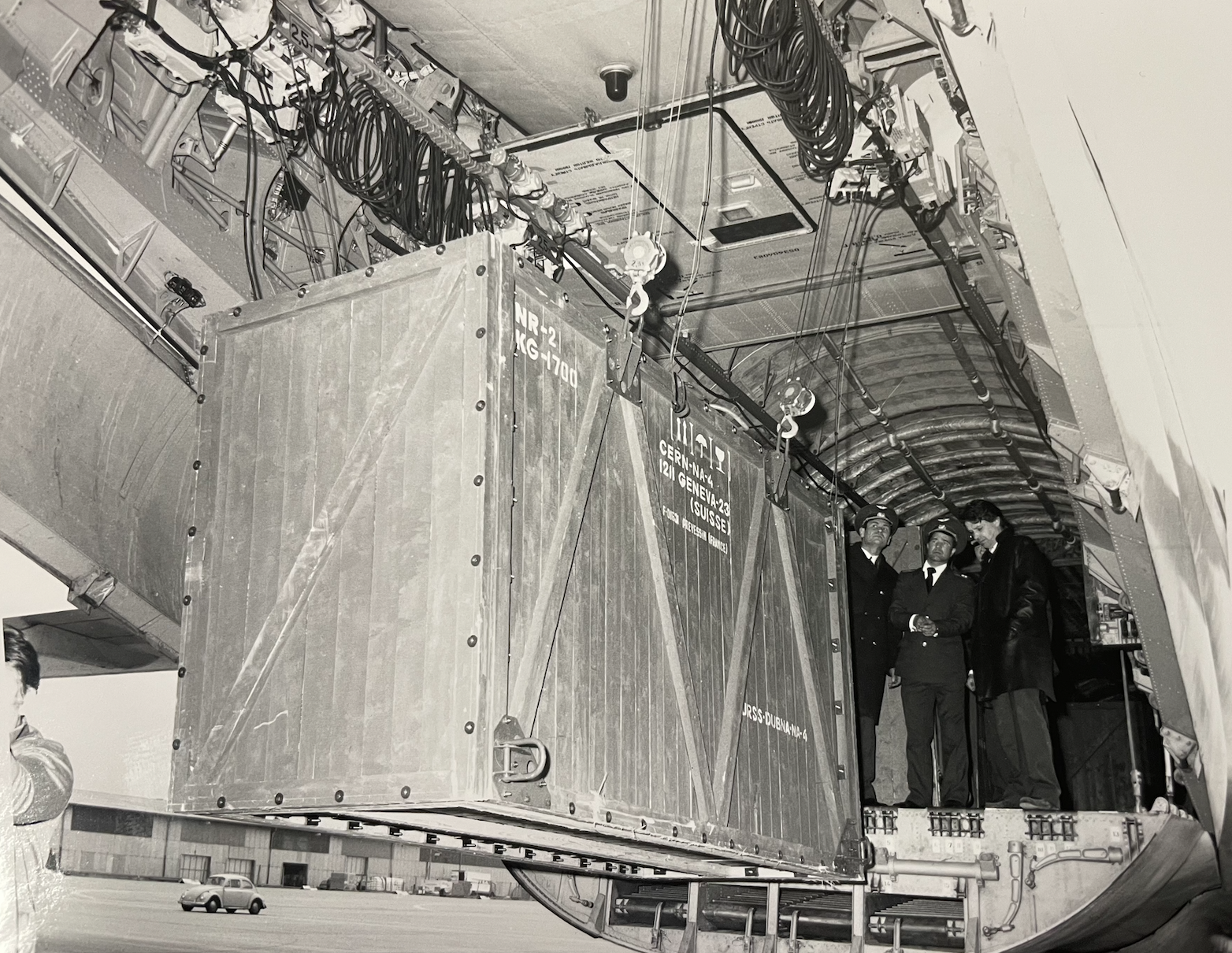 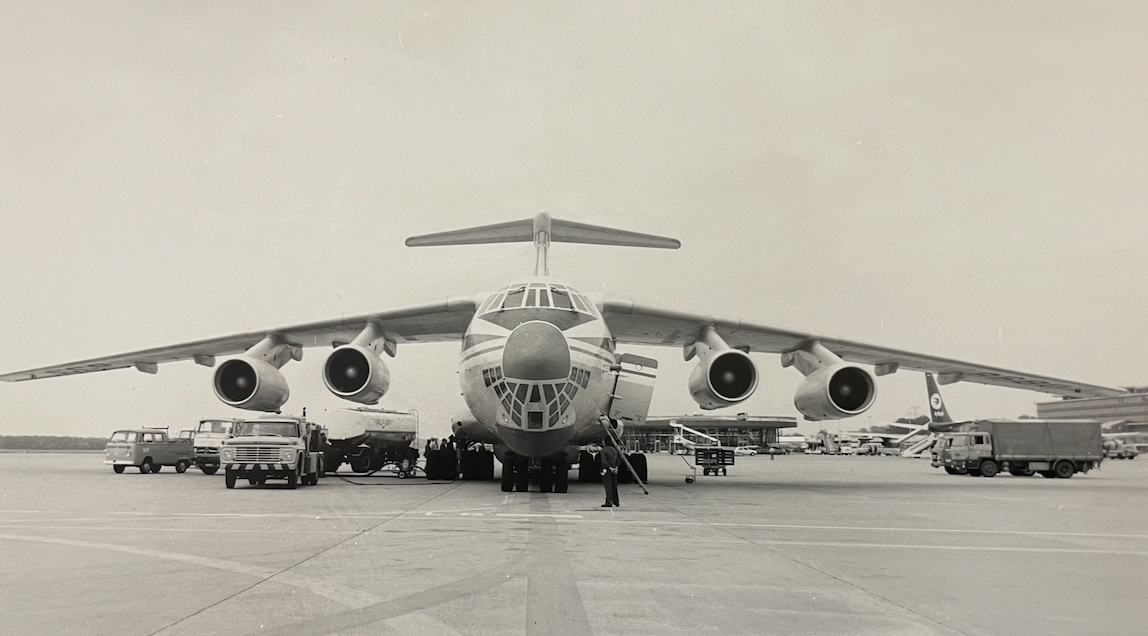 прибытие в Женеву военно-транспортного самолета из СССР
с камерам, изготовленными в ОНМО ОИЯИ,  на борту
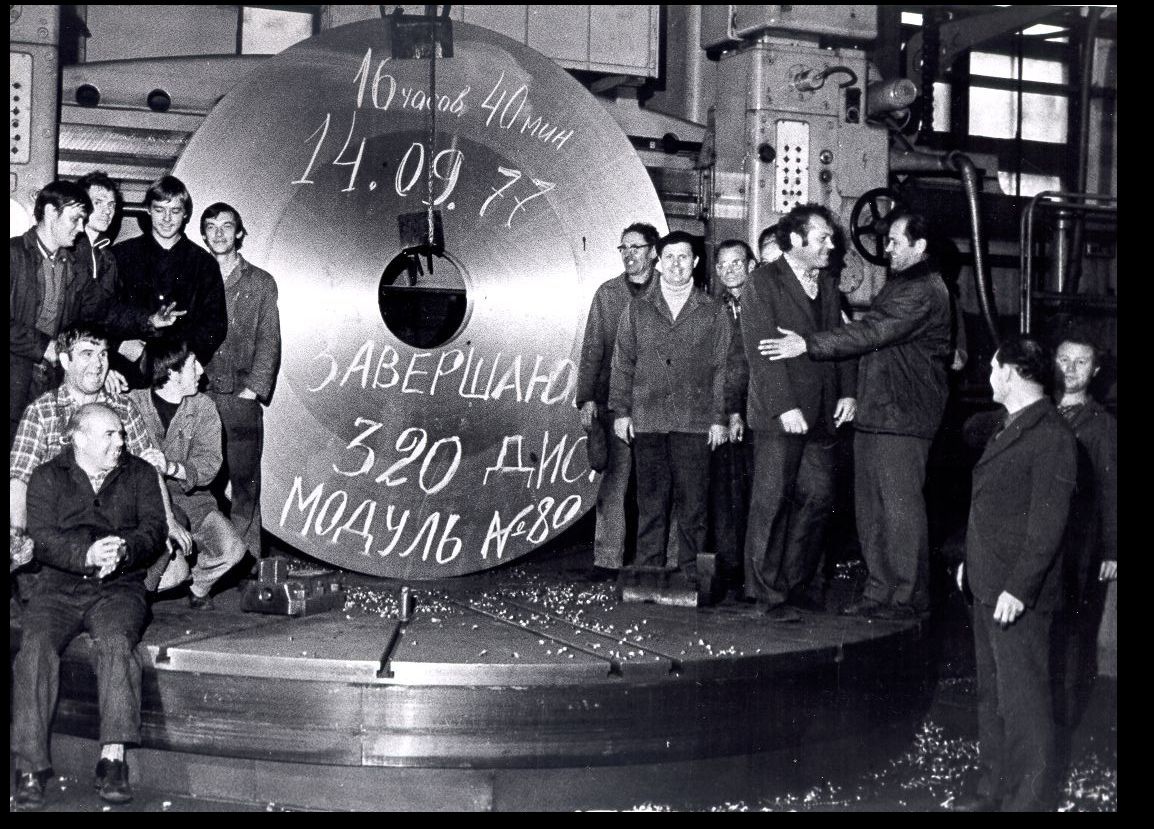 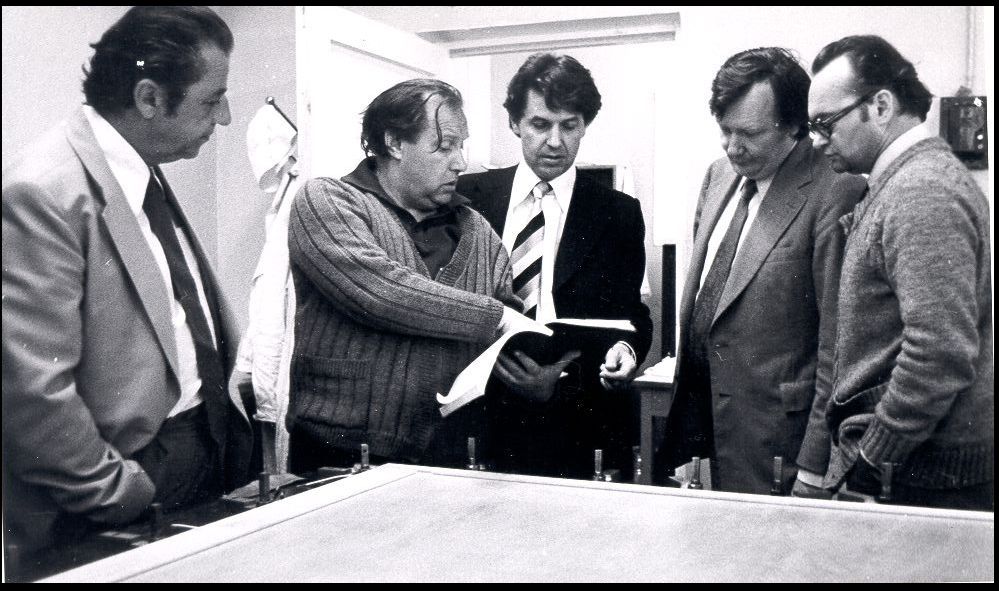 80 камер
22 декабря 2023
В. Кекелидзе, ЛФВЭ-70
Ярмо 1600 т
1999
NA48
доказано существование прямого СР-нарушения
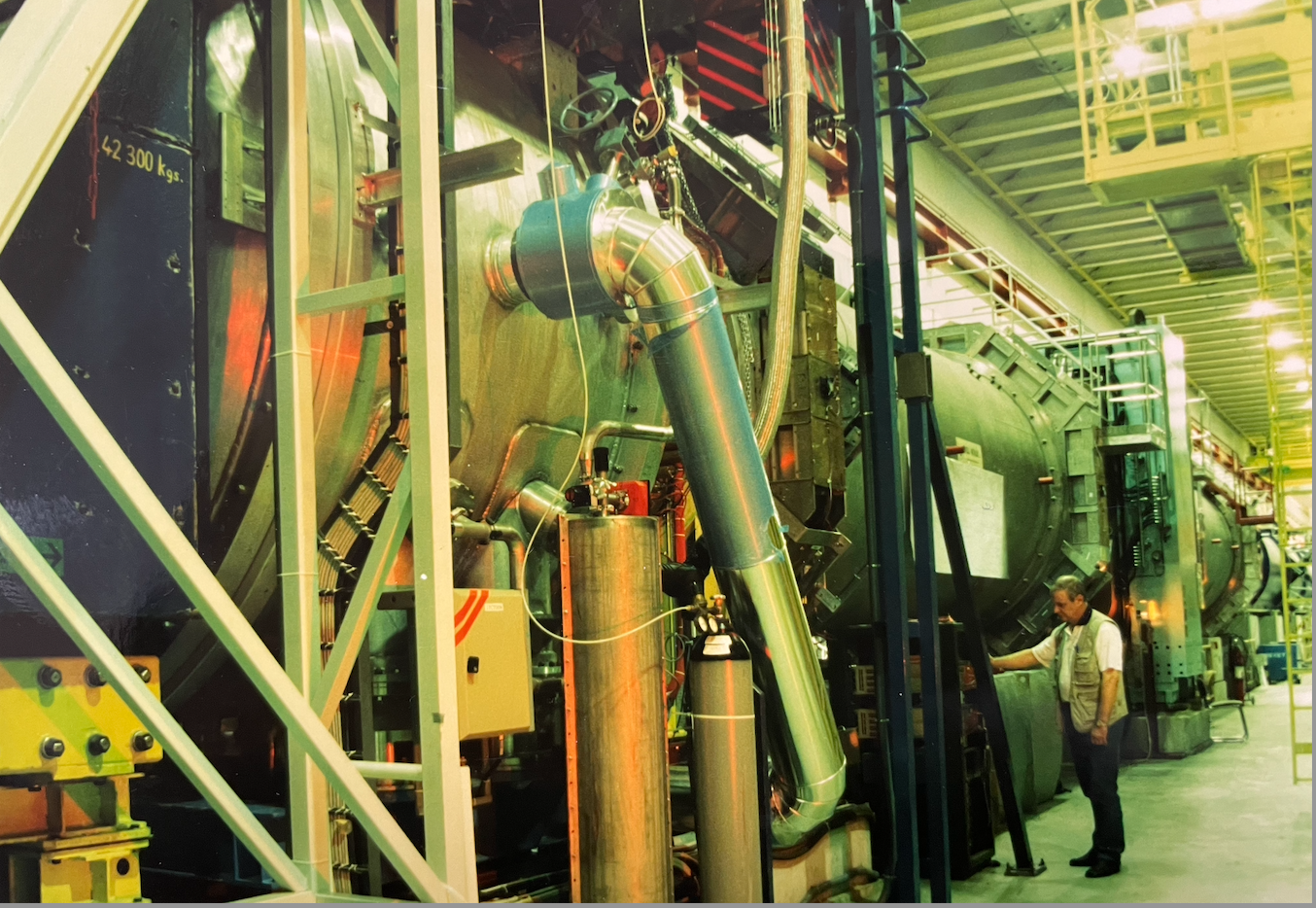 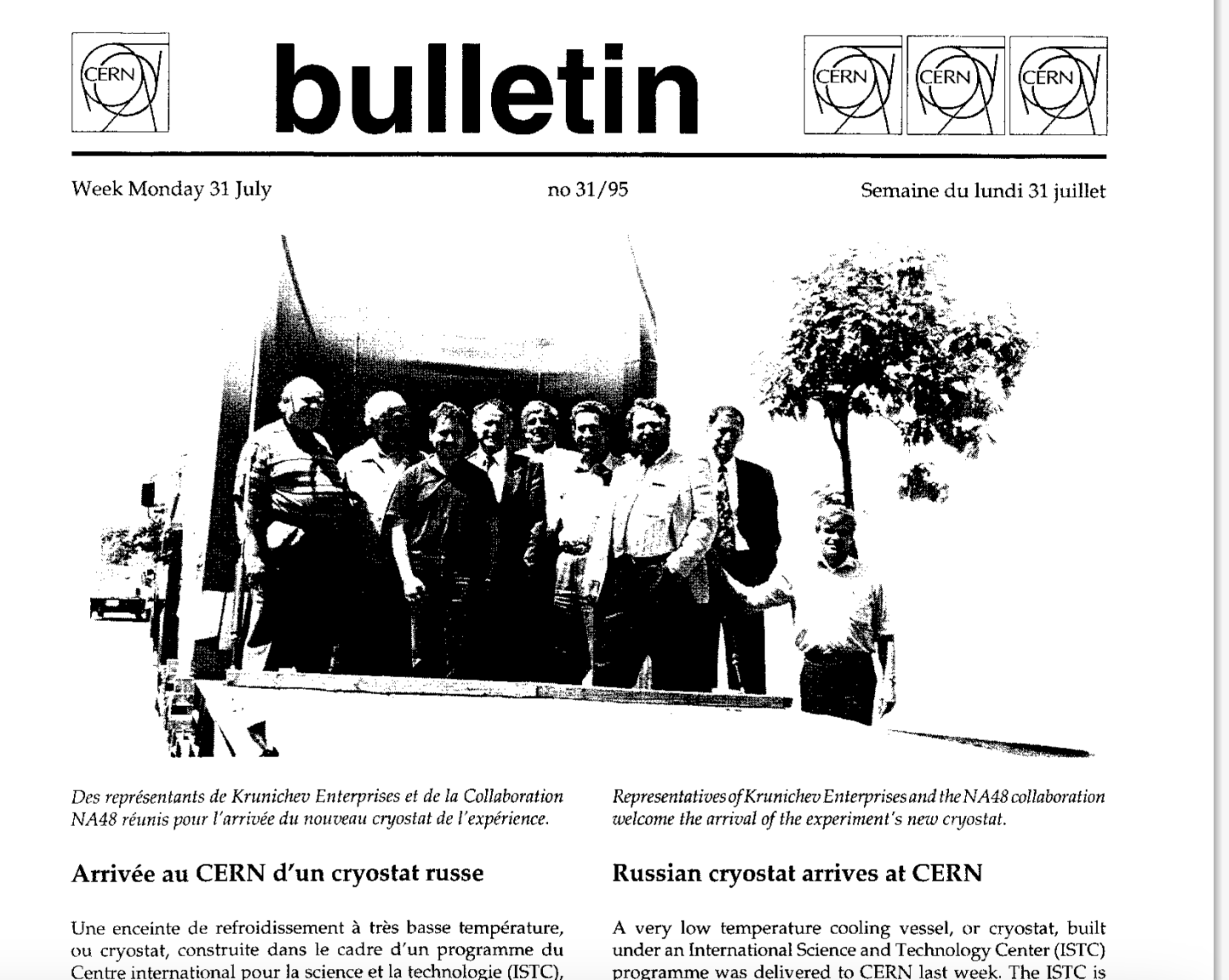 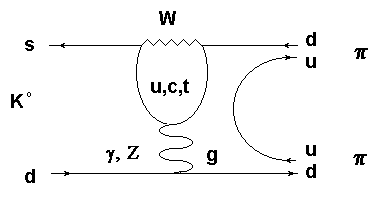 ’/ = |Vub||Vcb|sinF’ 
F’ 1/ms2[B6(1-) - cB8mt2,5]
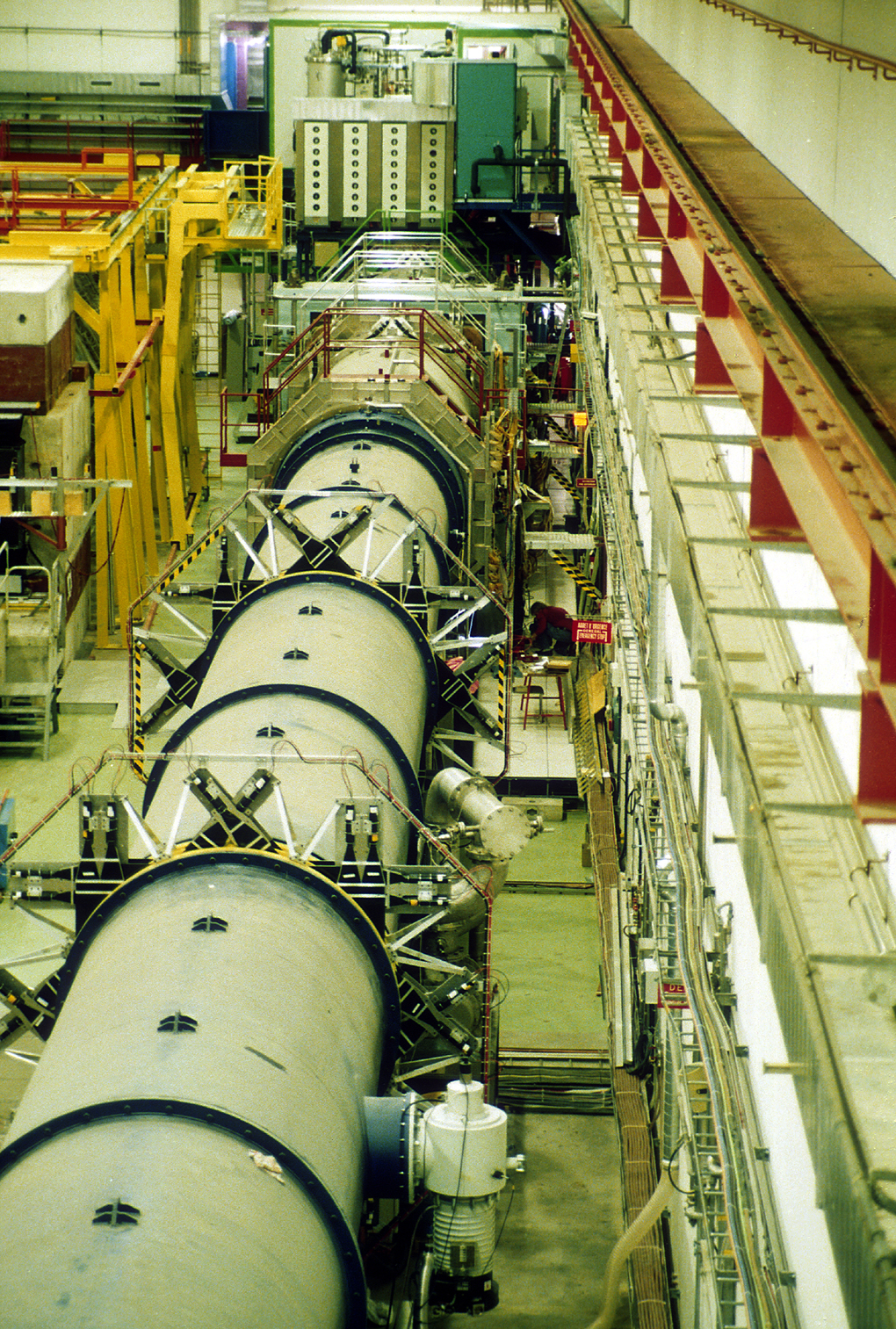 =  (14.7 2.2)104
Re(`/ ) =(1  R)/6
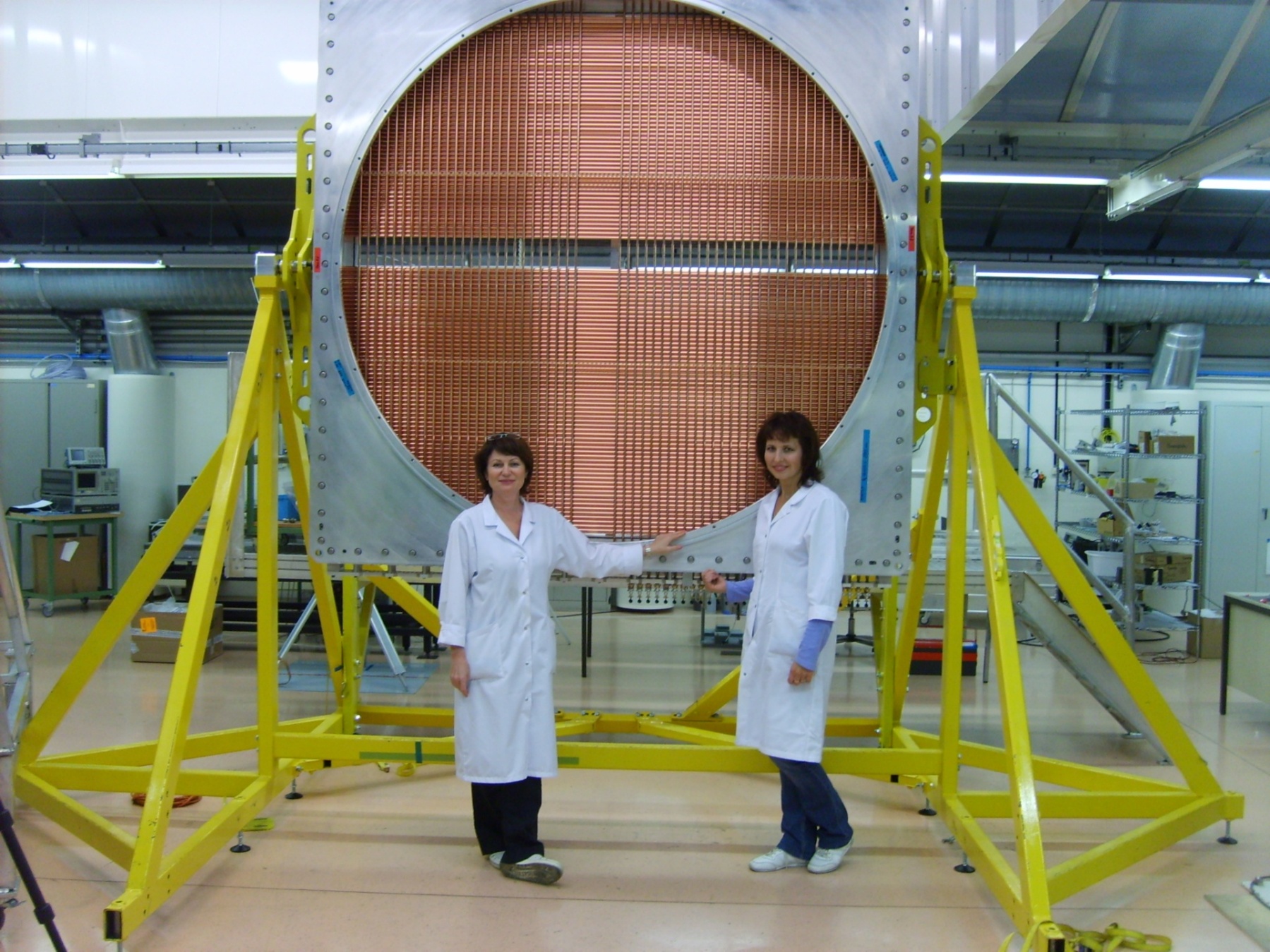 Strow камеры  в вакууме (за 10 лет 0,04 % отказов)
22 декабря 2023
В. Кекелидзе, ЛФВЭ-70
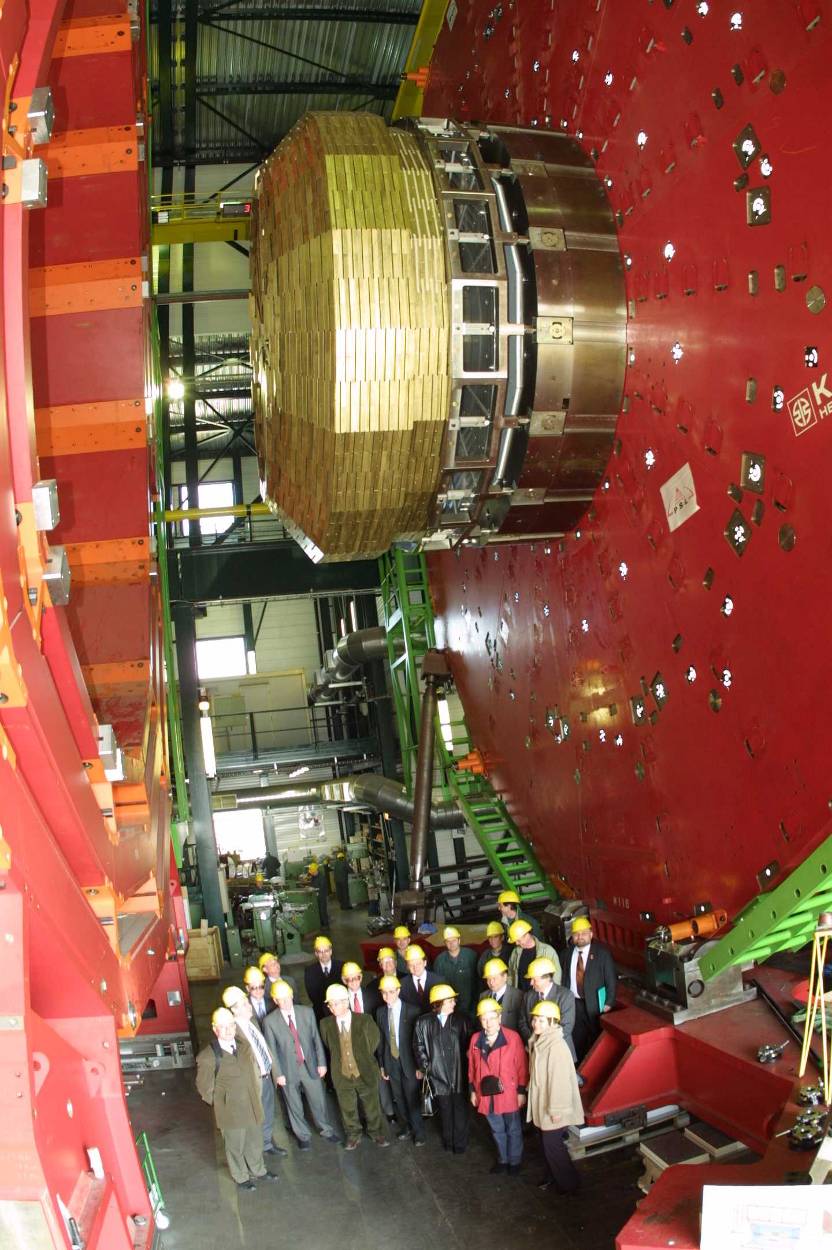 HIGGS boson observation
RDMS  -  Russia &  Dubna Member-State institutions delivered:
2 Endcap Hadron calorimeters (HE)
2 Forward Muon stations (ME1/1)
Si-strip det. for e-m Preshower (ES)
CMS
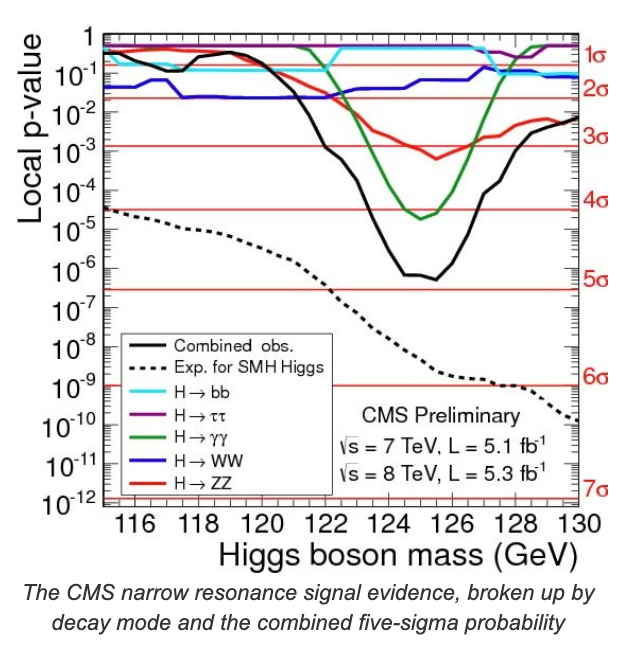 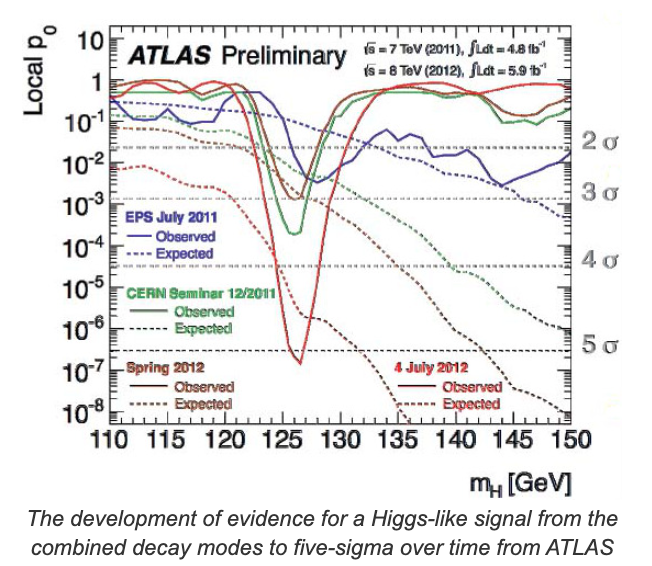 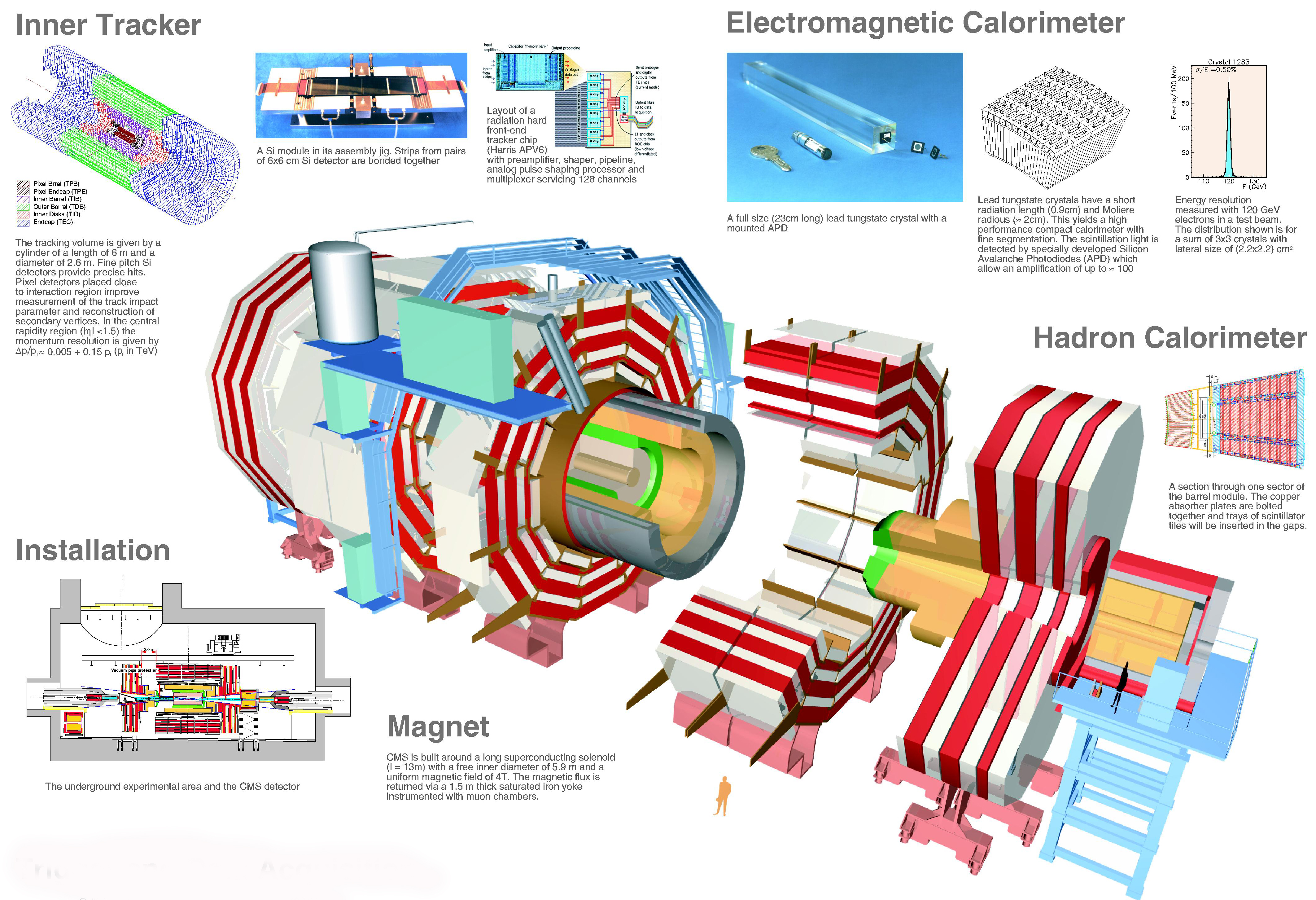 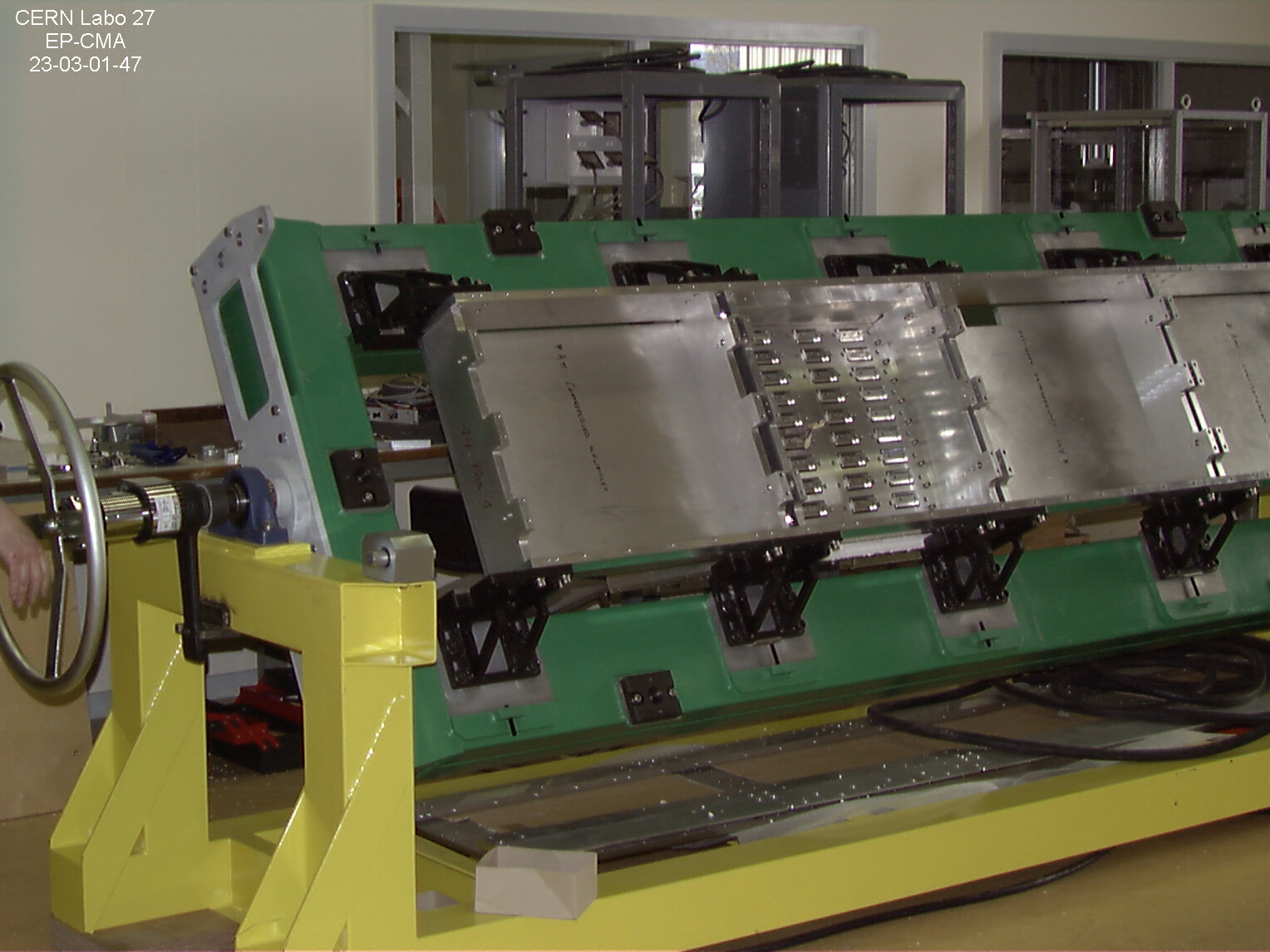 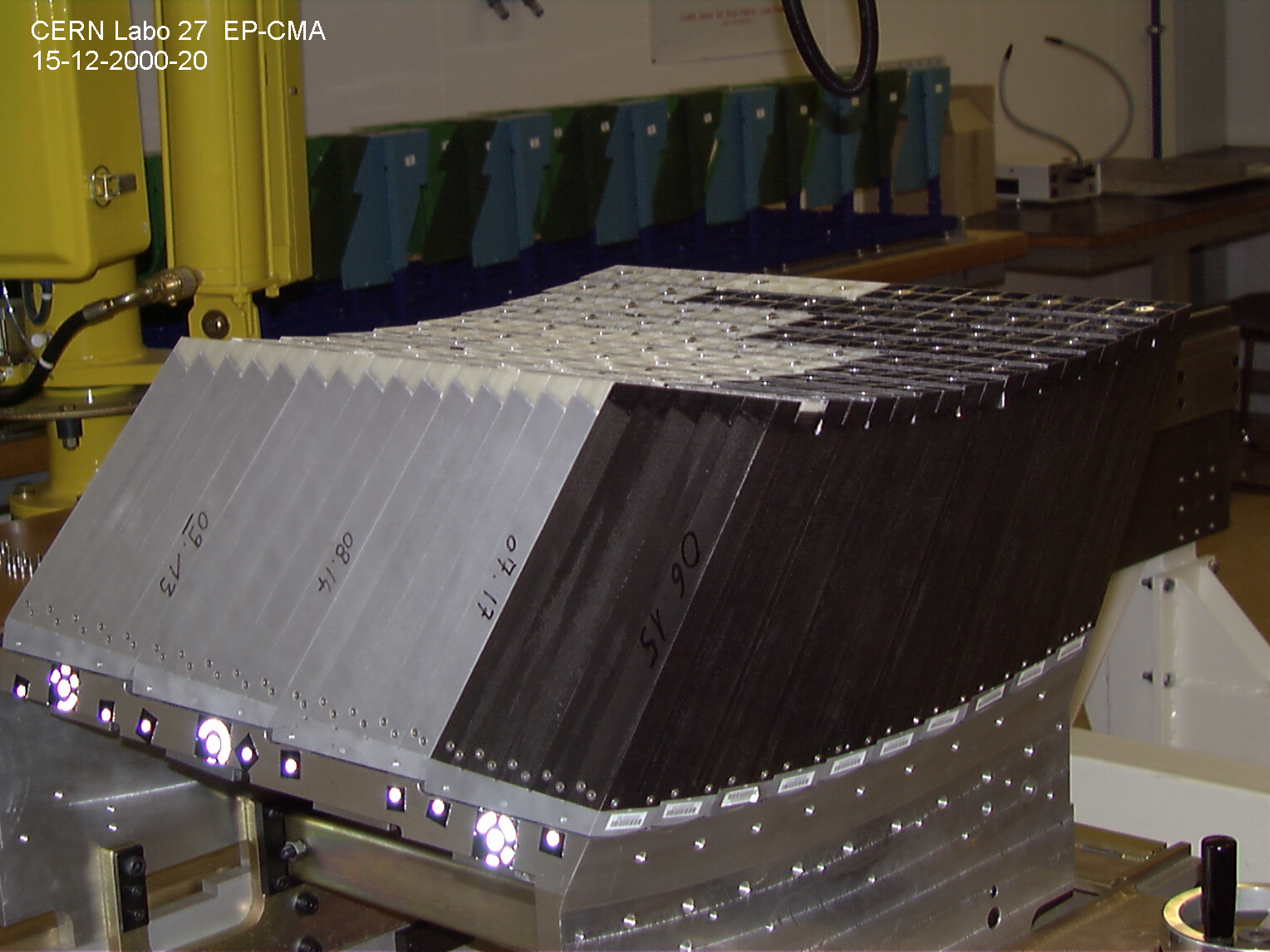 ATLAS
LPP Participation : TRT(tracker) 
& LAr (Hadron Cal.)
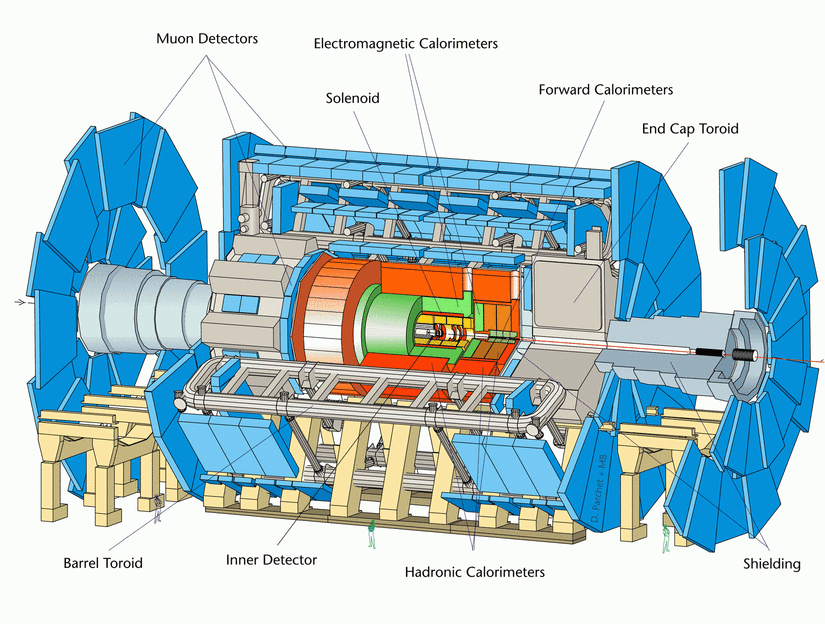 The Screen Monitors BTVI 
SPS - LHC Transfer Channels & CNGS Beam
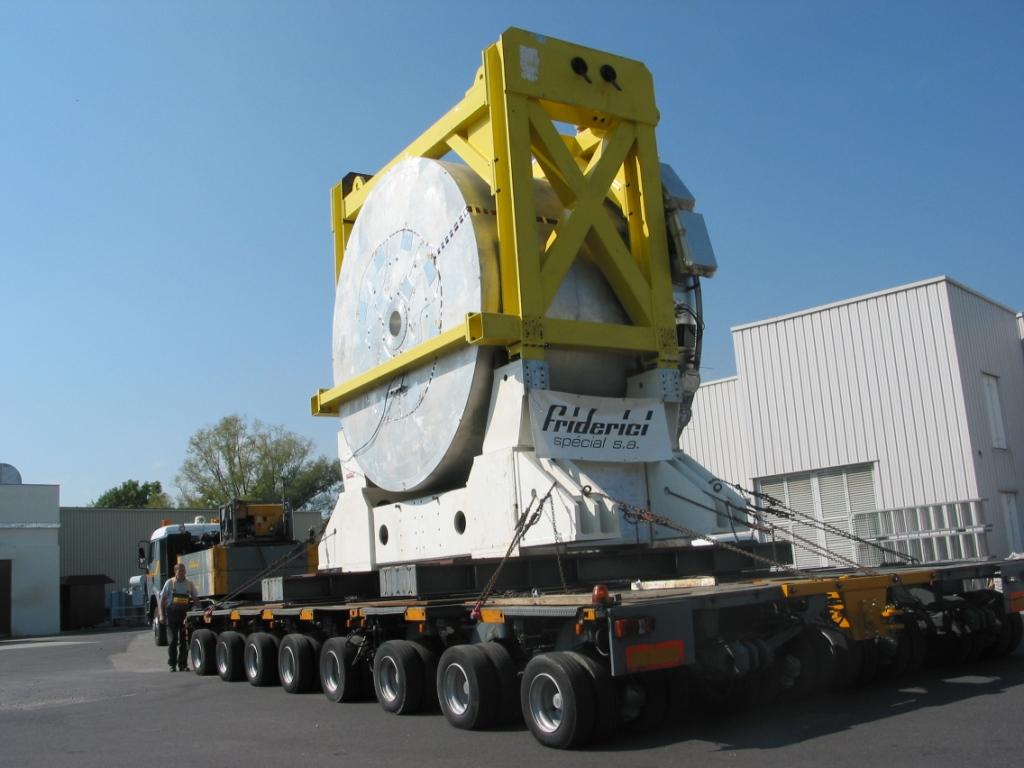 the beam spot
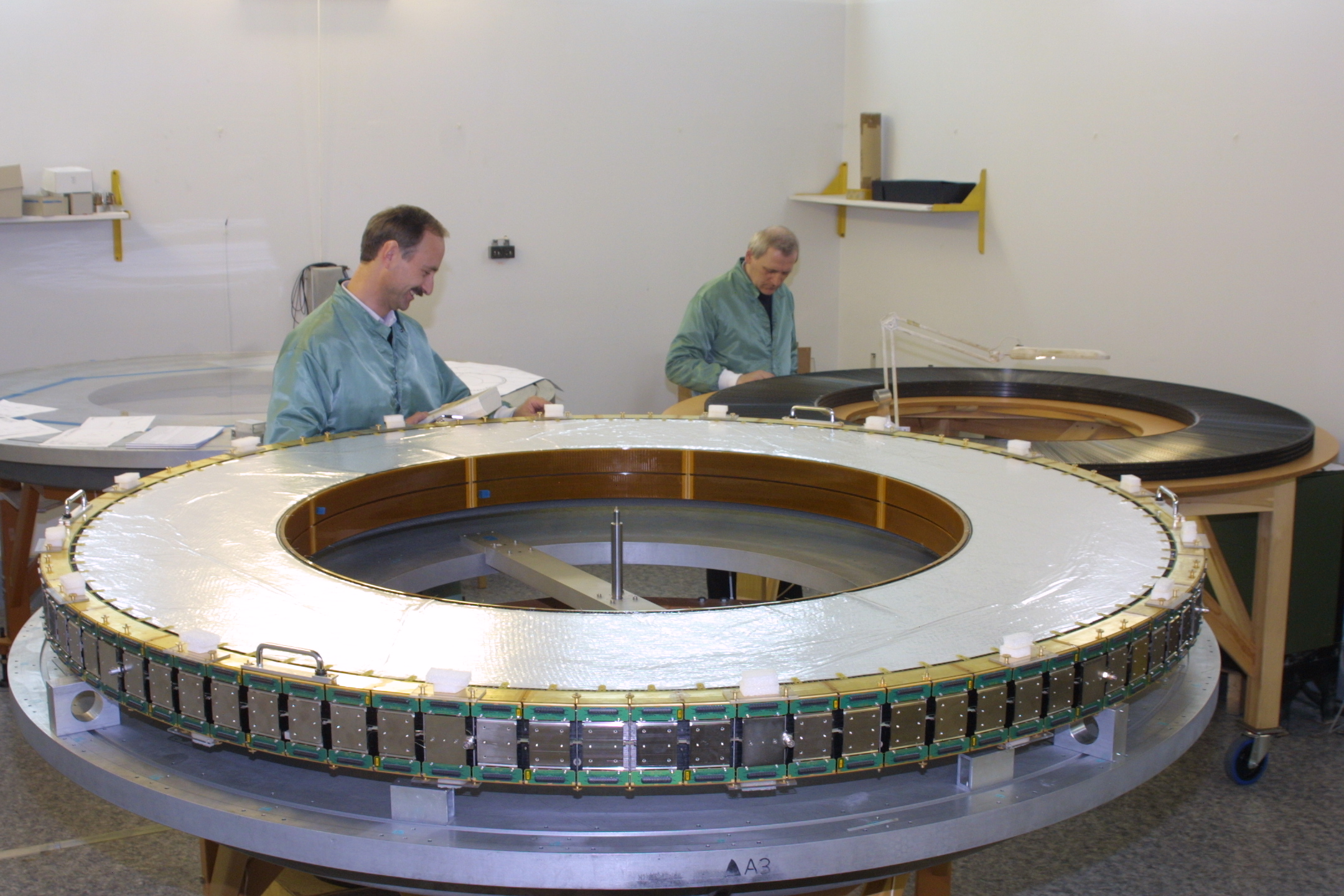 TI8 line 
Successful
 test 
23.10.2004
ICHEP – 2012, Melbourne, July 4
поставлено 30 BTVI
22 декабря 2023
В. Кекелидзе, ЛФВЭ-70
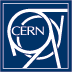 Крупнейшие открытия в CERN (Wikipedia):
1973: The discovery of neutral currents in the Gargamelle bubble chamber;
1983: The discovery of W and in the UA1 and UA2 experiments;
1989: The determination of the number of light neutrino  families at the LEP operating on the Z boson peak: ALEPH, DELPHI, OPAL, L3;
1995: The first creation of antihydrogen   atoms in the PS210 experiment; 
1995–2005: Precision measurement of the Z lineshape, based predominantly on LEP data collected on the Z resonance from 1990 to 1995;
1999: The discovery of direct CP violation in the NA48 experiment; 
2010: The isolation of 38 atoms of antihydrogen;
2011: Maintaining antihydrogen  for over 15 minutes;
2012: A boson with mass around 125 GeV/c2 consistent with the Higgs boson 
– ATLAS, CMS.
22 декабря 2023
В. Кекелидзе, ЛФВЭ-70
Заключение
За 70 Лаборатория прошла славный путь, полный открытий 
и значимых научных достижений
 Сегодня в Лаборатории ведутся успешные исследования на передовых научных направлениях - проект Комплекс NICA имеет долгосрочную (~30 лет) программу исследований и выходит на междисциплинарный научный рубеж, открывая новые возможности в исследованиях:
фундаментальных свойств ядерной материи в экстремальных условиях (высокие барионные плотности и температуры); 
адронной физики; спиновой структуры нуклона и поляризационных явлений; ядерной и атомной физики, биофизики и астрофизики; широкого спектра прикладных и инновационных исследований
 Коллектив Лаборатории уверенно смотрит в будущее
22 декабря 2023
В. Кекелидзе, ЛФВЭ-70
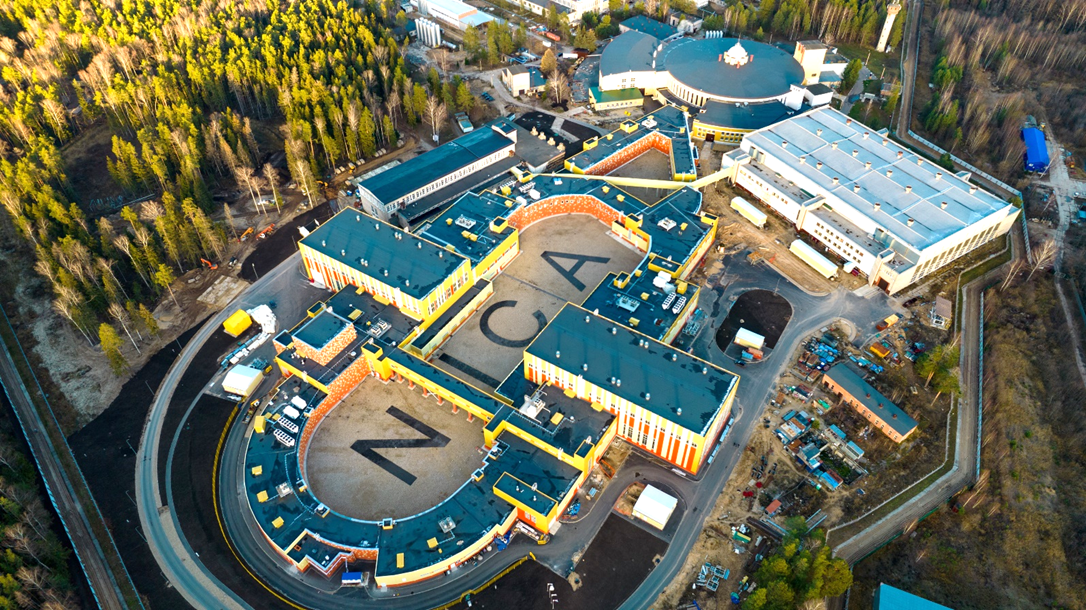 Поздравляю с ЮБИЛЕЕМ !
22 декабря 2023
В. Кекелидзе, ЛФВЭ-70